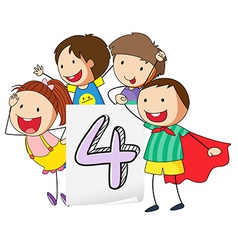 Математика
2 клас. 
Таблиці множення
на 4 і 5
Урок 95
Ділення на число 4. Порядок виконання дій у виразах на дві дії
Налаштування на урок
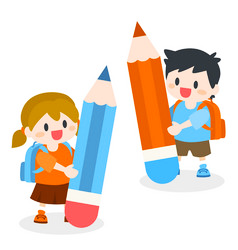 Всі старанно попрацюєм,
Помилок не буде, факт!
І уважно помудруєм,
Щоб мати добрий результат.
Правила уроку «Дай мені 5»
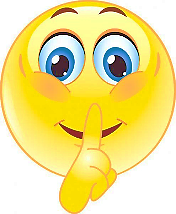 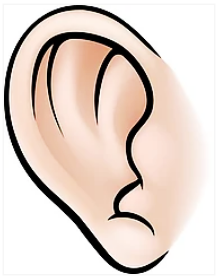 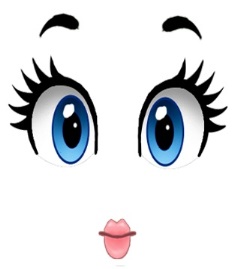 ротик мовчить
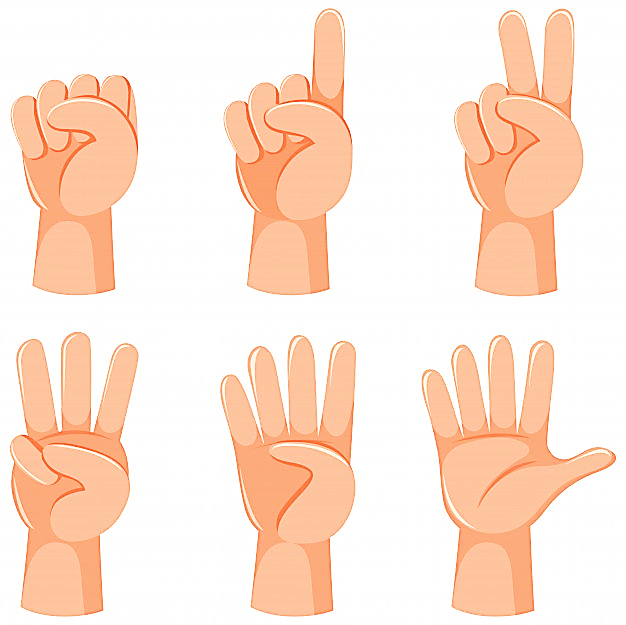 вуха слухають
очі дивляться
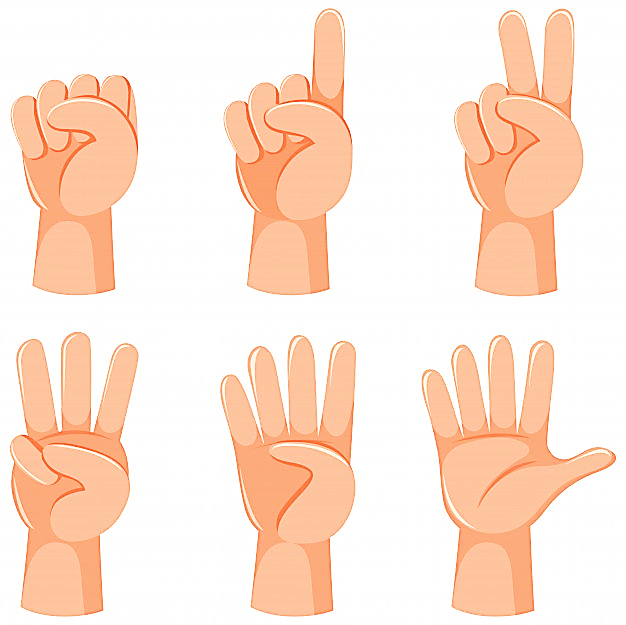 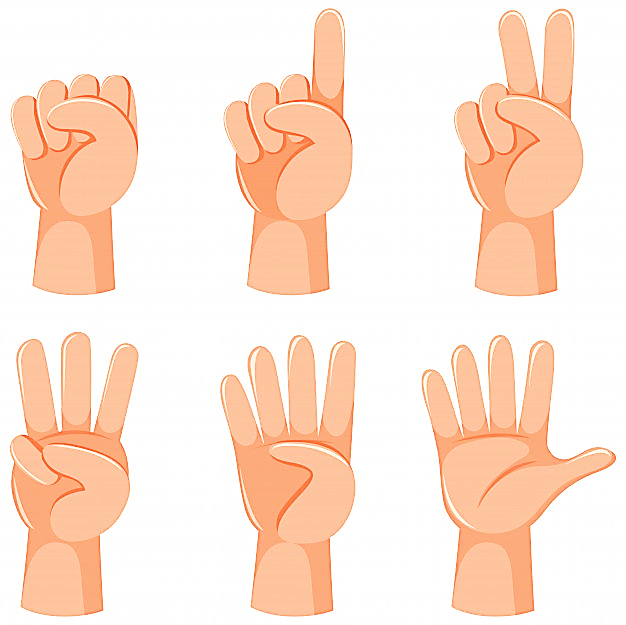 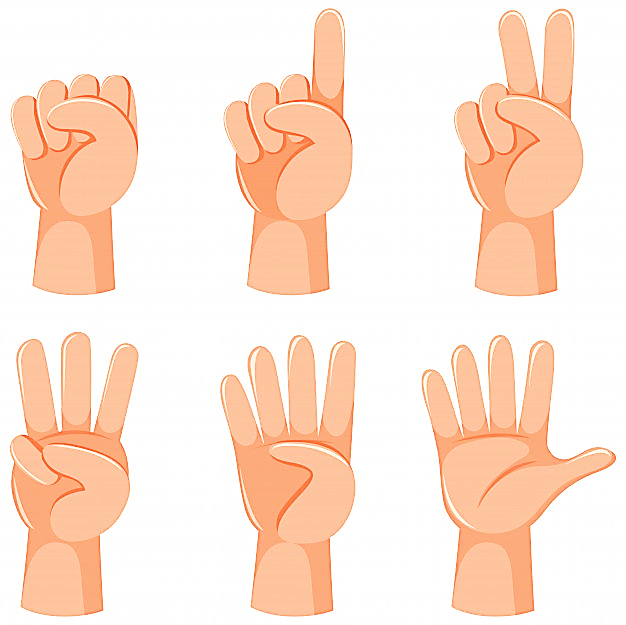 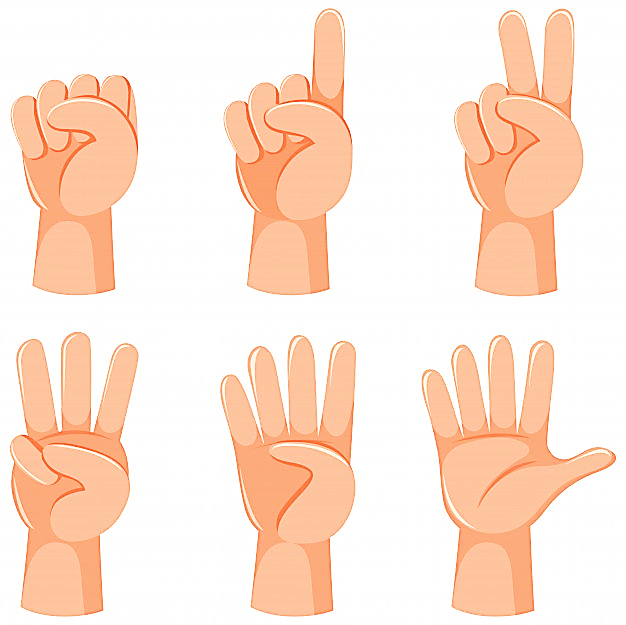 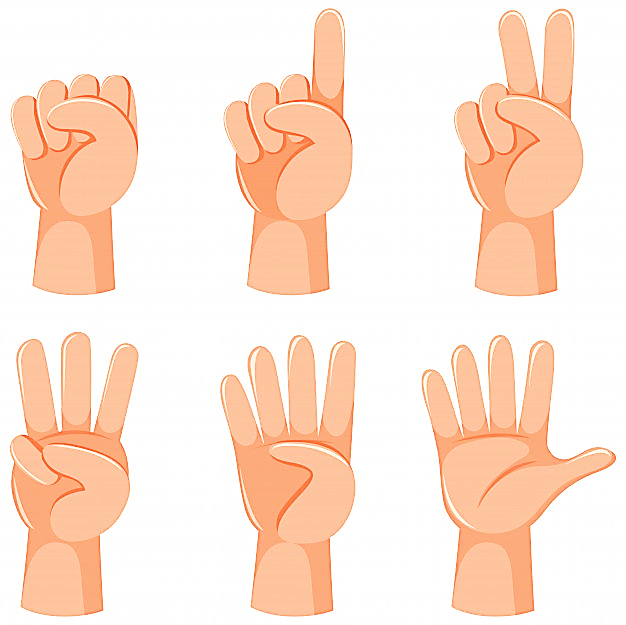 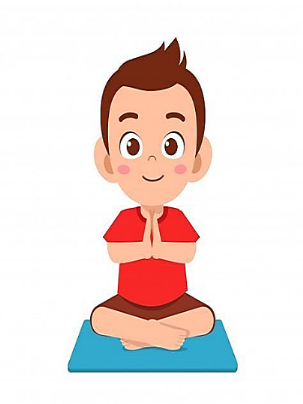 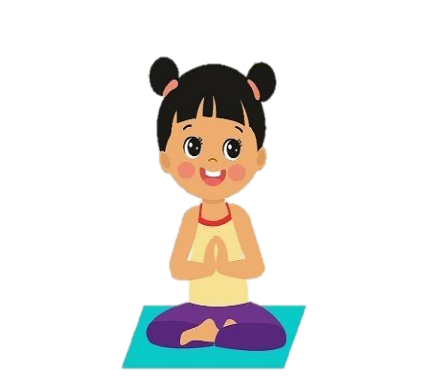 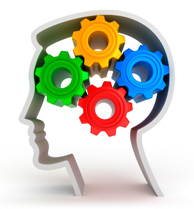 руки, ноги не рухаються
голова працює
Дай мені 5
План уроку
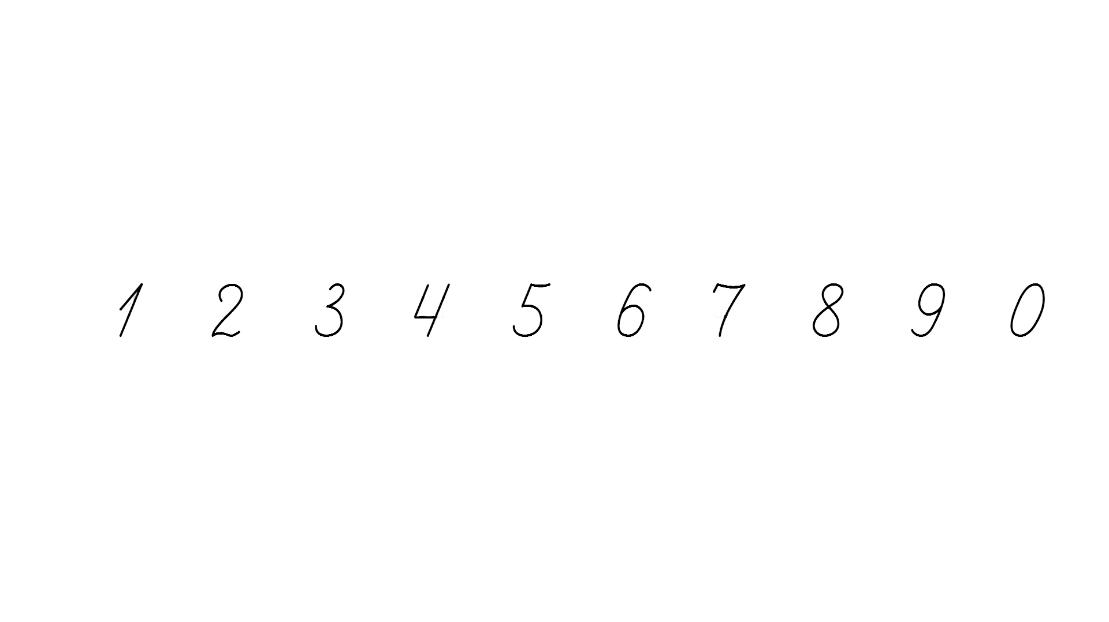 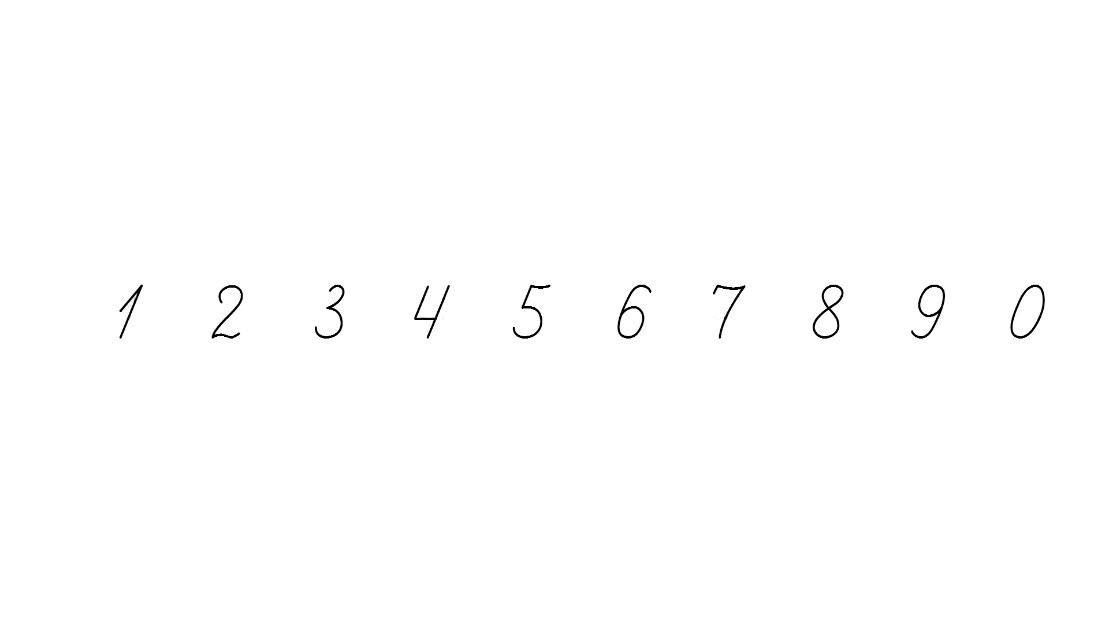 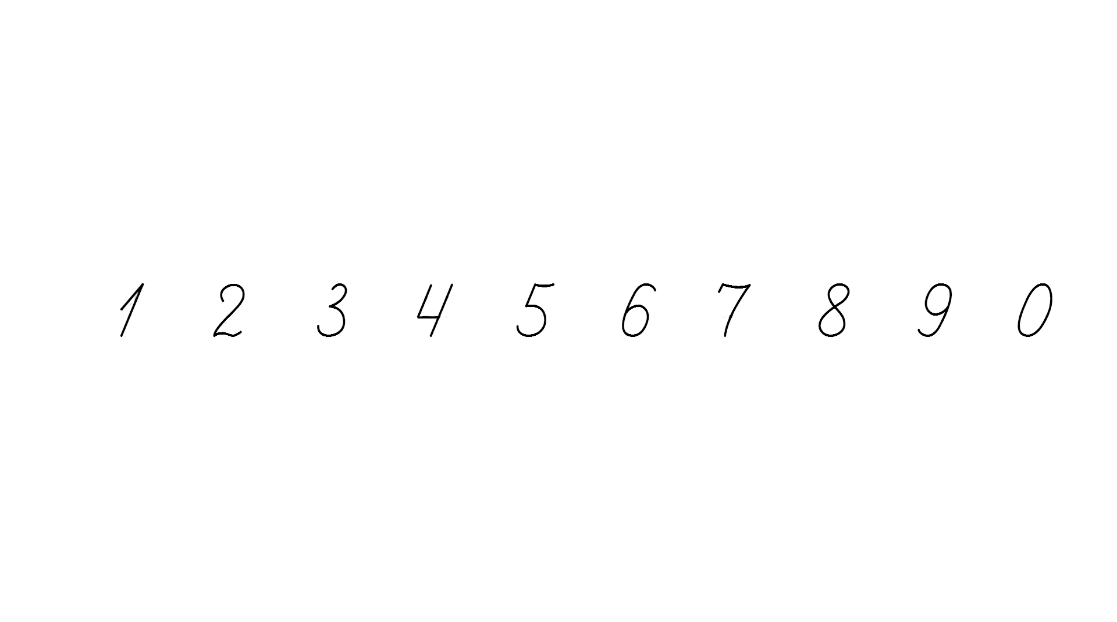 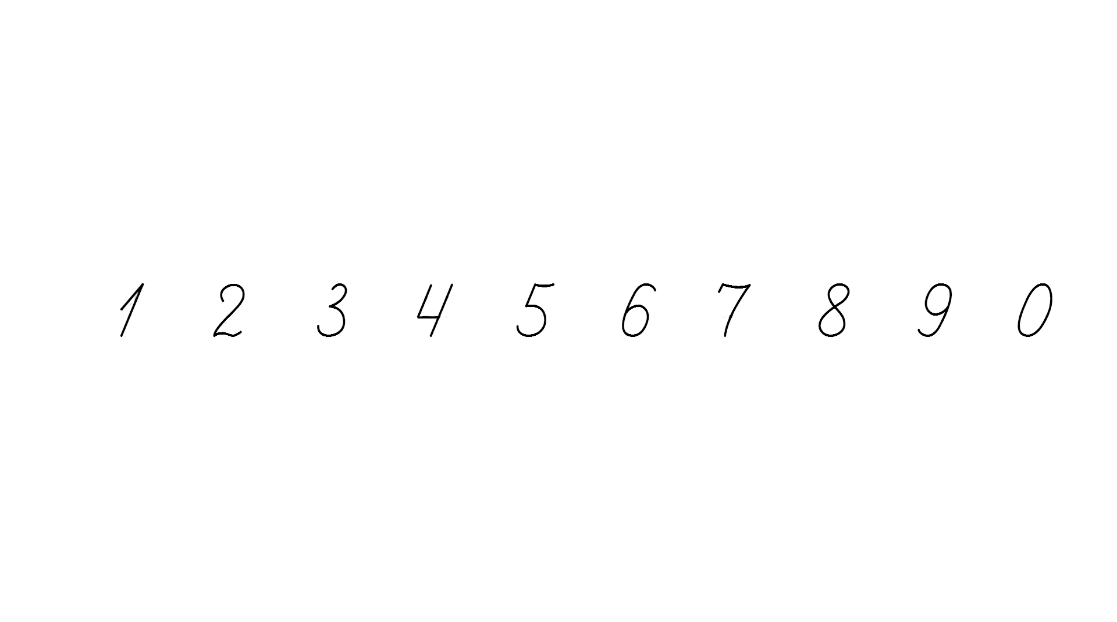 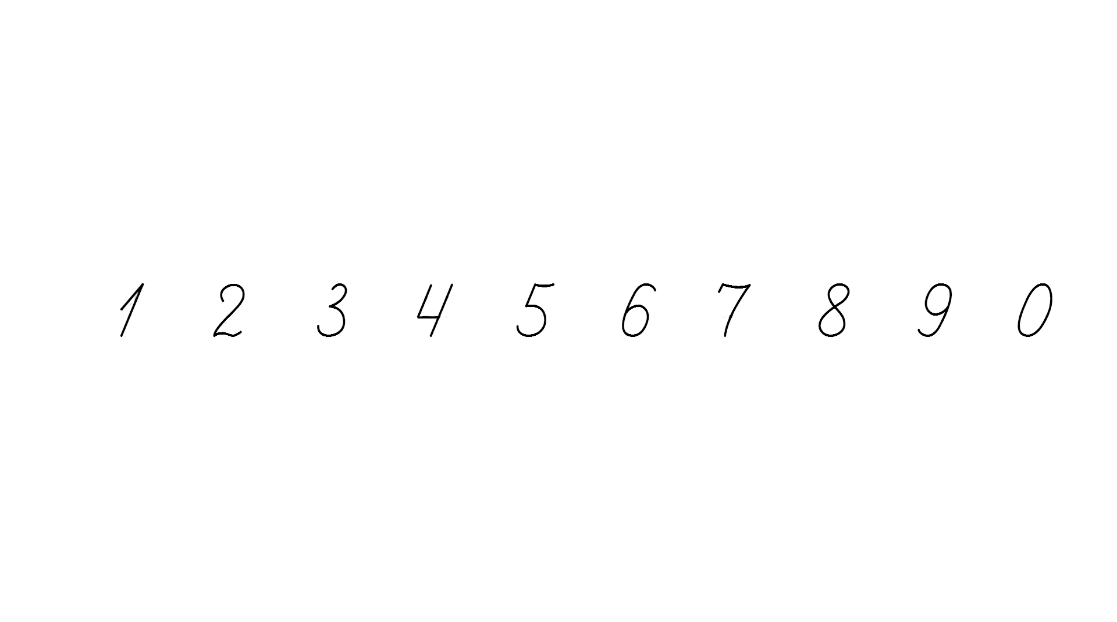 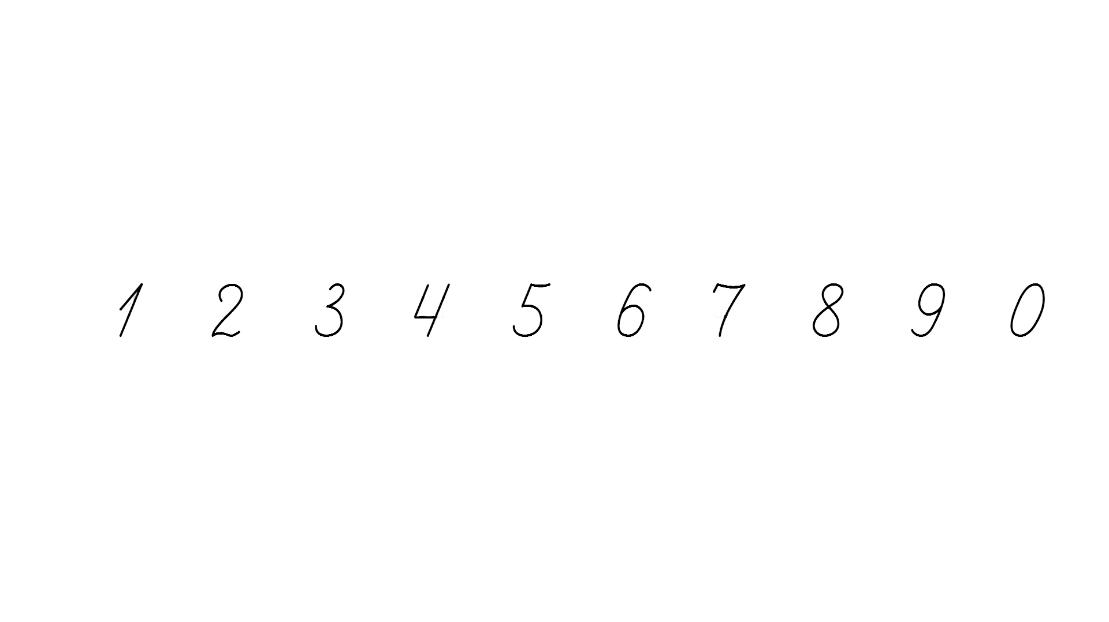 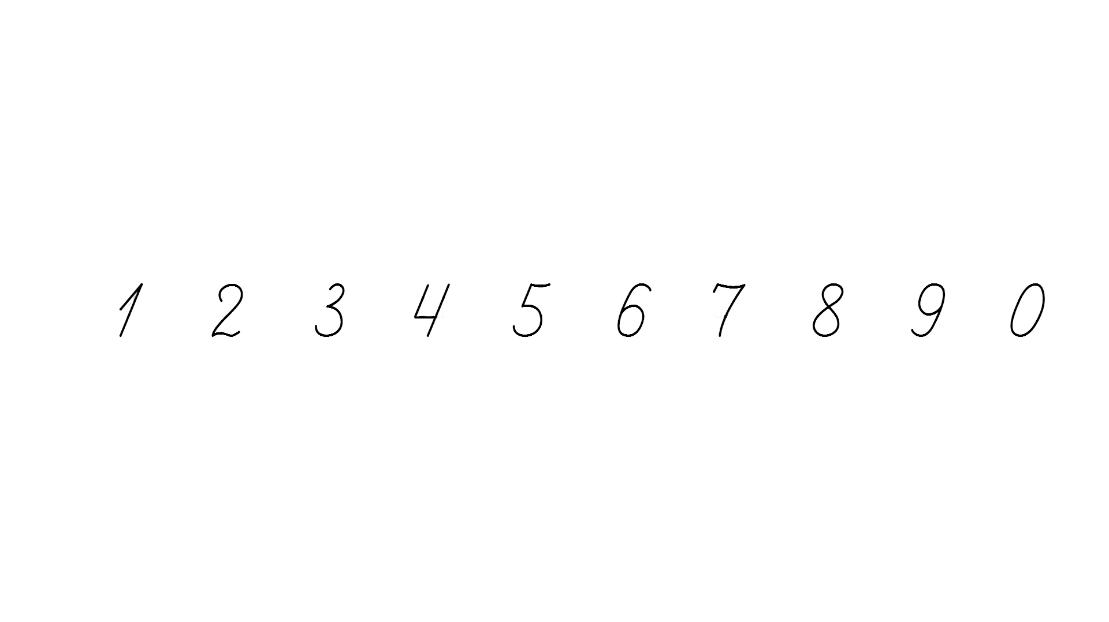 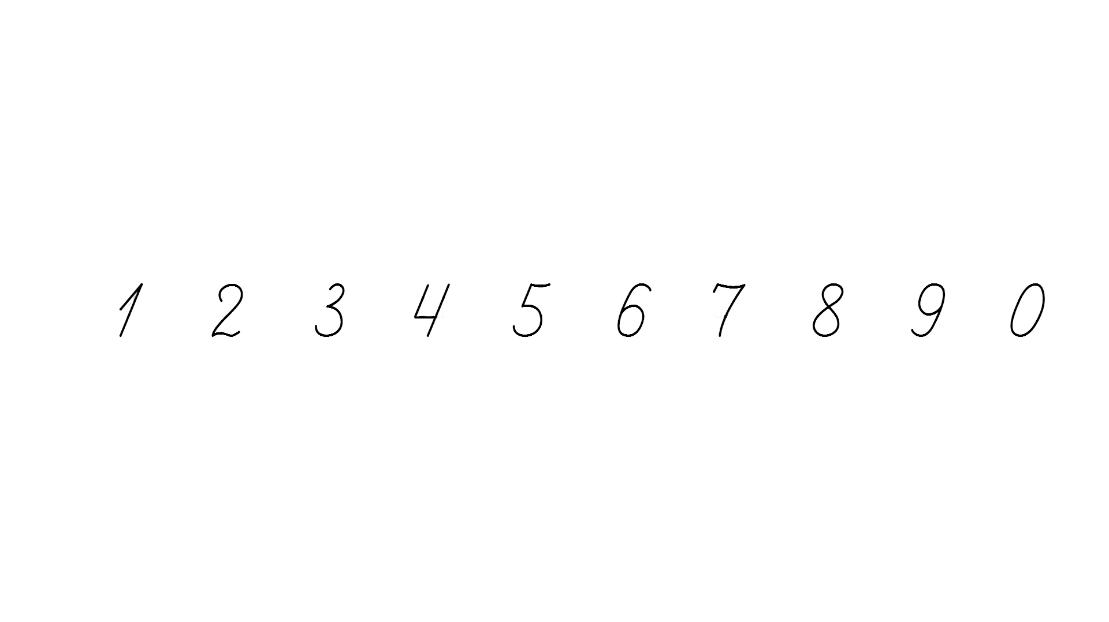 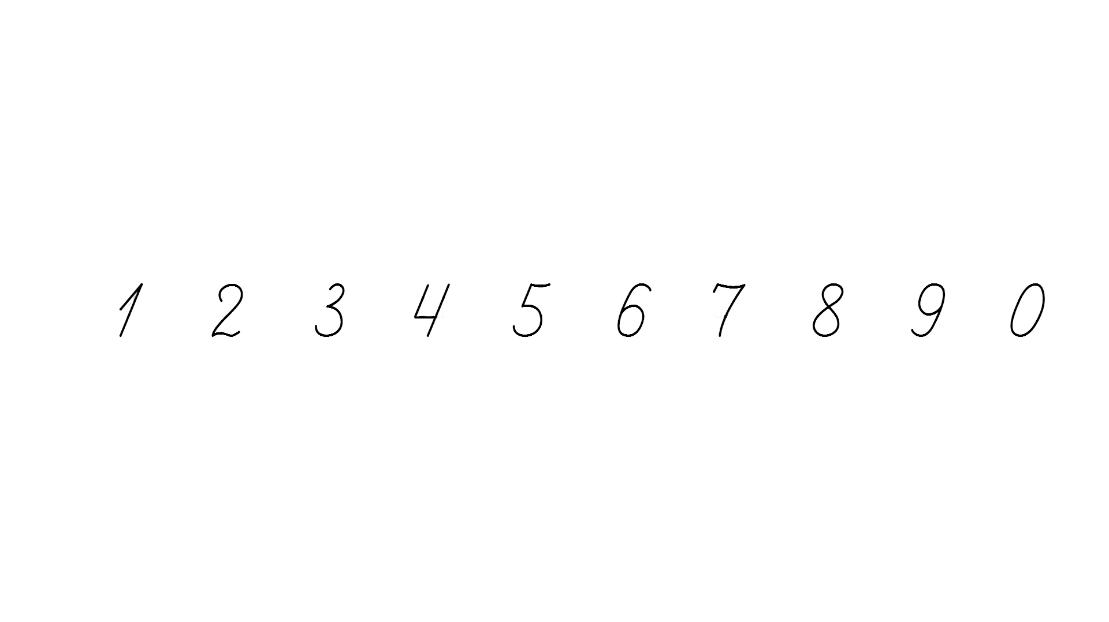 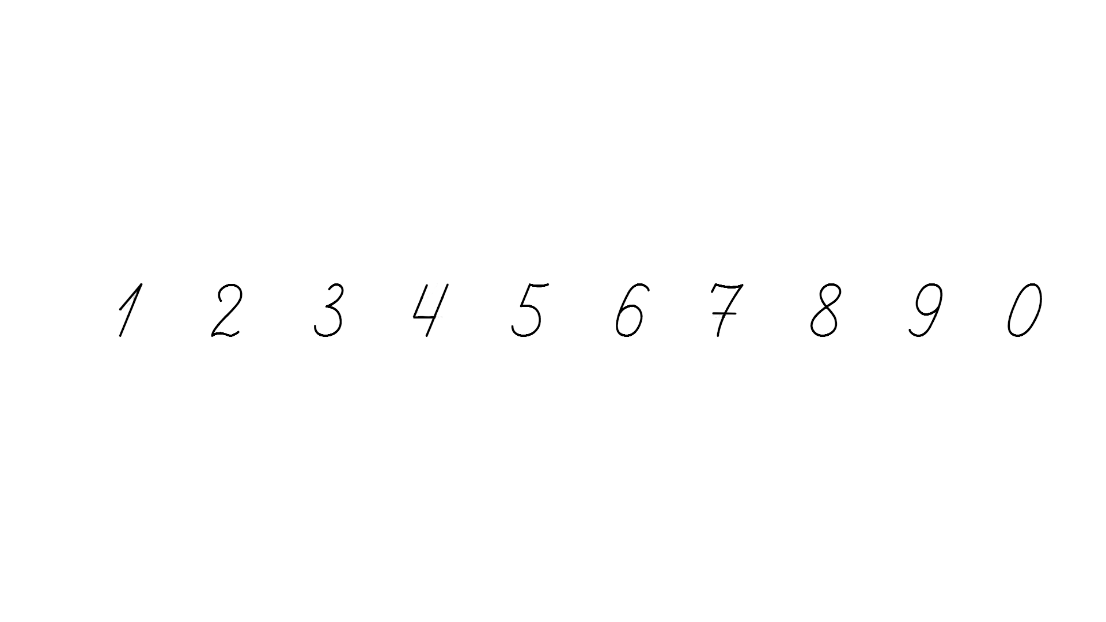 Усний рахунок
Назви пропущені числа, щоб одержати істинні рівності.
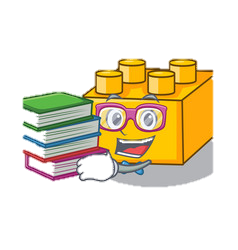 2 ∙ 8 +        = 20
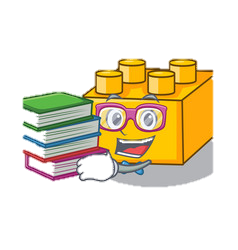 2 ∙ 6 -        = 5
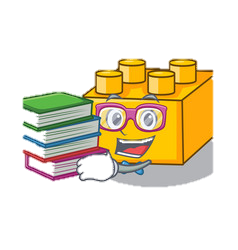 2 ∙ 5 +        = 30
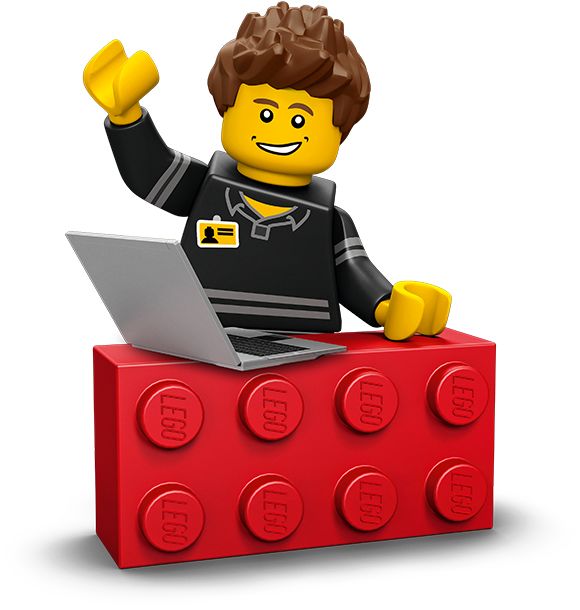 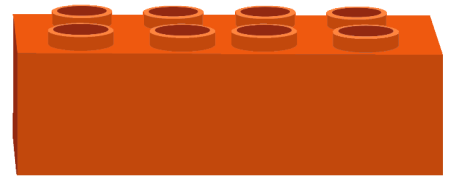 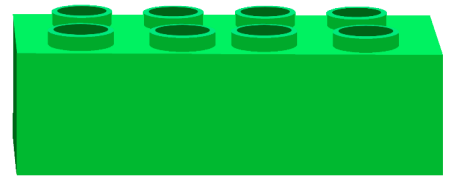 4
7
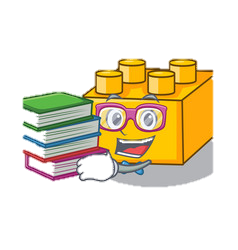 4 ∙ 5 +        = 30
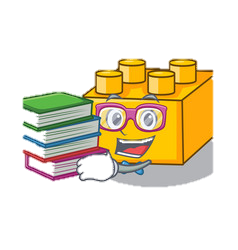 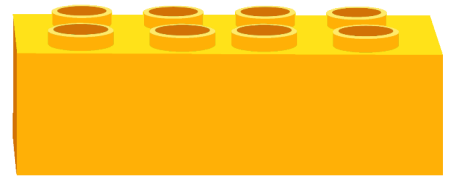 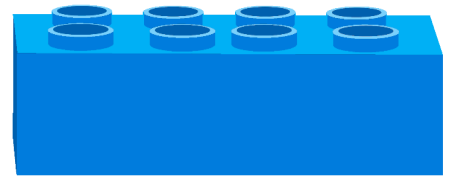 4 ∙ 8 +        = 50
20
18
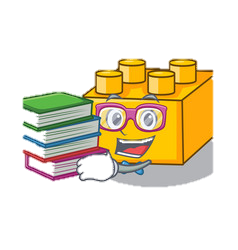 3 ∙ 7 -        = 12
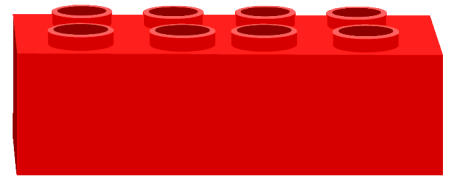 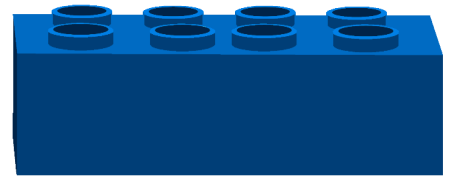 10
9
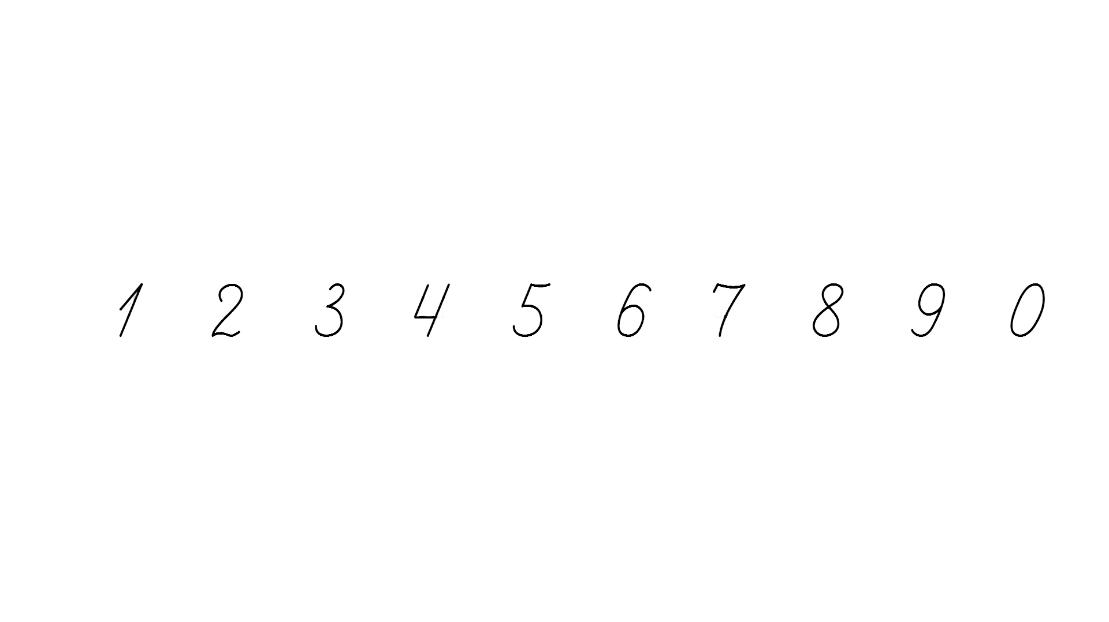 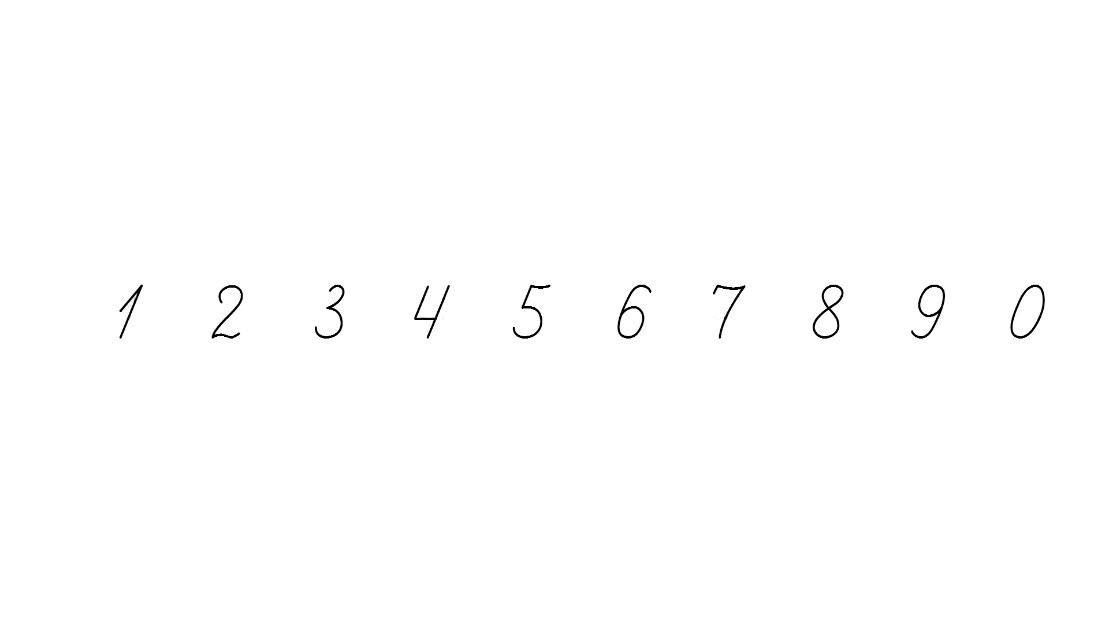 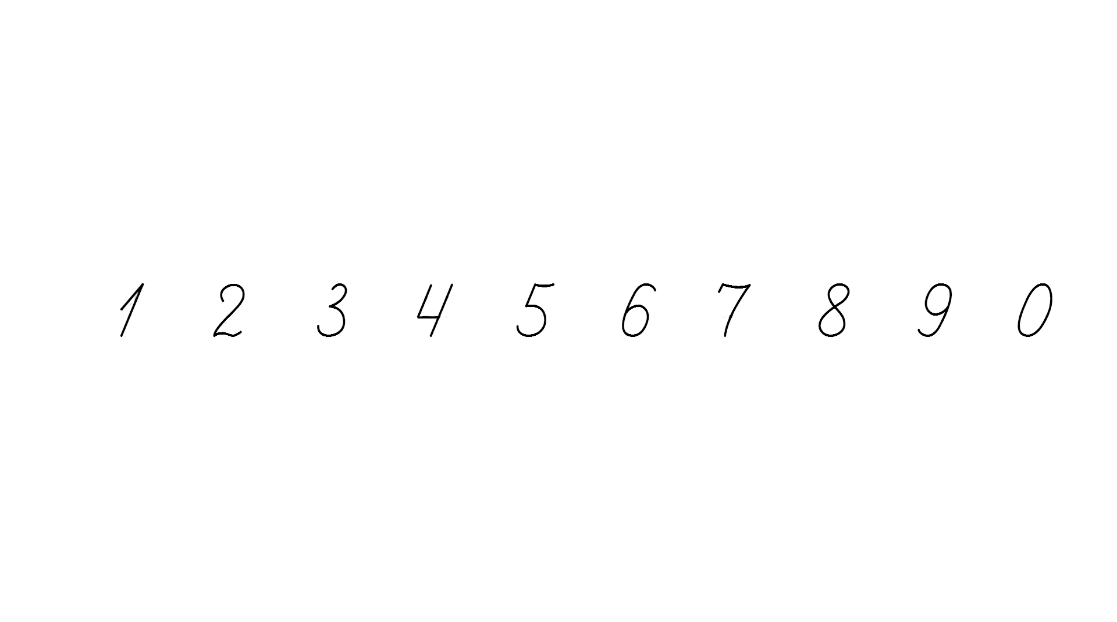 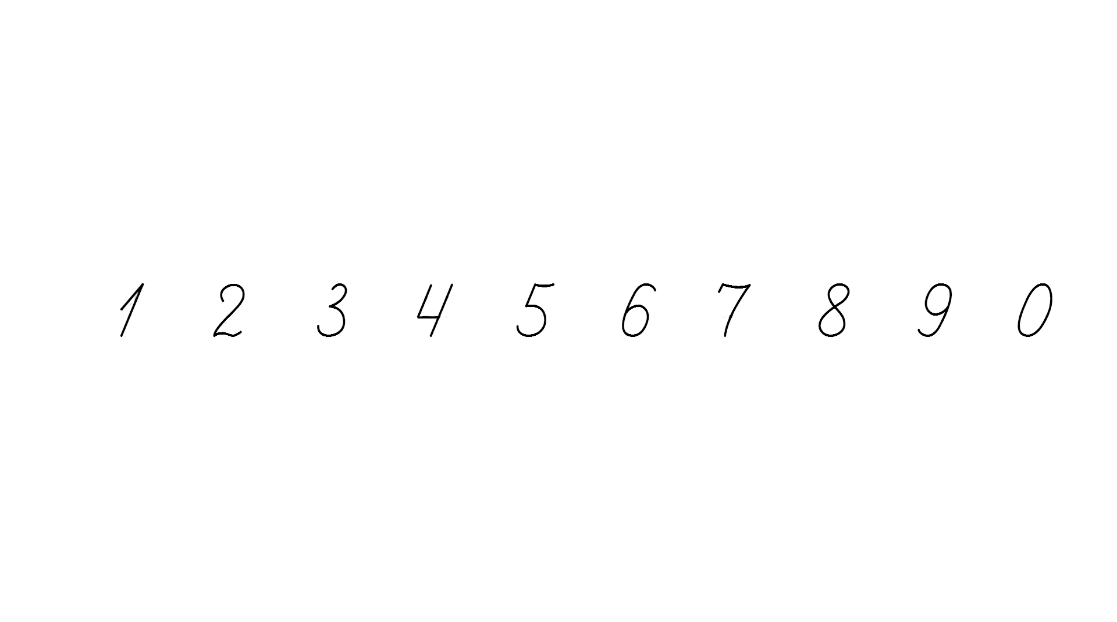 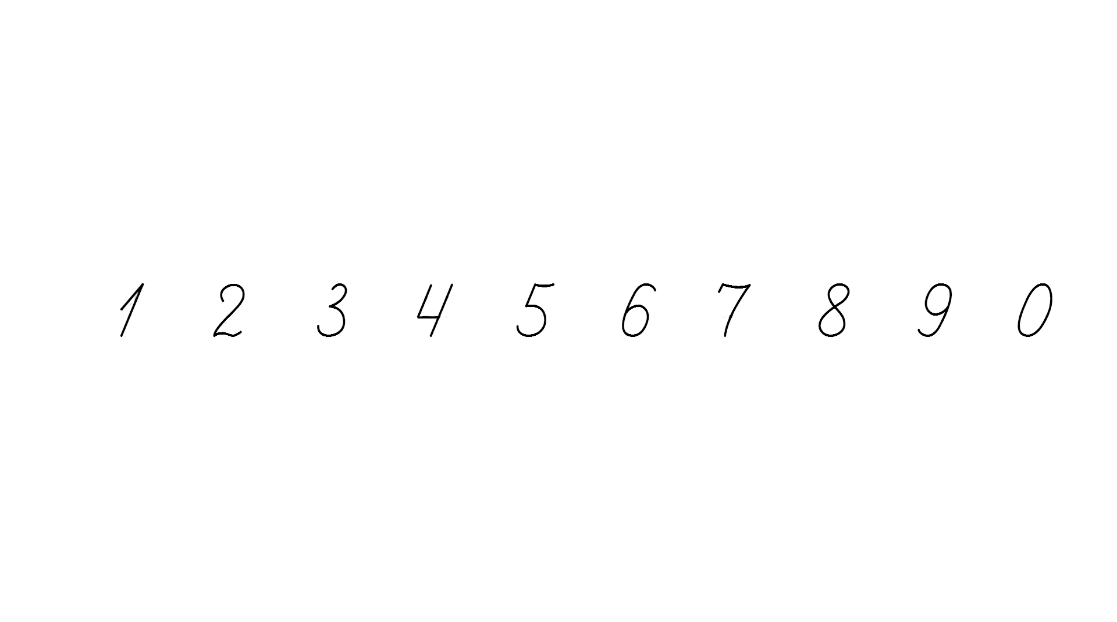 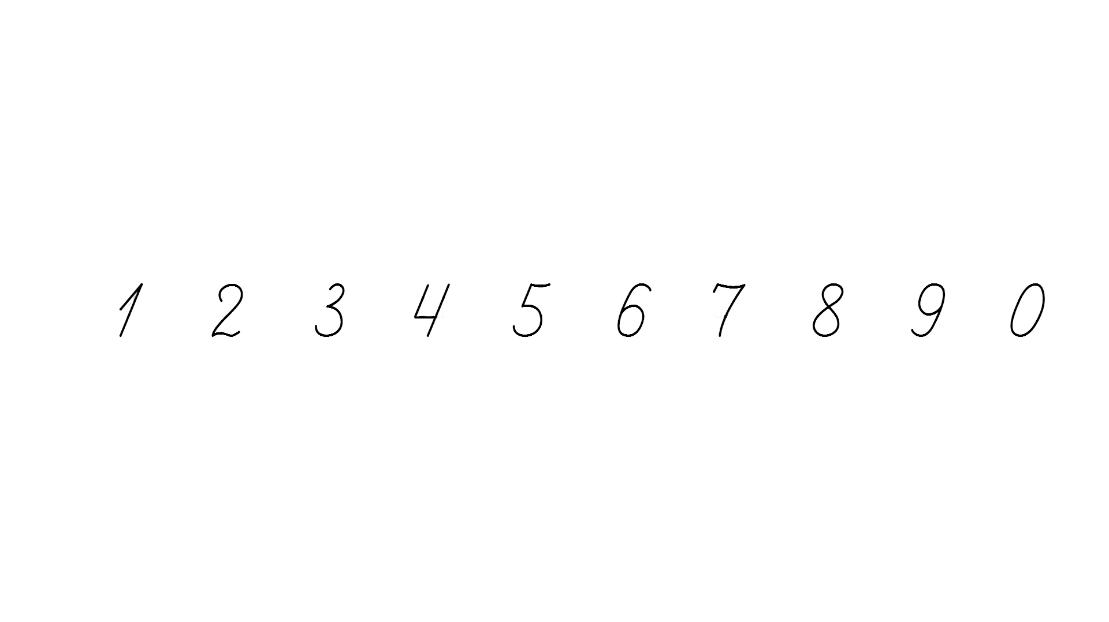 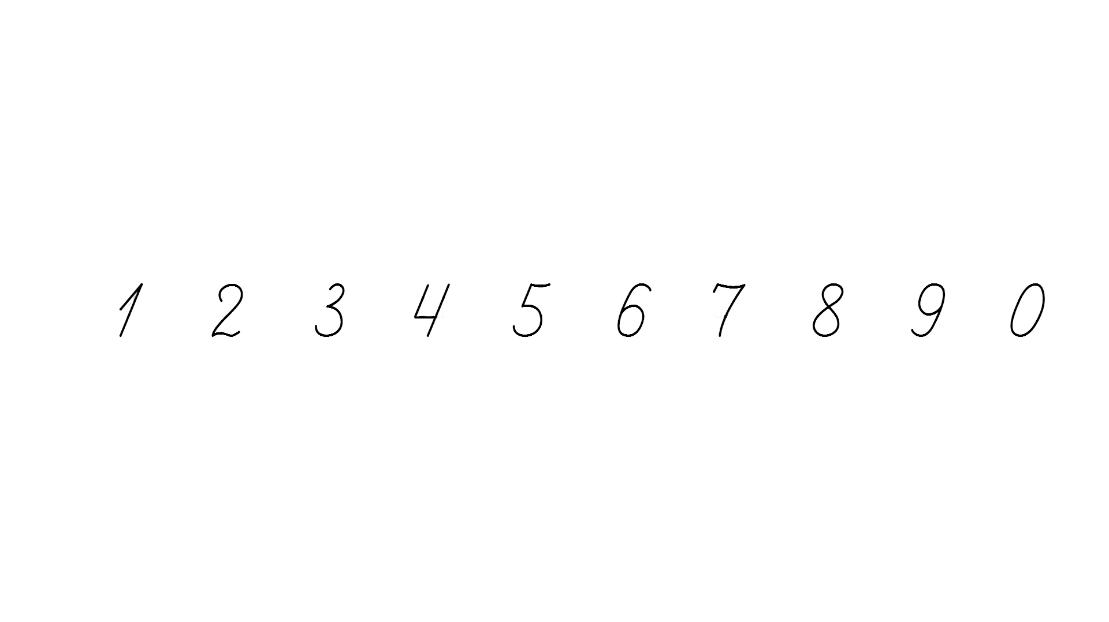 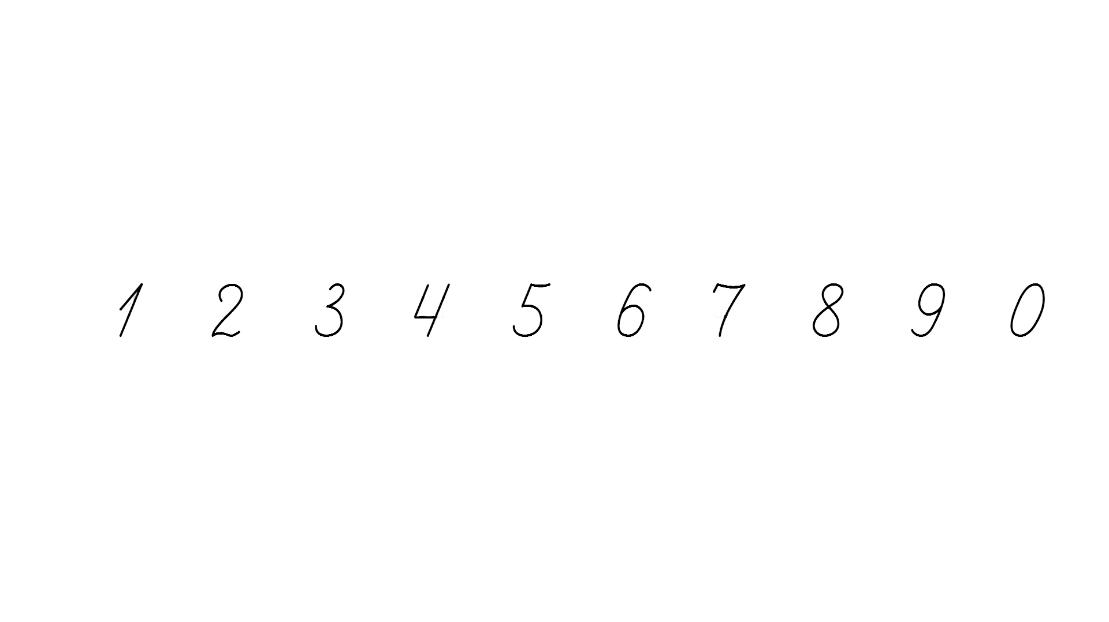 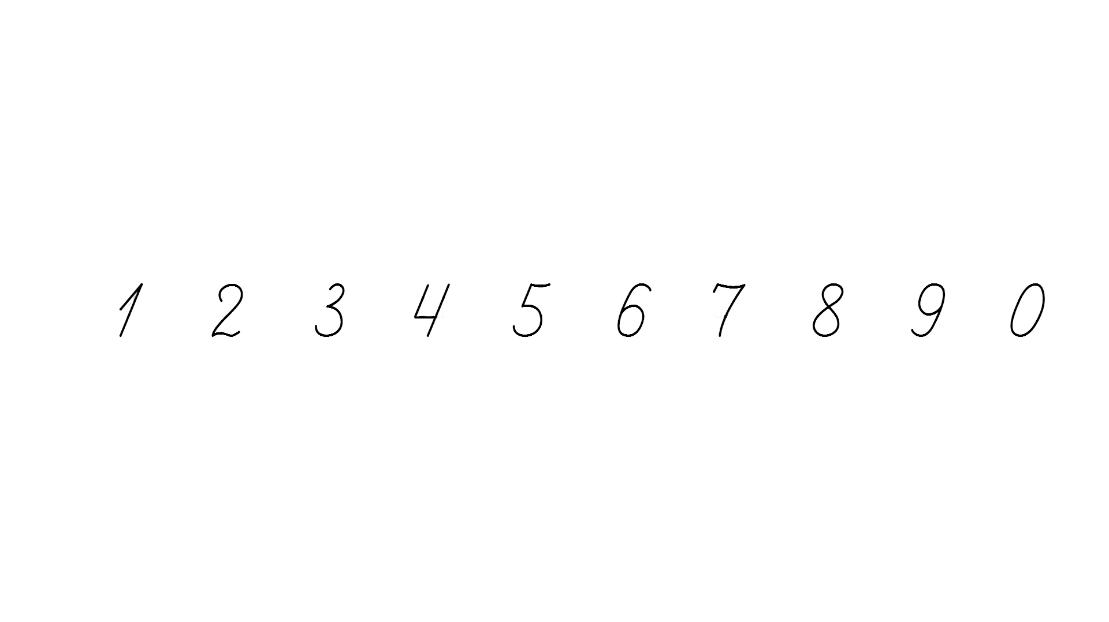 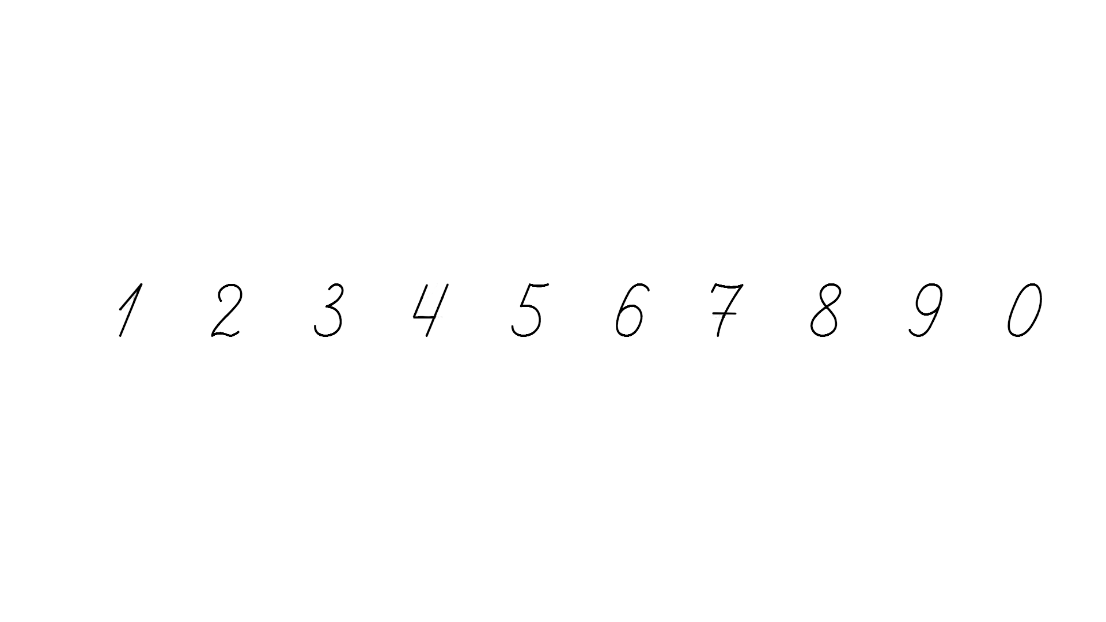 Які з чисел, записаних на яблуках, не є результатом множення числа 4?
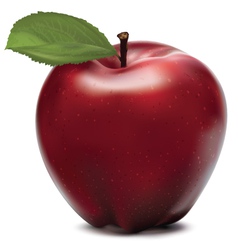 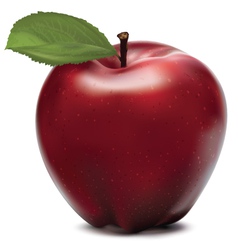 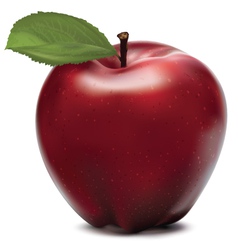 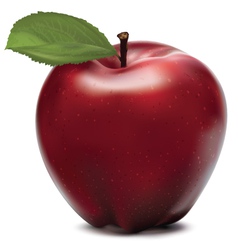 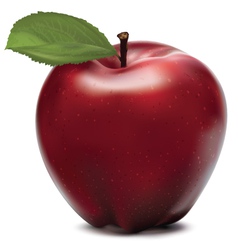 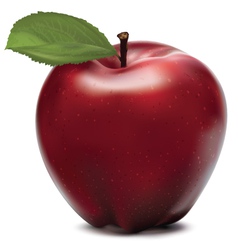 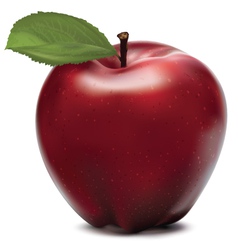 Знайди частку цих чисел
3
16
15
20
32
36
8
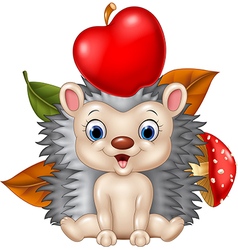 5
15 : 3 =
Підручник. 
Сторінка
118
За схемою склади добутки з множником 4 і частки з дільником 4
Запиши їх у два стовпчики.
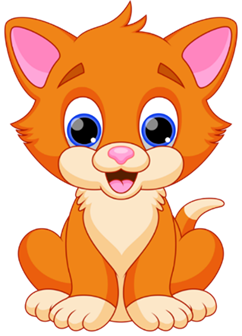 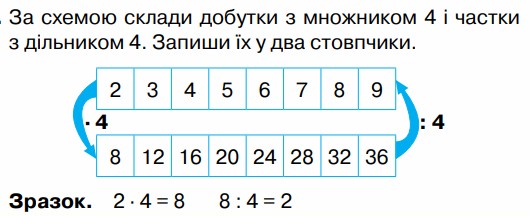 Підручник. 
Сторінка
118
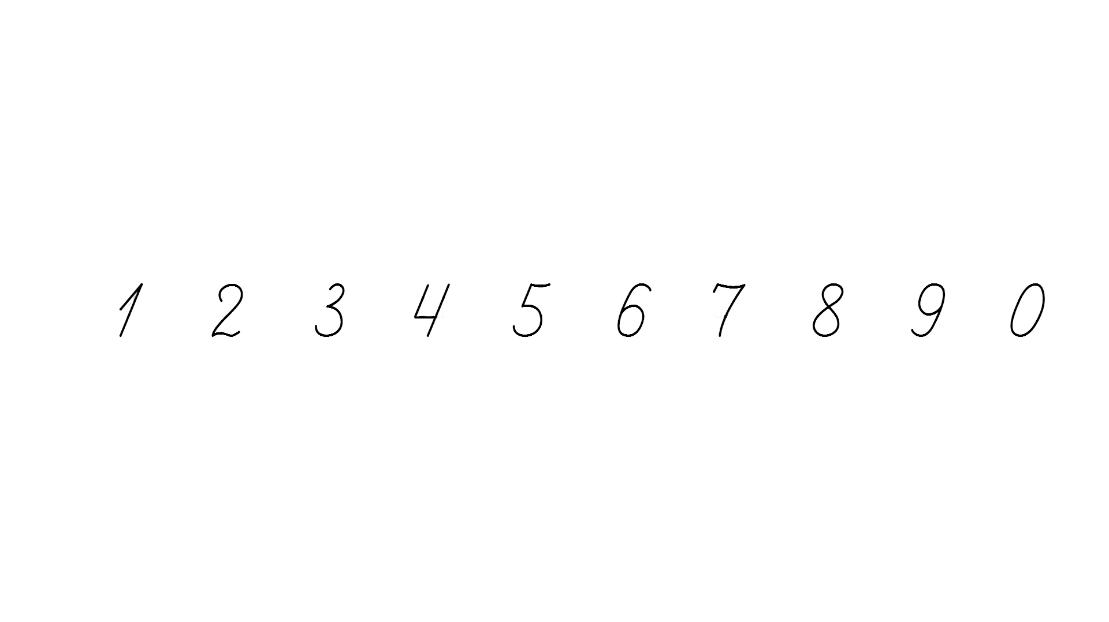 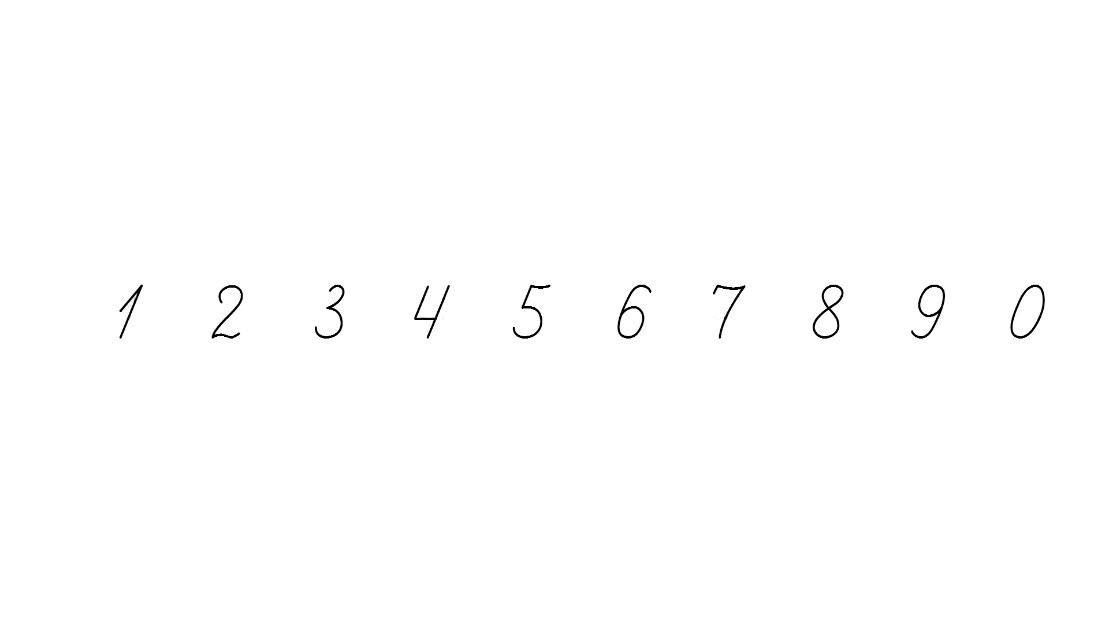 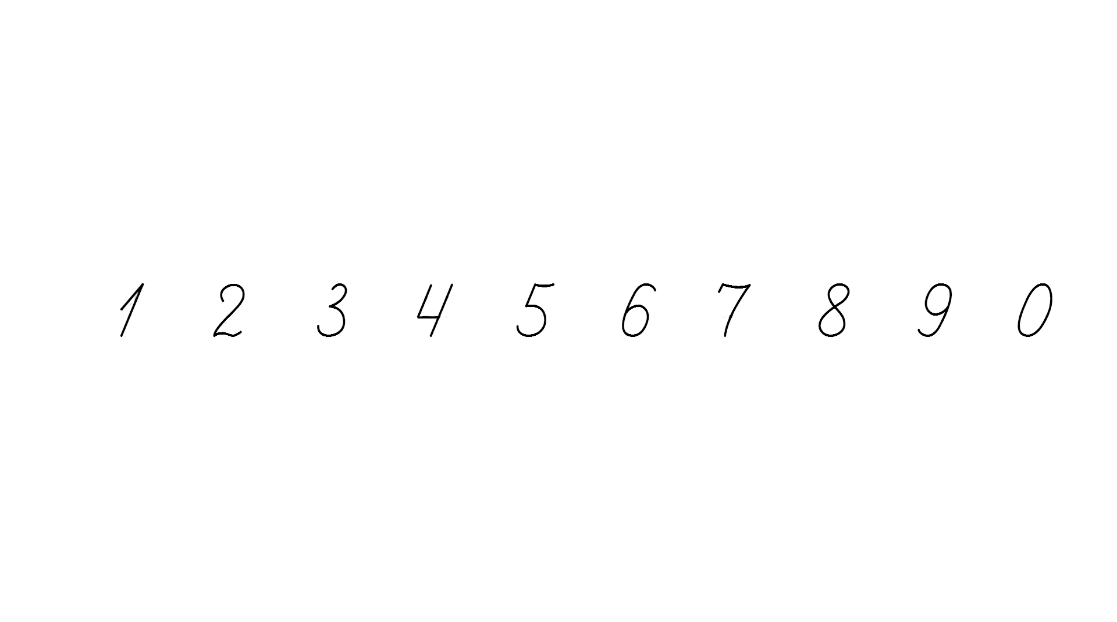 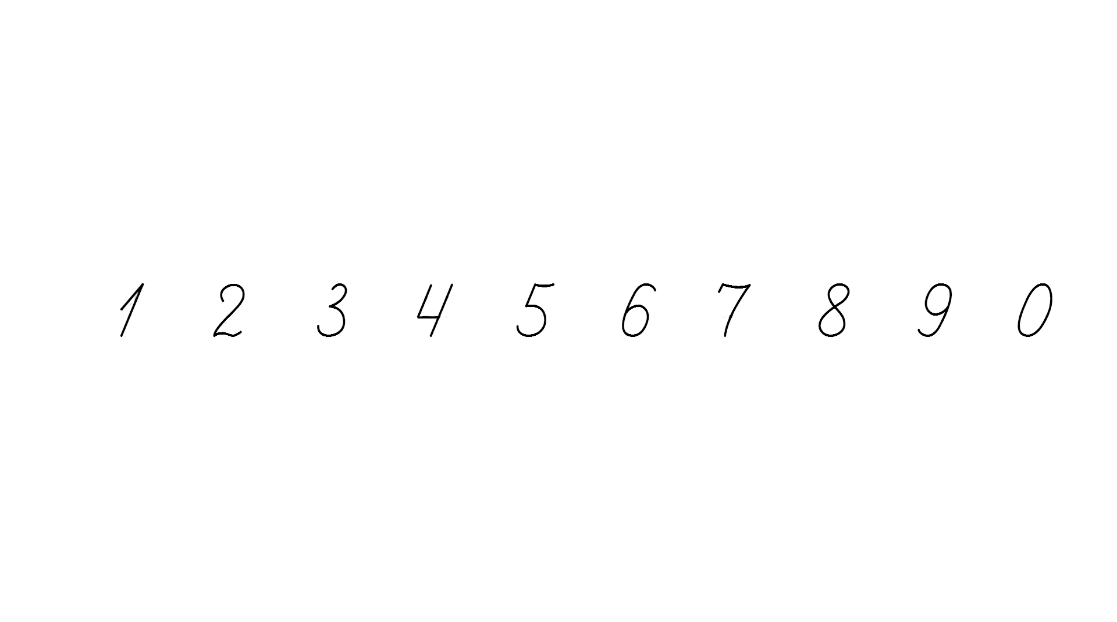 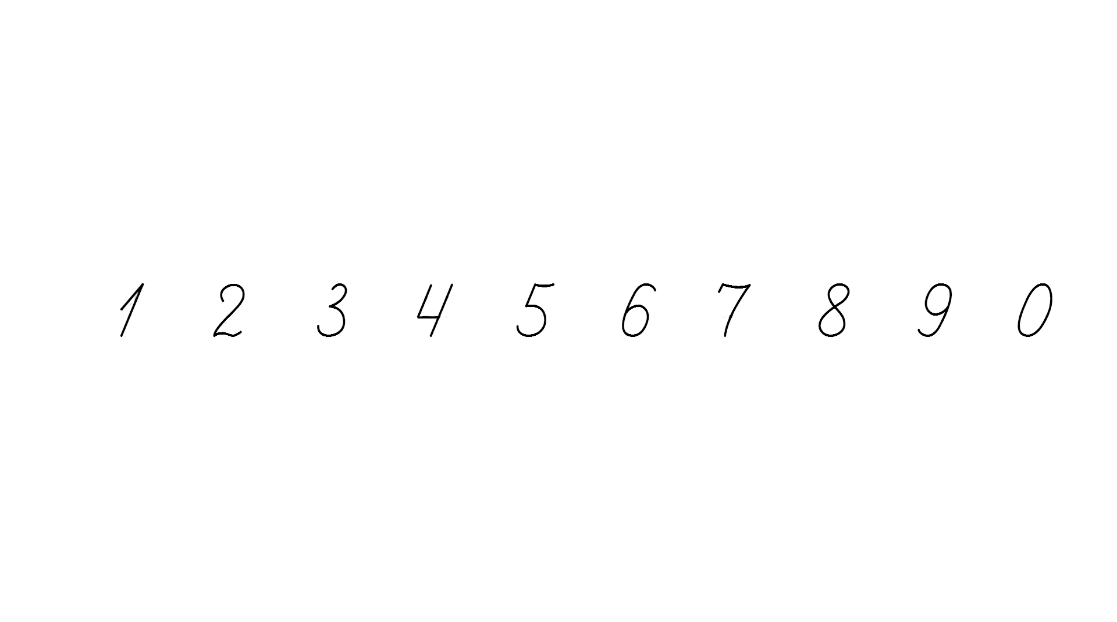 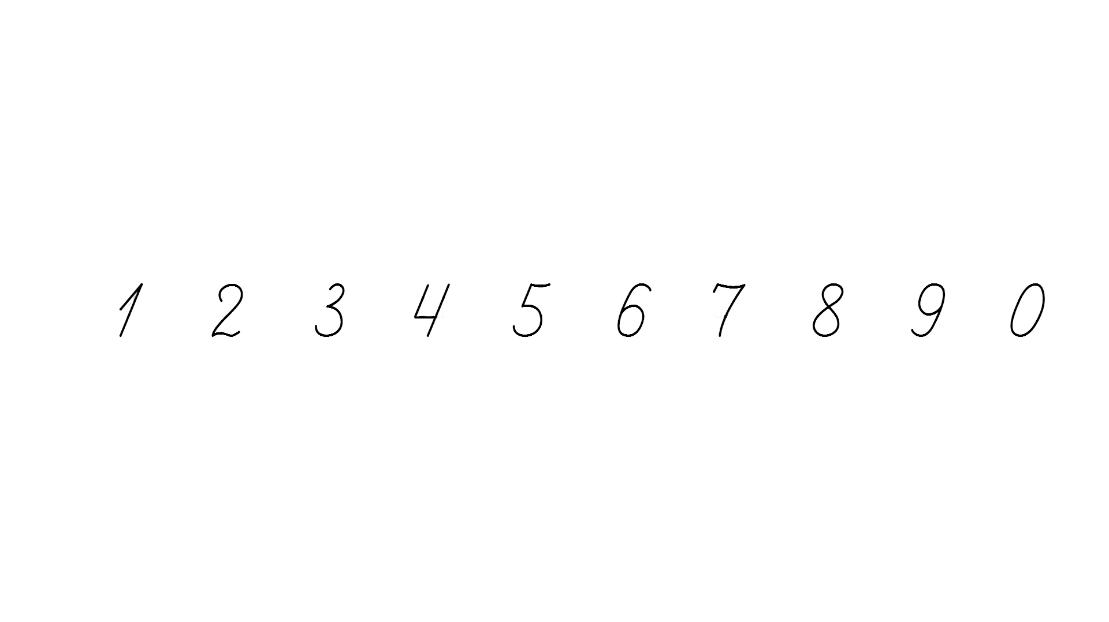 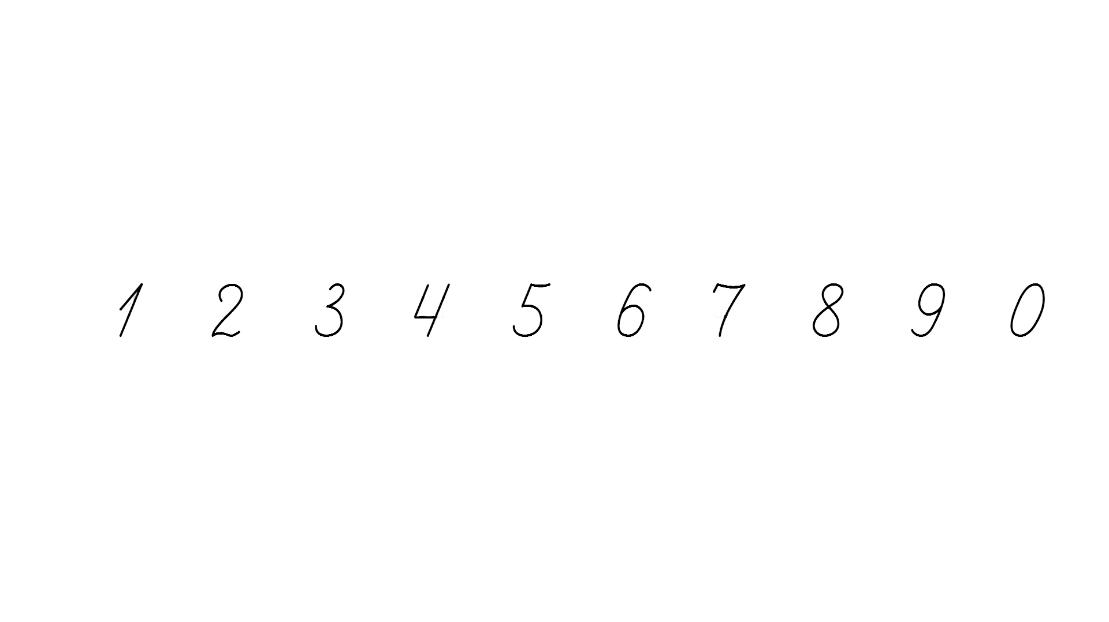 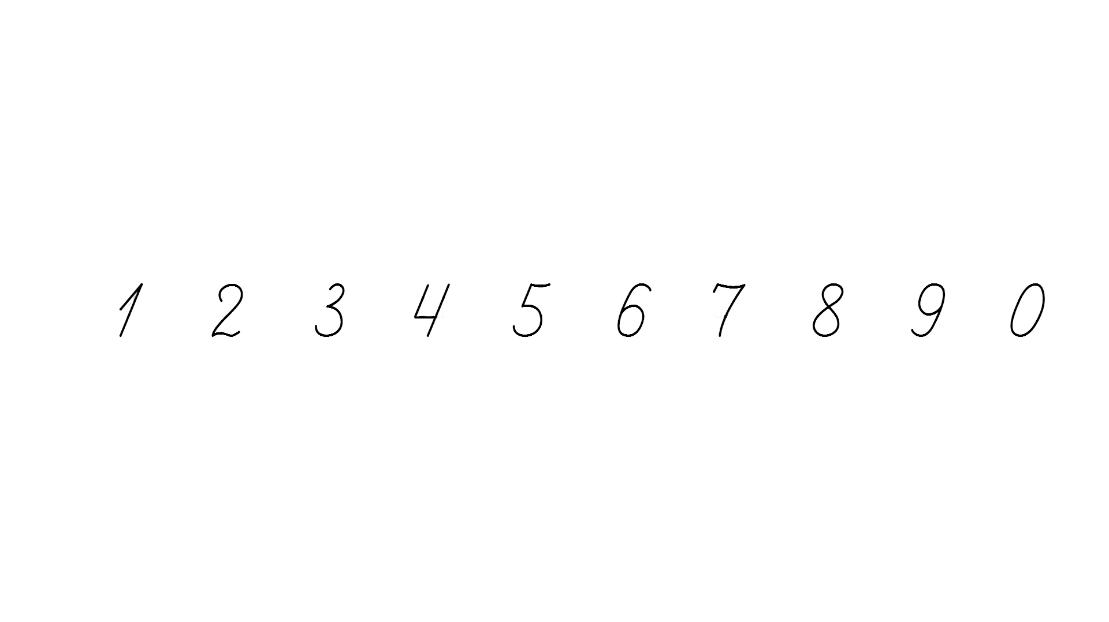 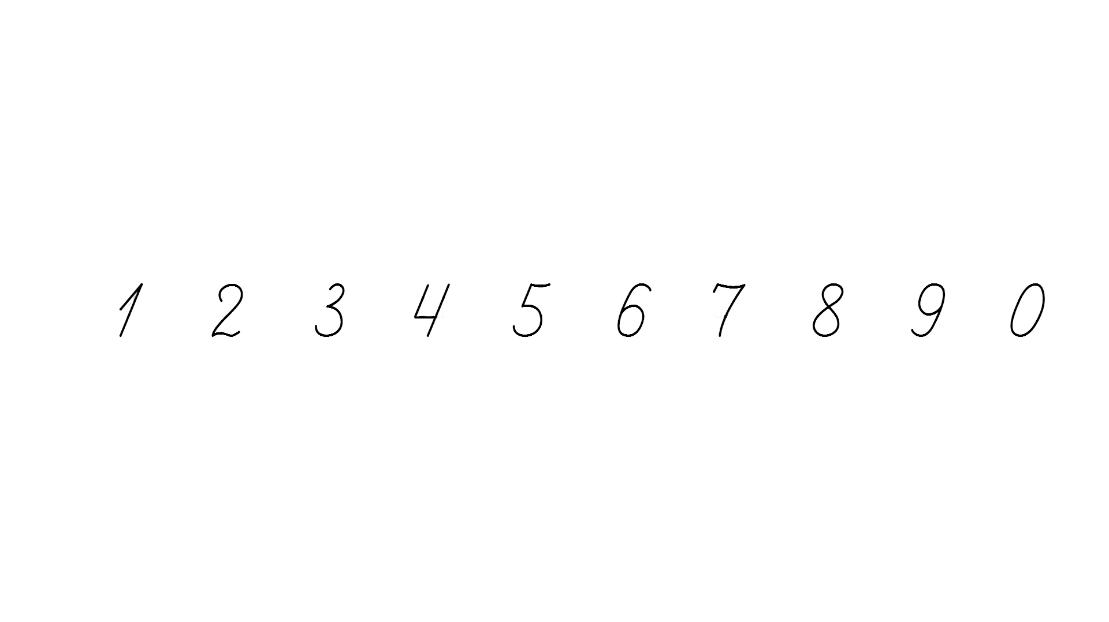 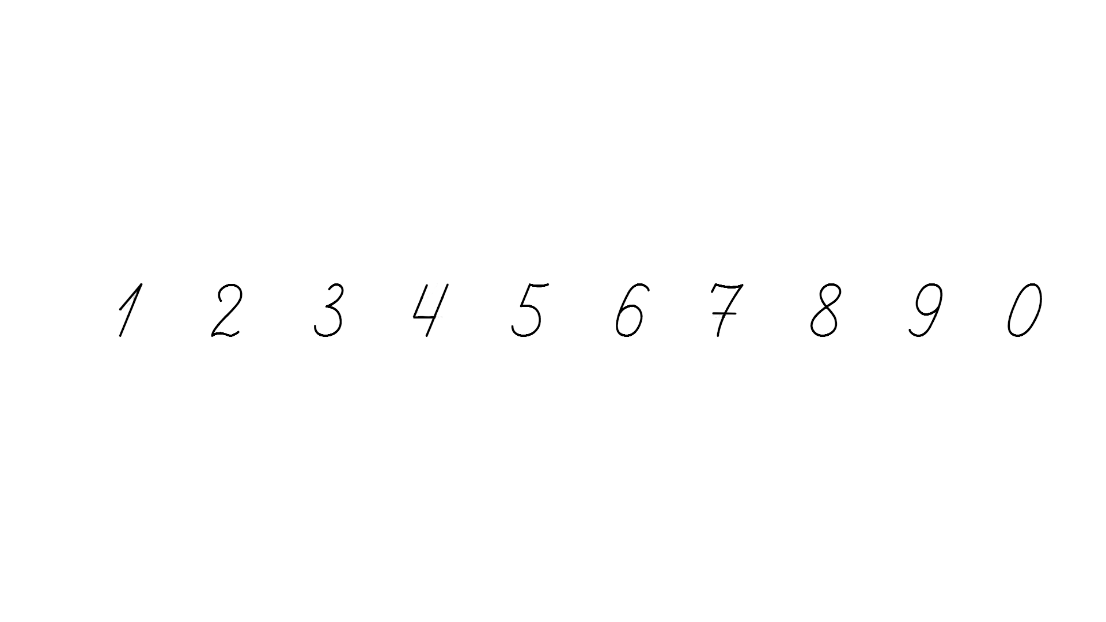 Обчисли, скориставшись записаними таблицями.
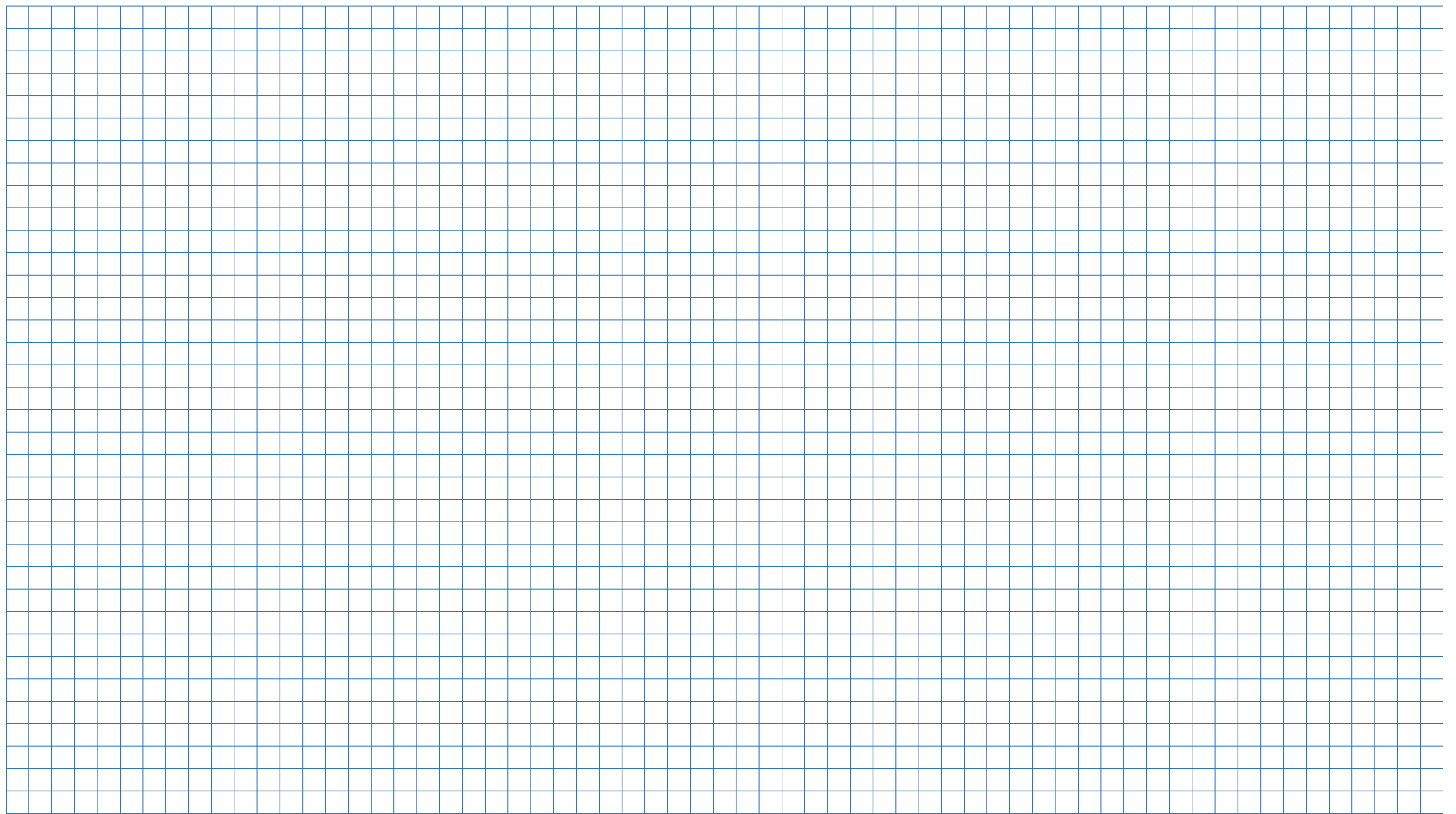 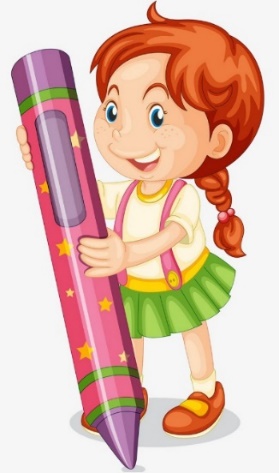 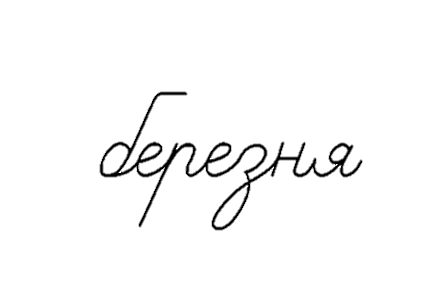 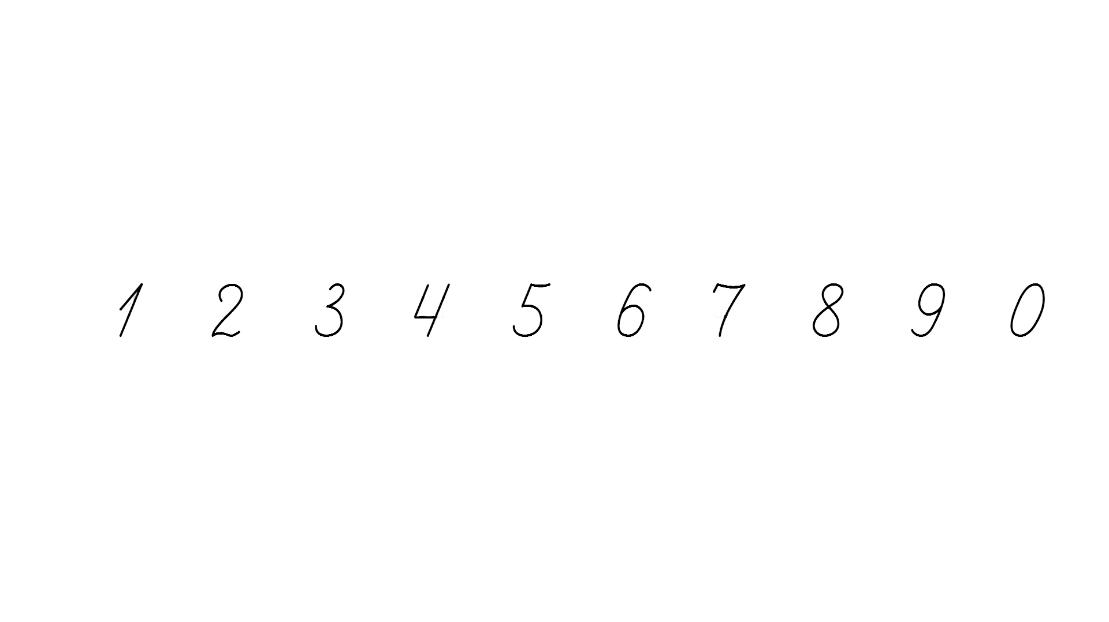 )
(
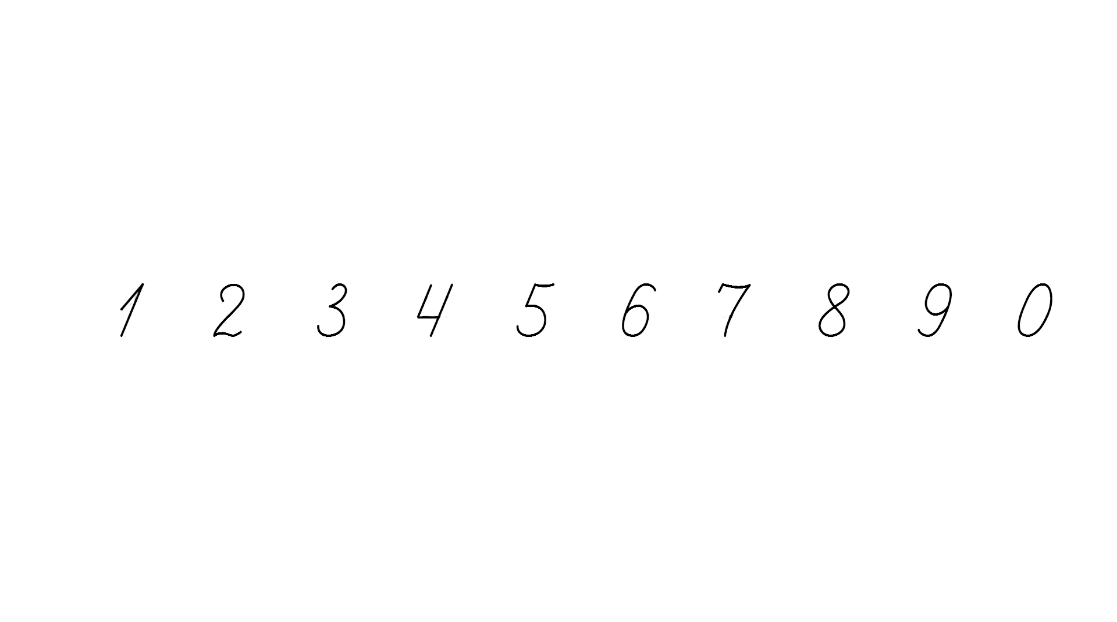 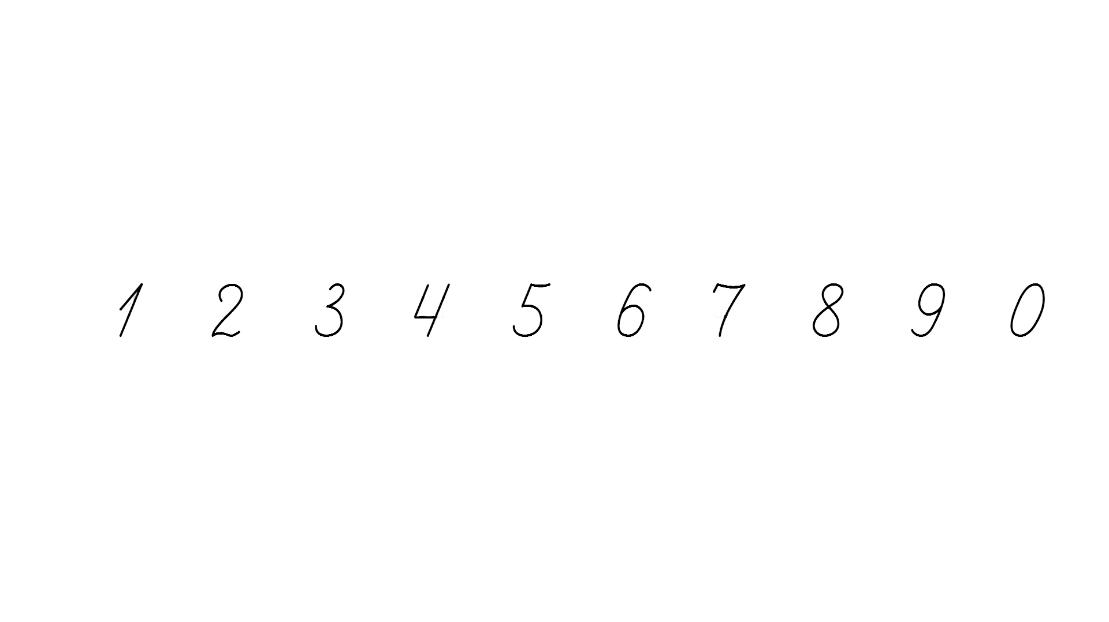 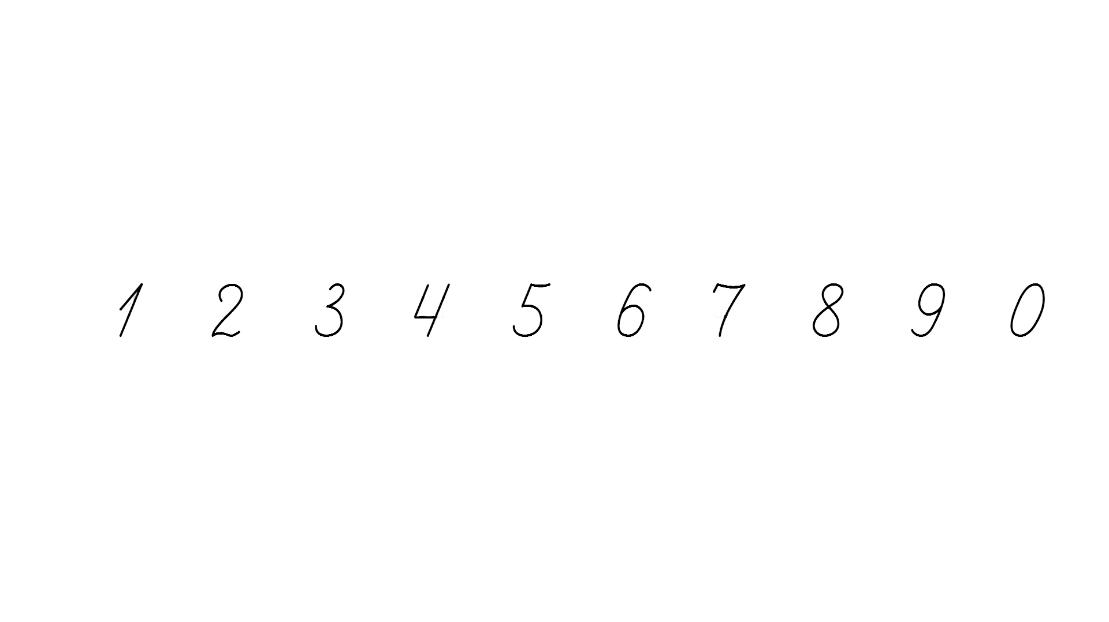 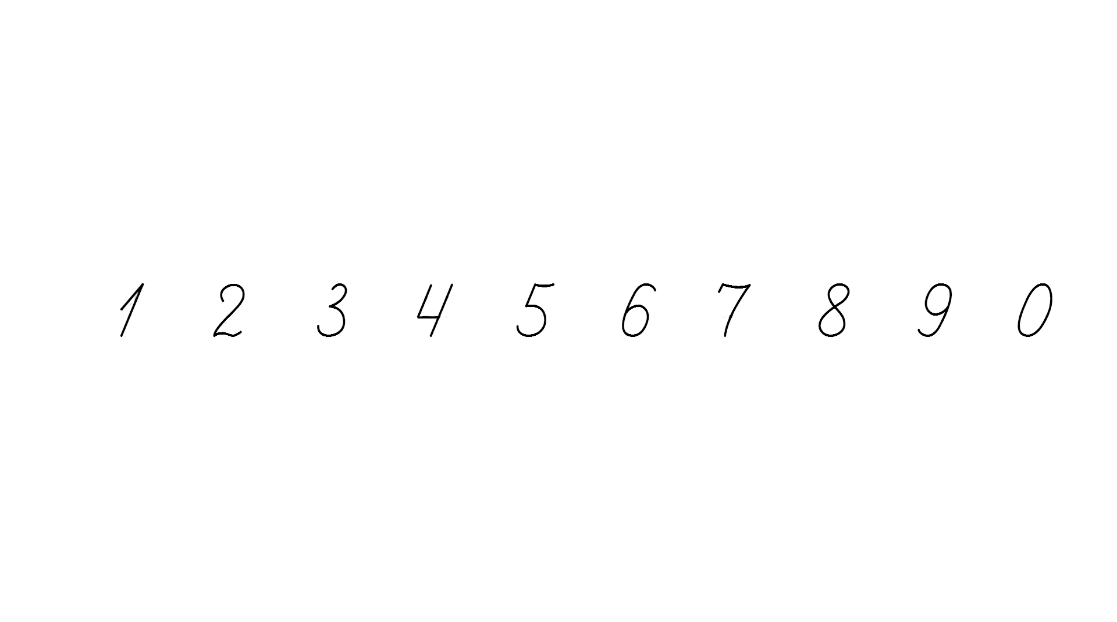 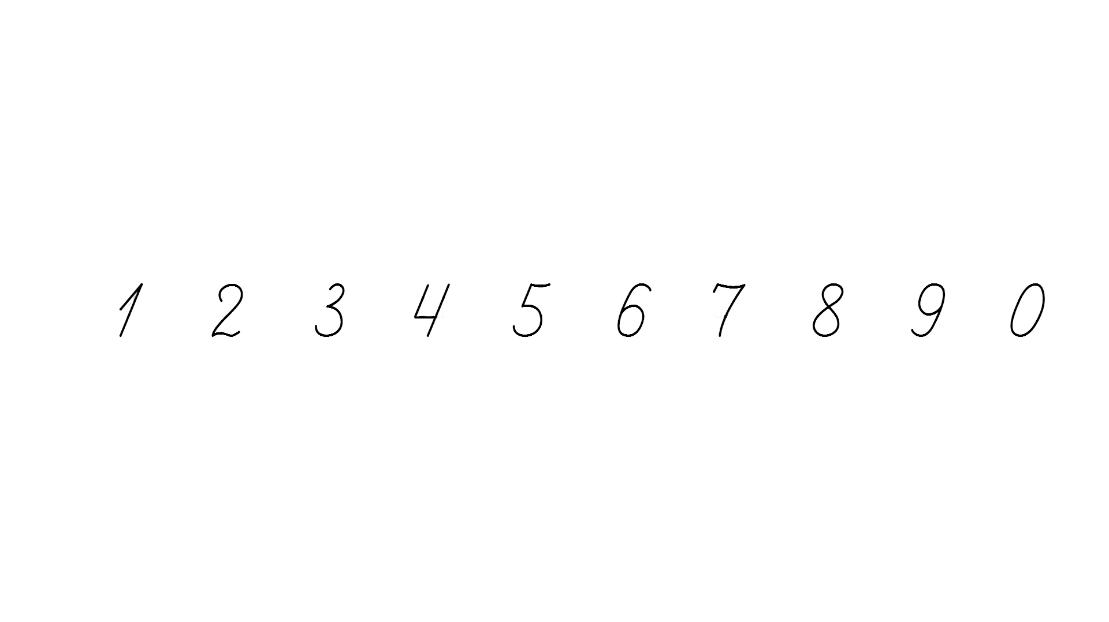 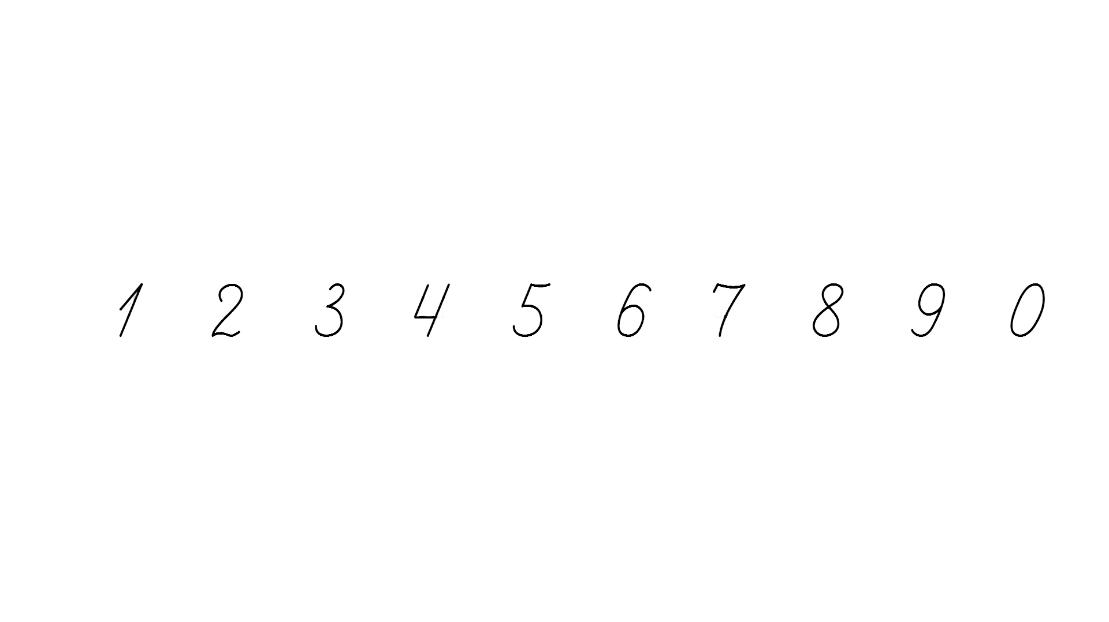 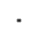 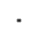 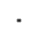 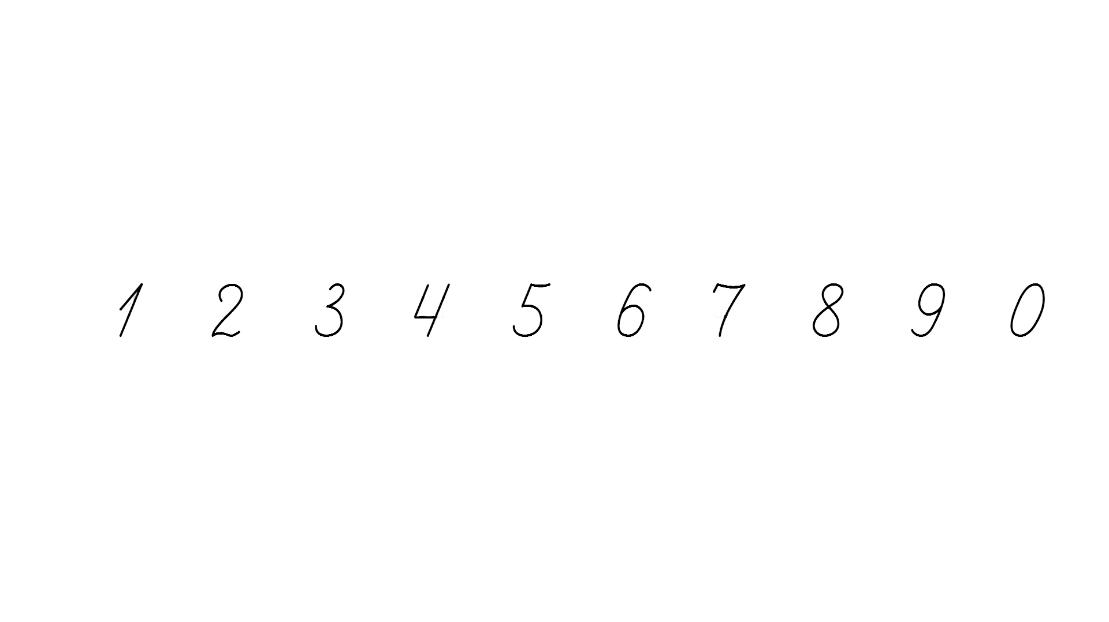 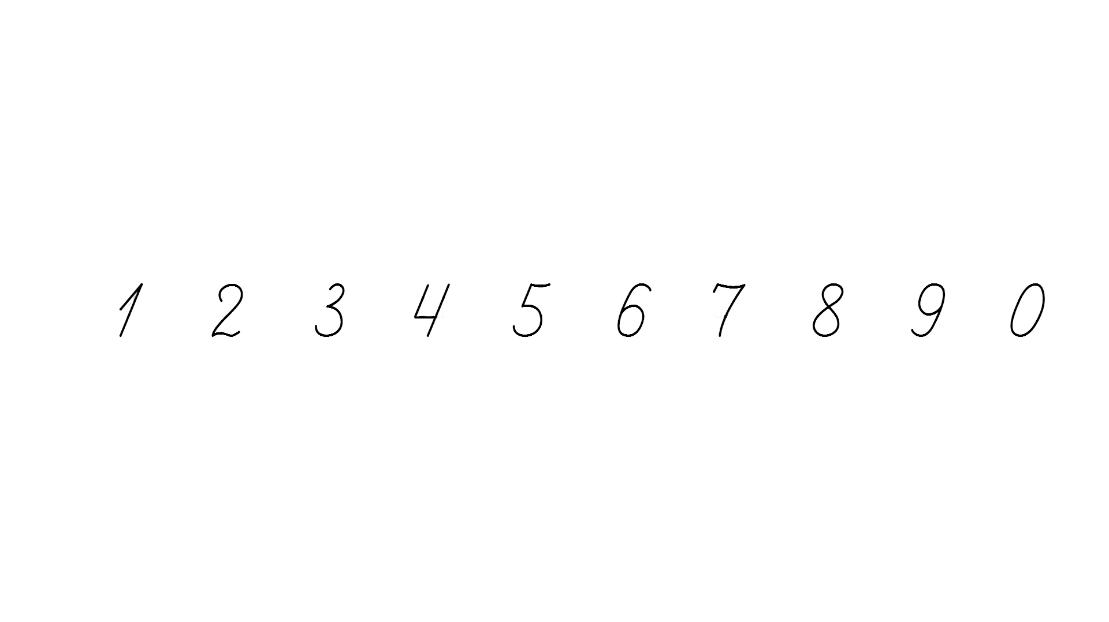 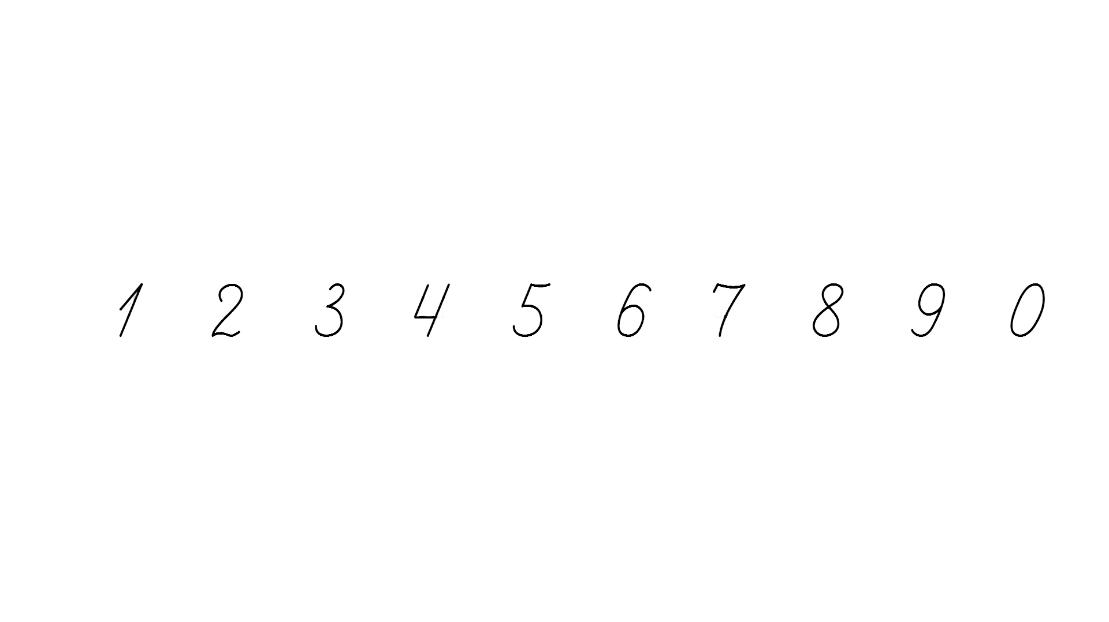 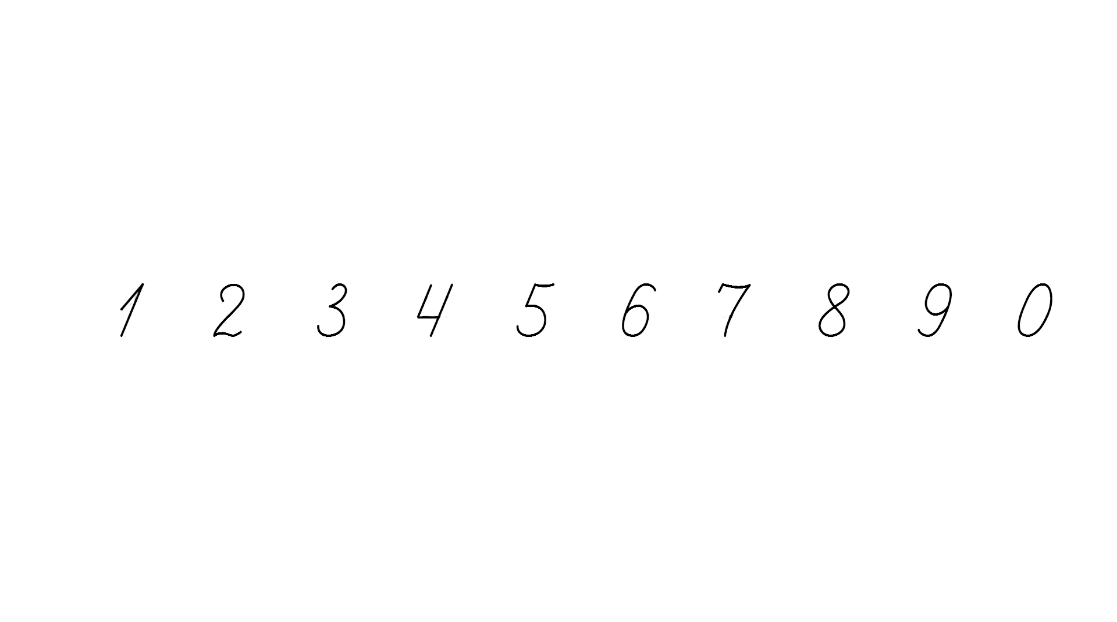 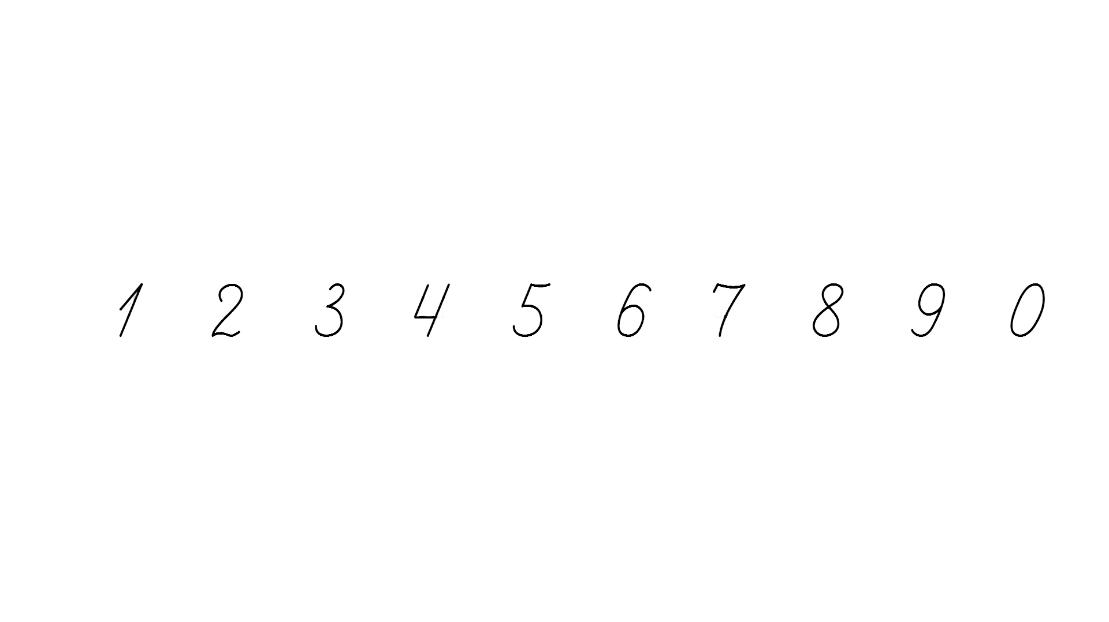 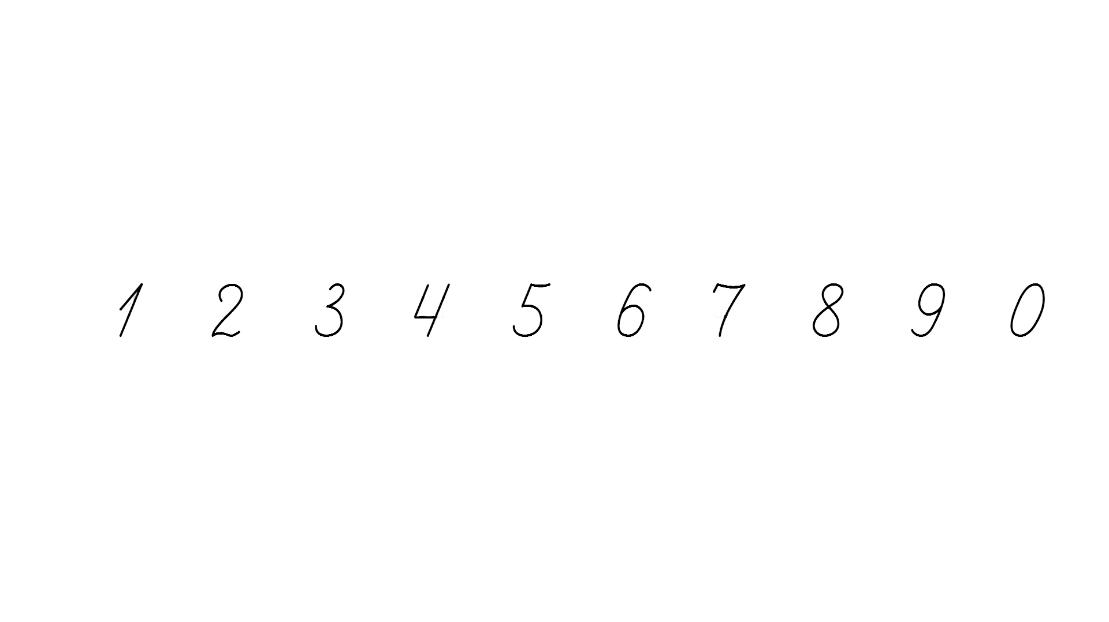 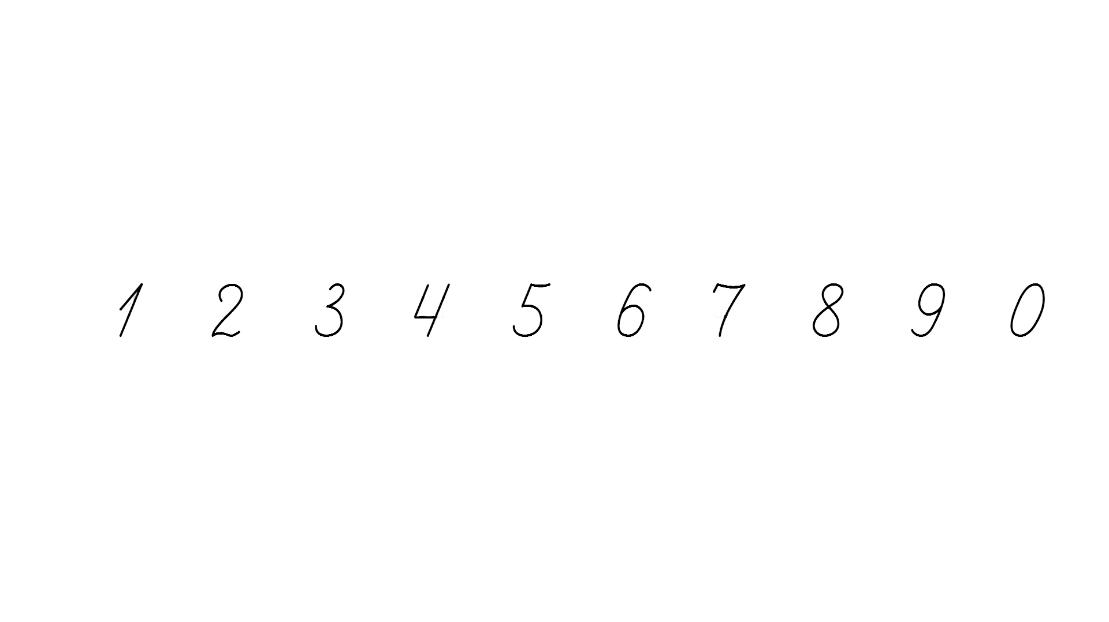 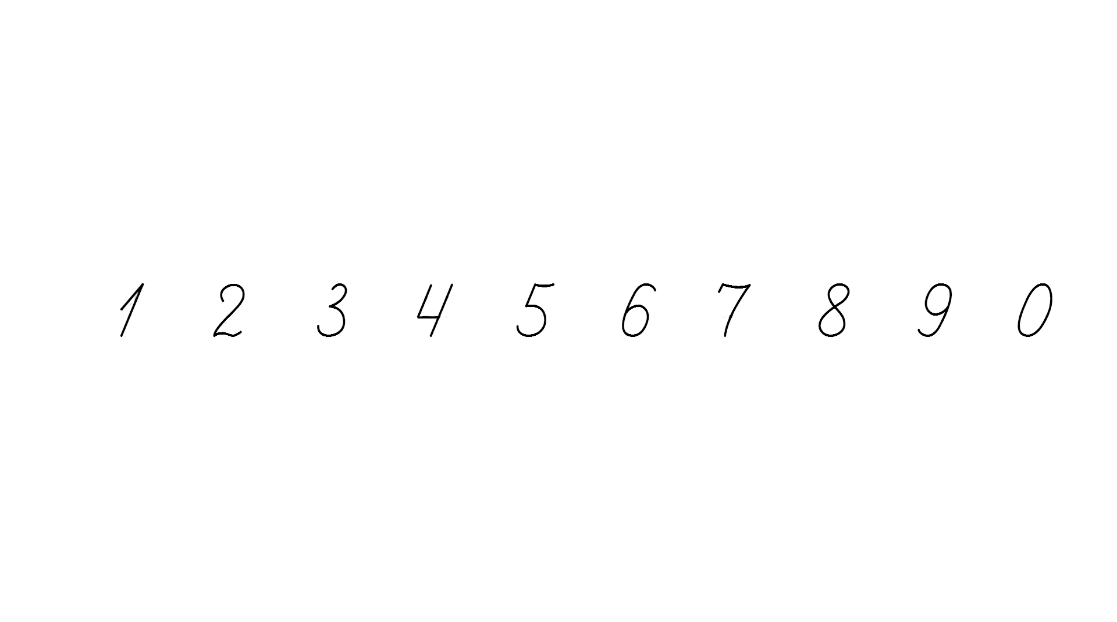 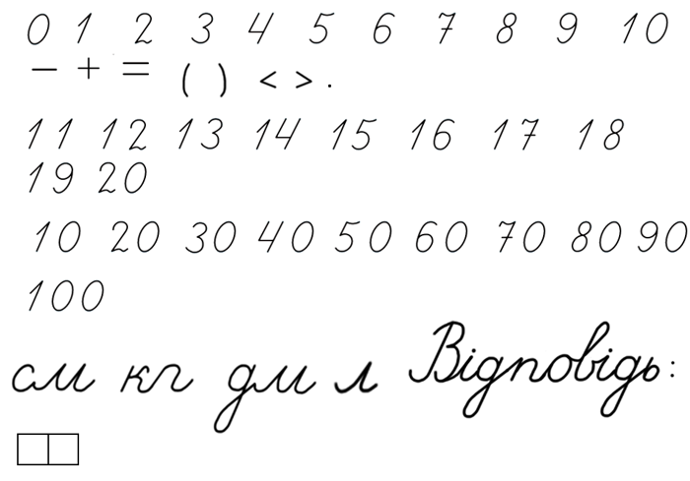 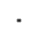 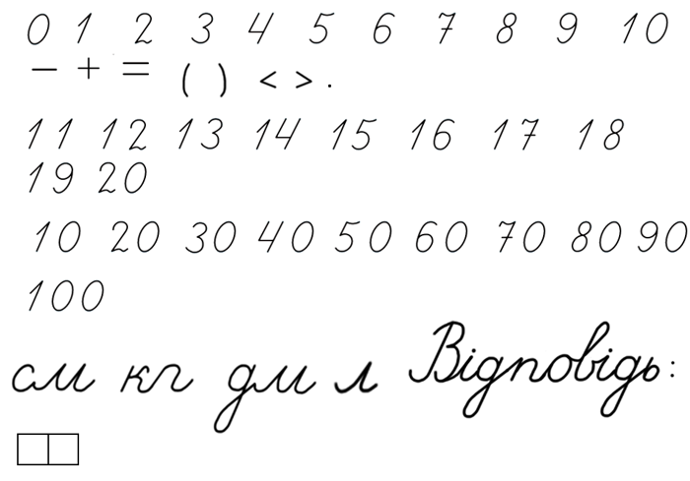 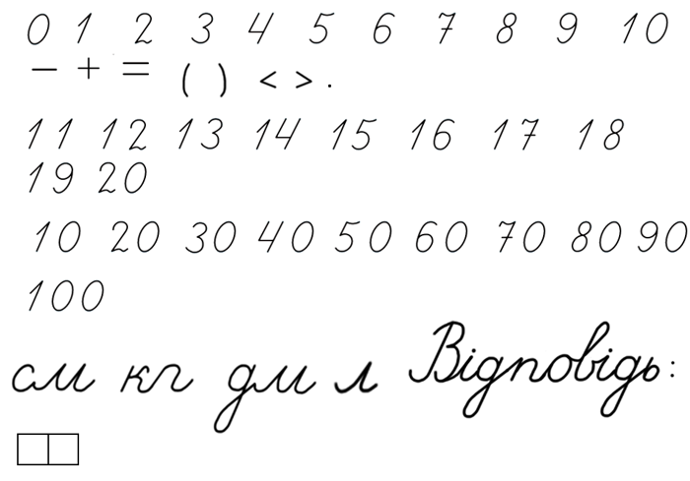 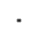 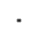 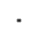 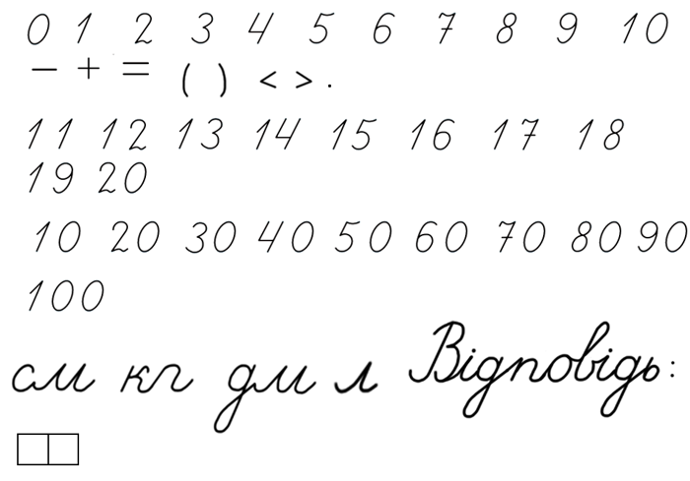 )
(
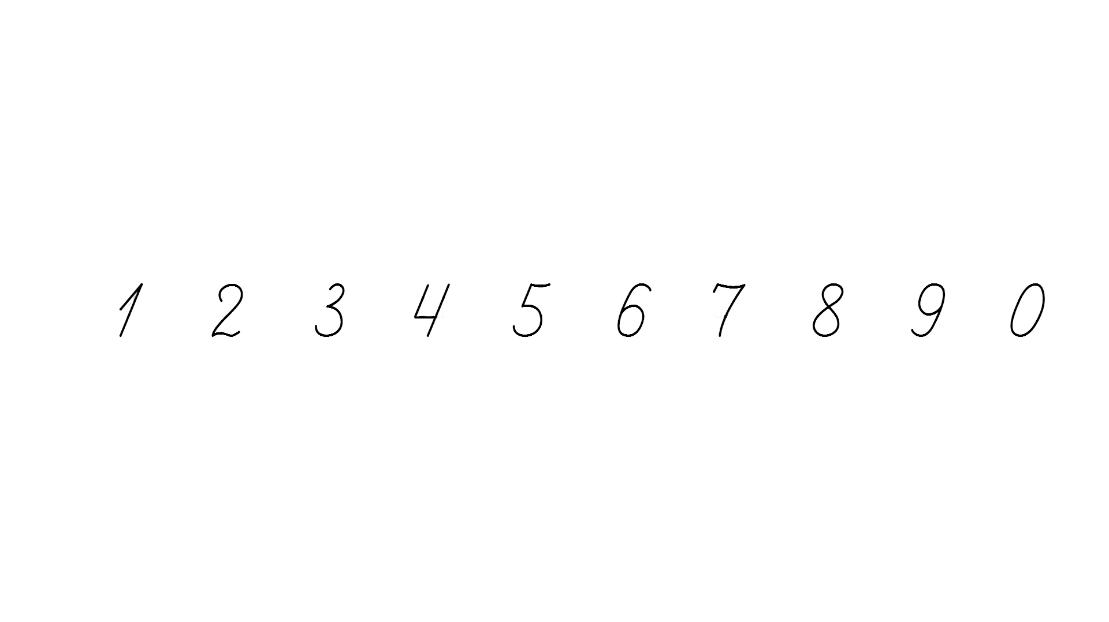 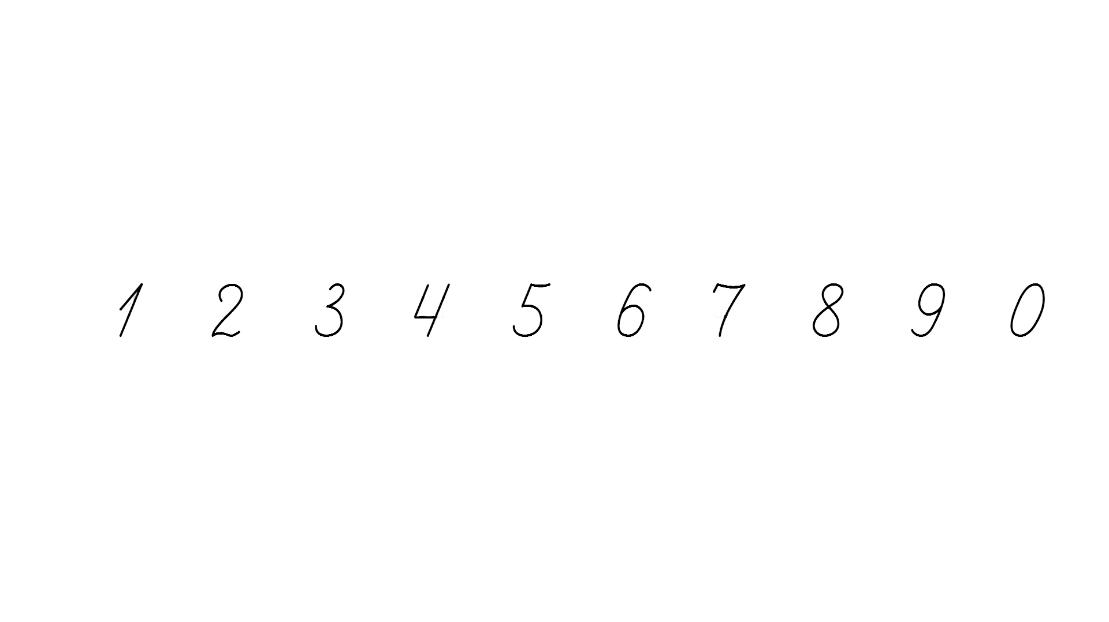 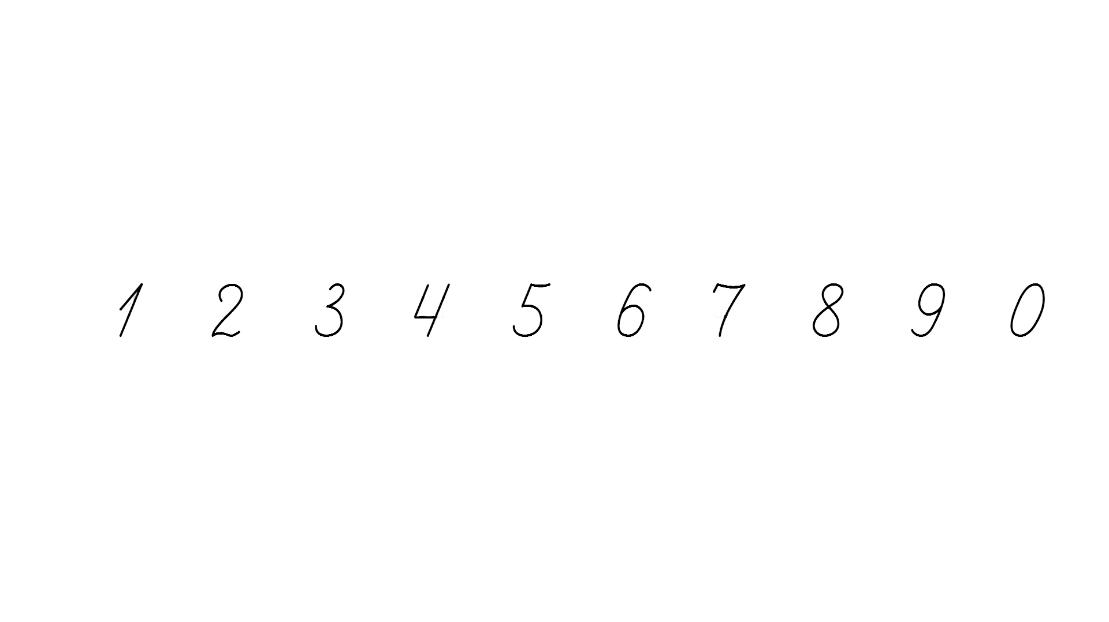 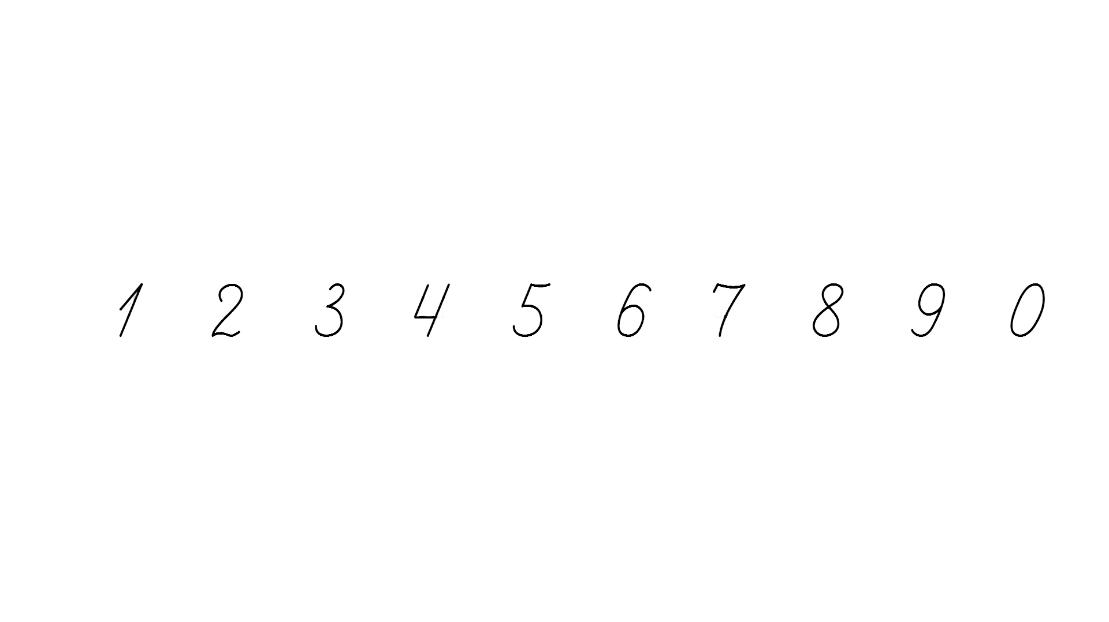 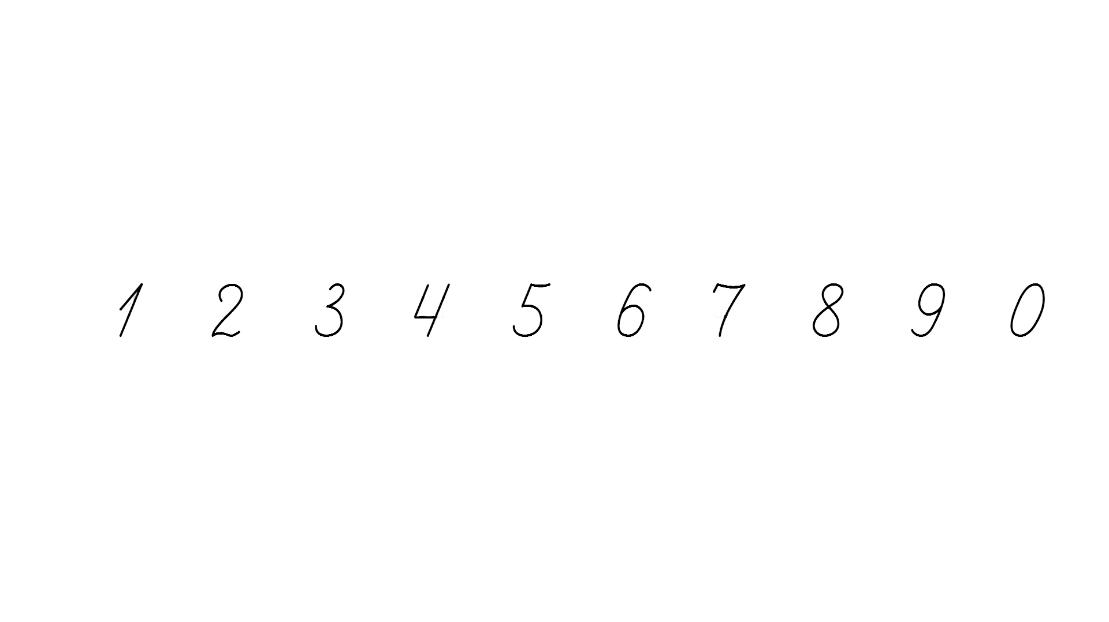 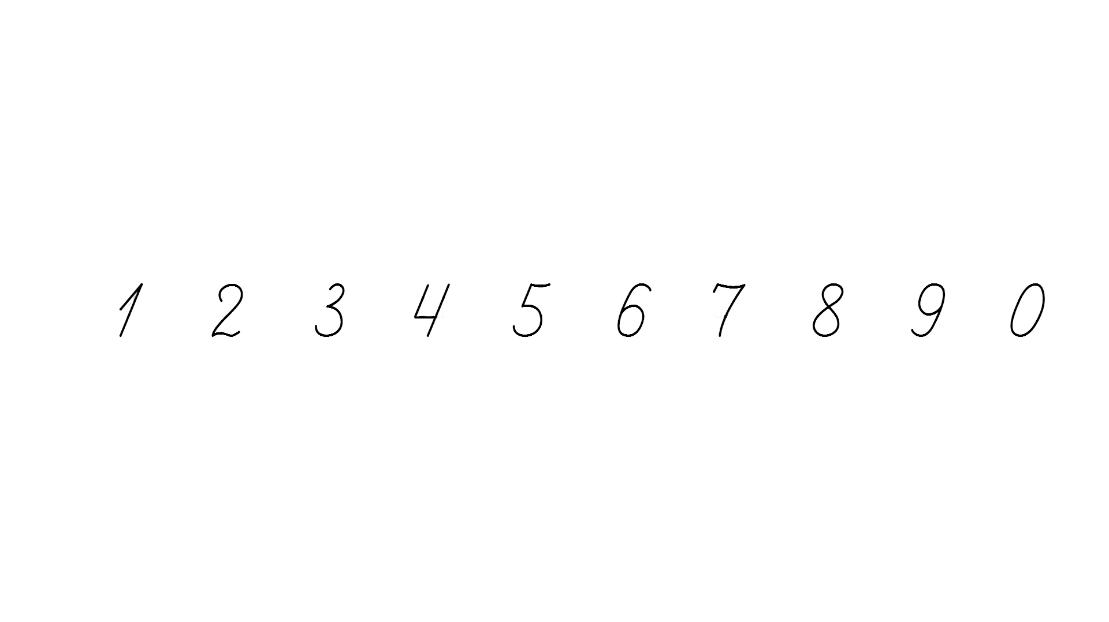 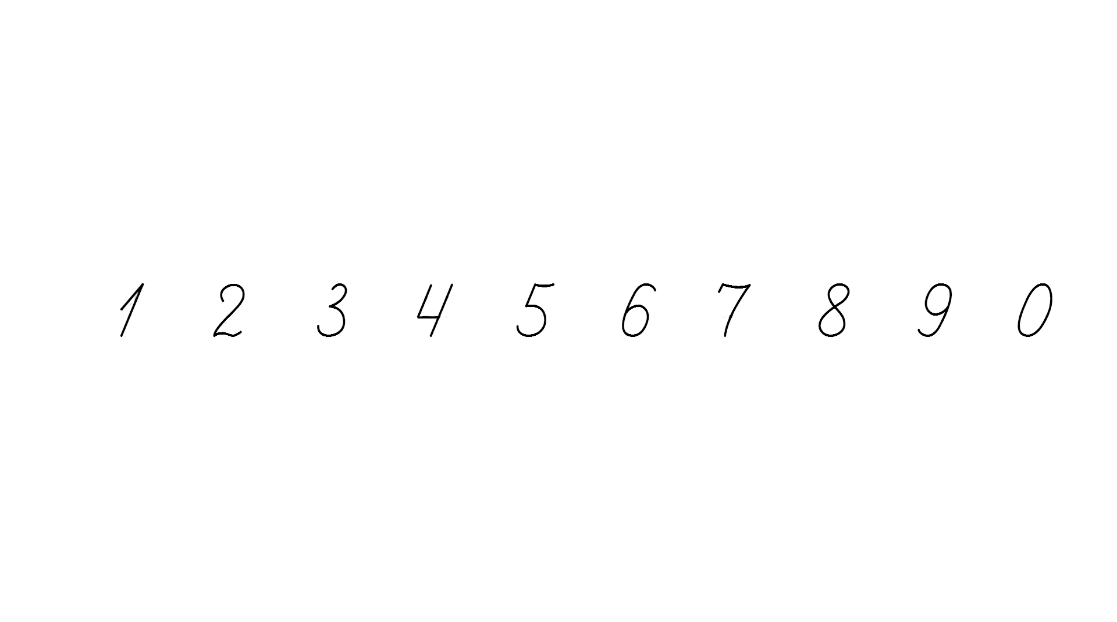 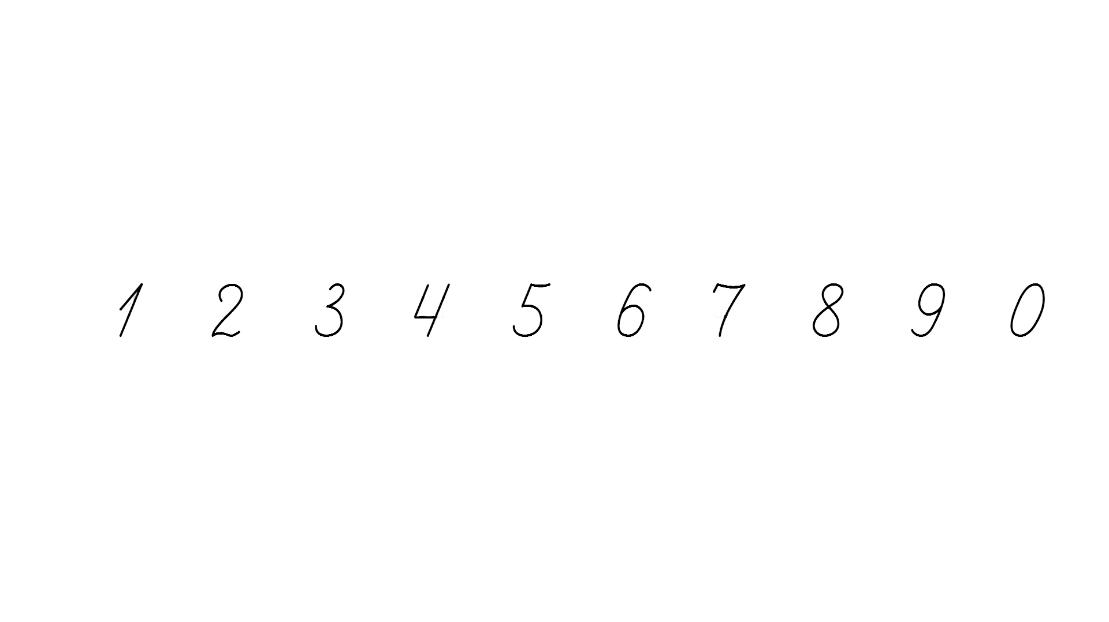 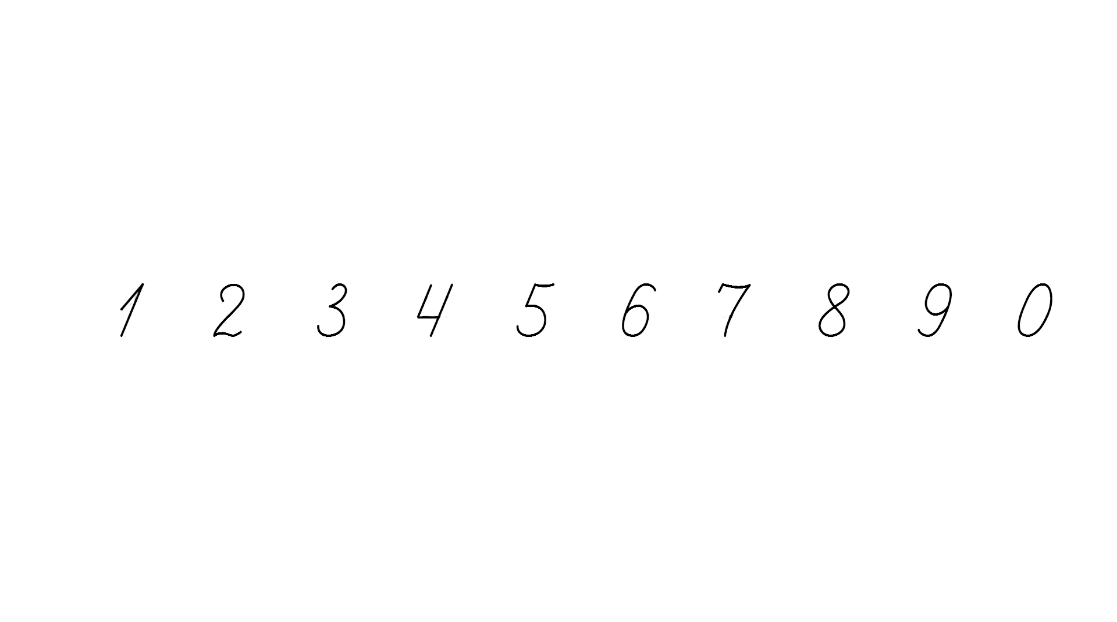 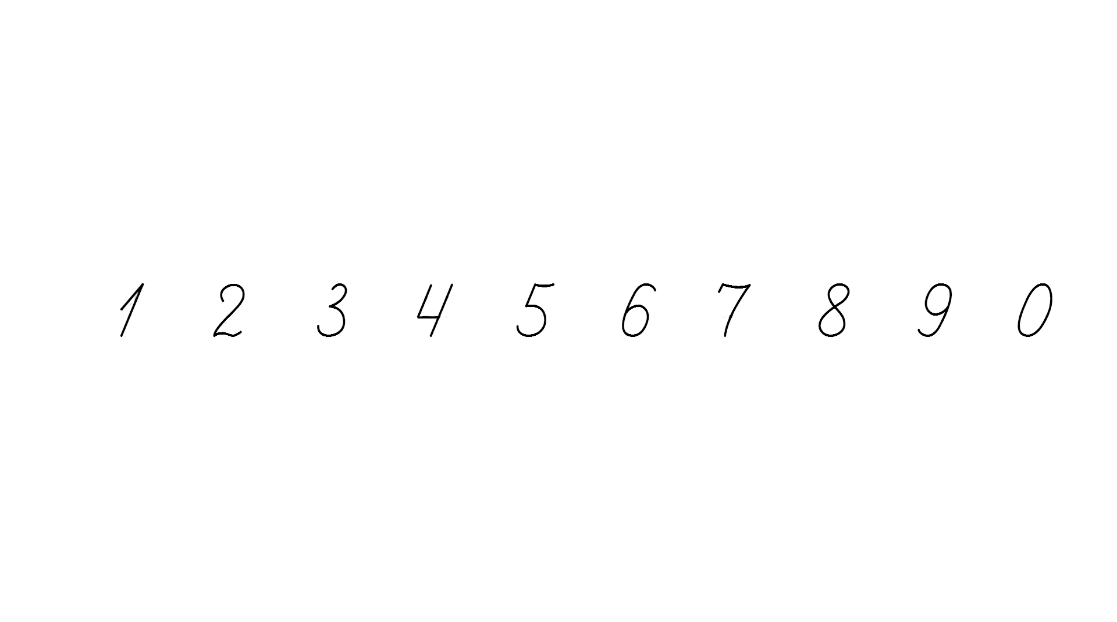 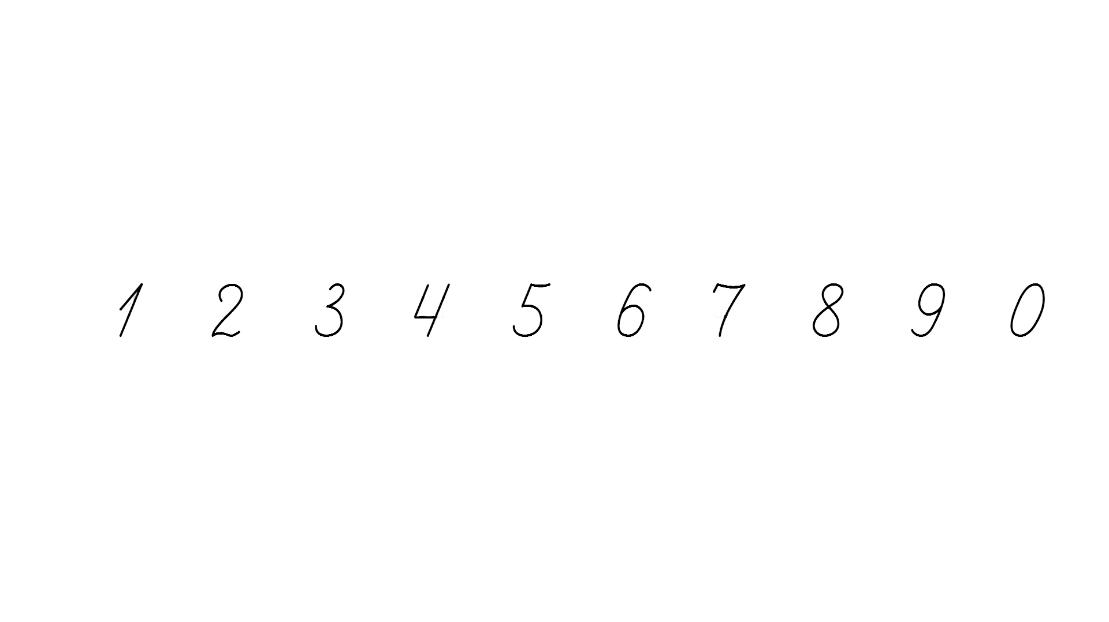 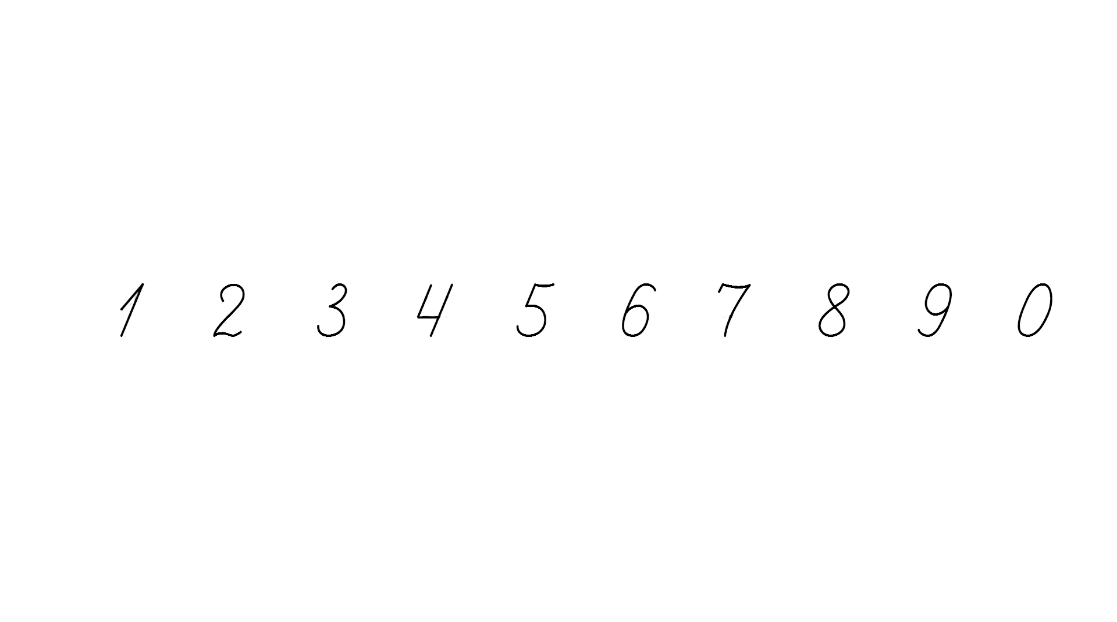 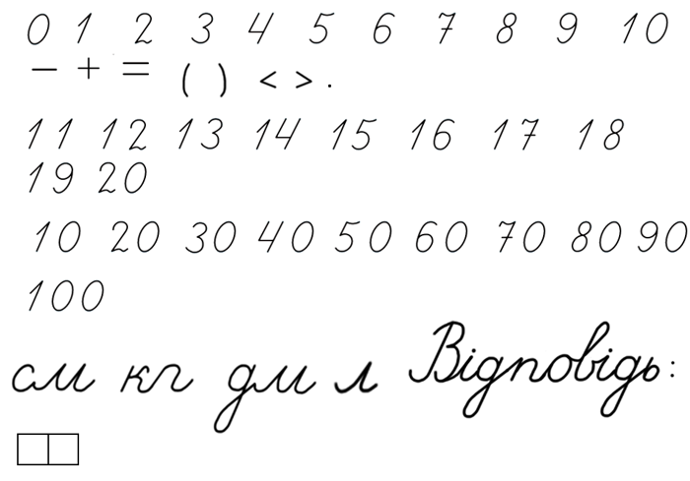 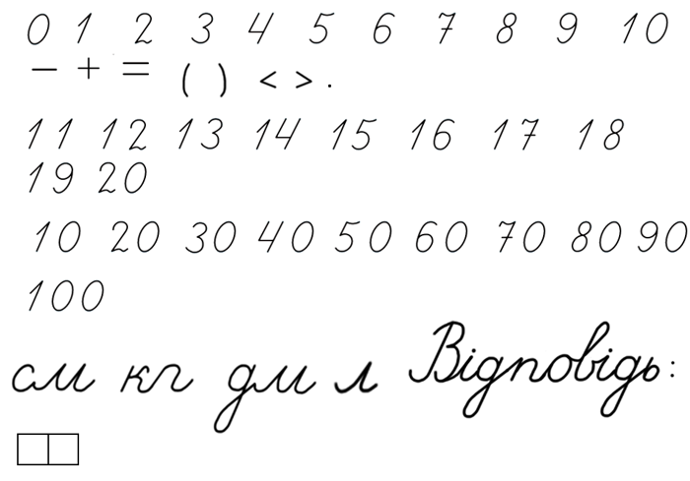 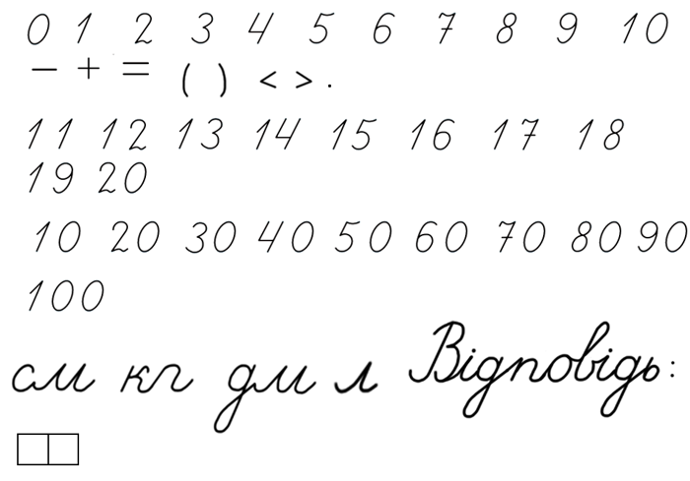 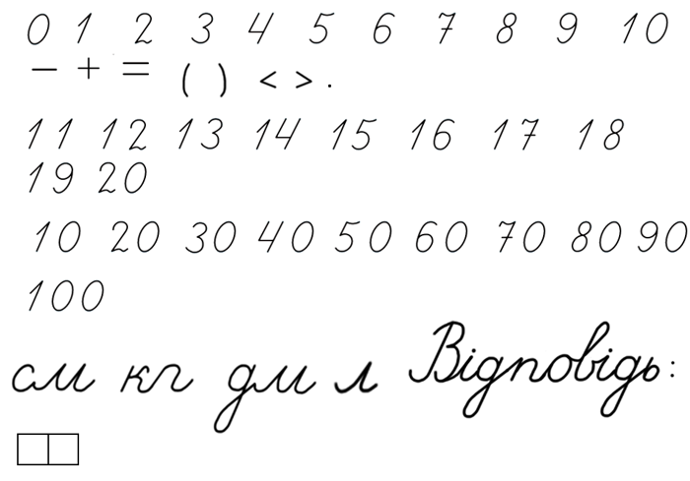 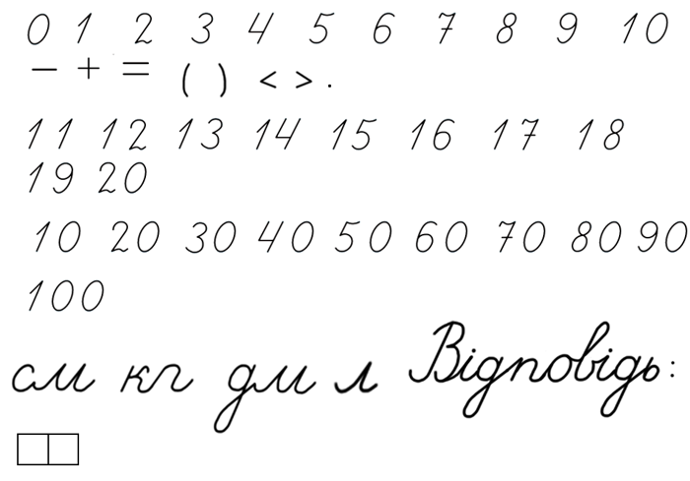 Розглянь, як виконували обчислення, і прочитай пояснення про порядок дій у виразі.
1
2
Якщо у виразі без дужок є тільки множення і ділення, їх виконують у тому порядку, у якому вони записані.
9∙2=
18
36 : 4 ∙ 2=
1
2
2 ∙ 6 : 4=
3
12:4=
Підручник. 
Сторінка
119
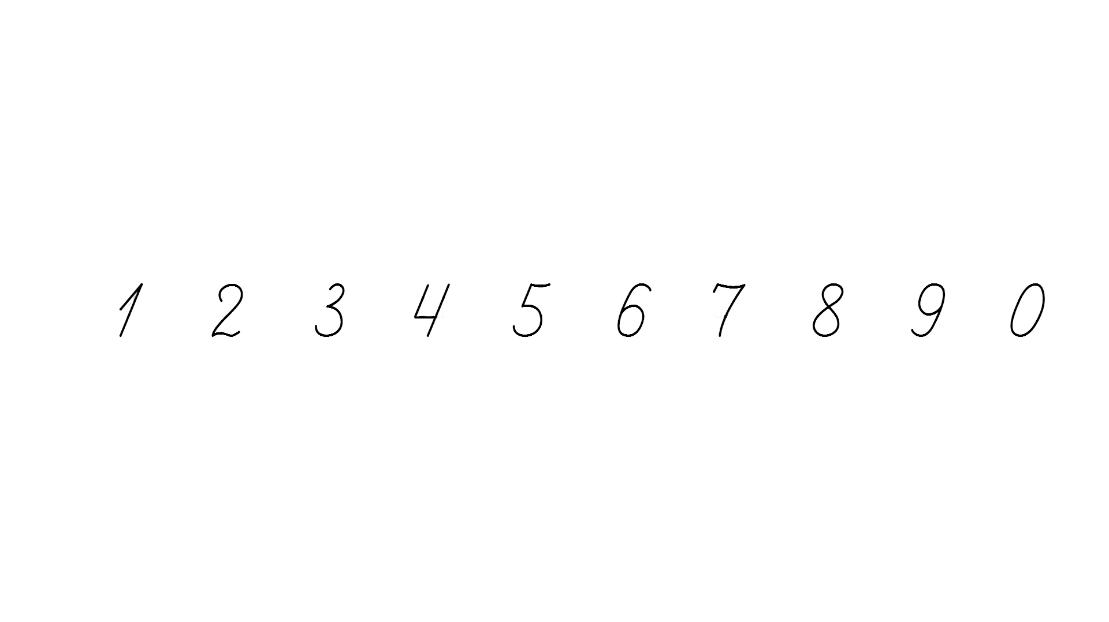 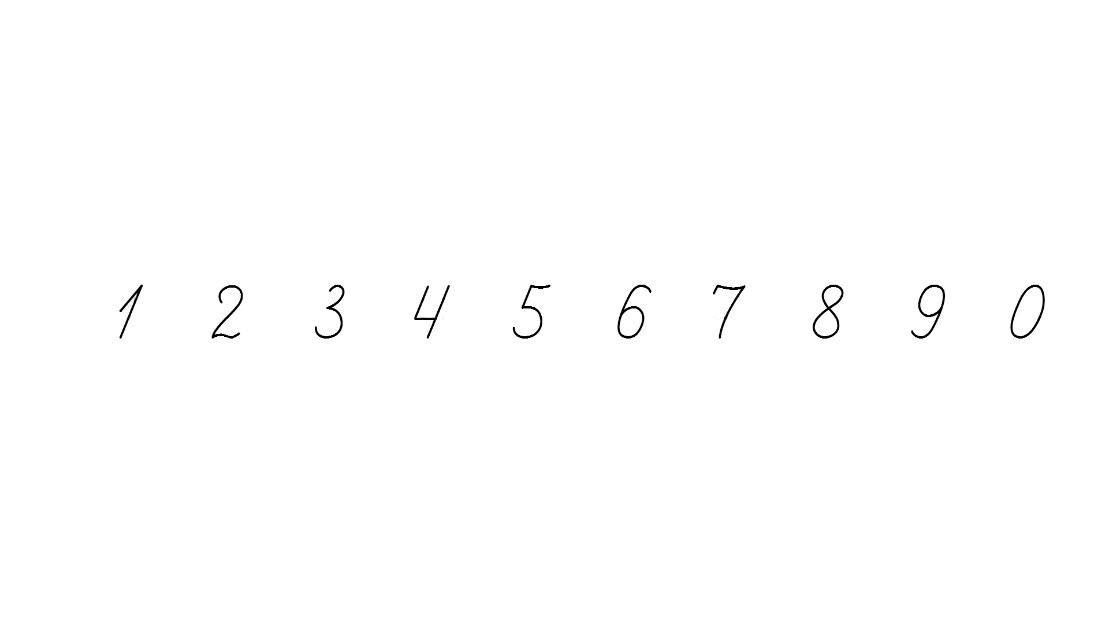 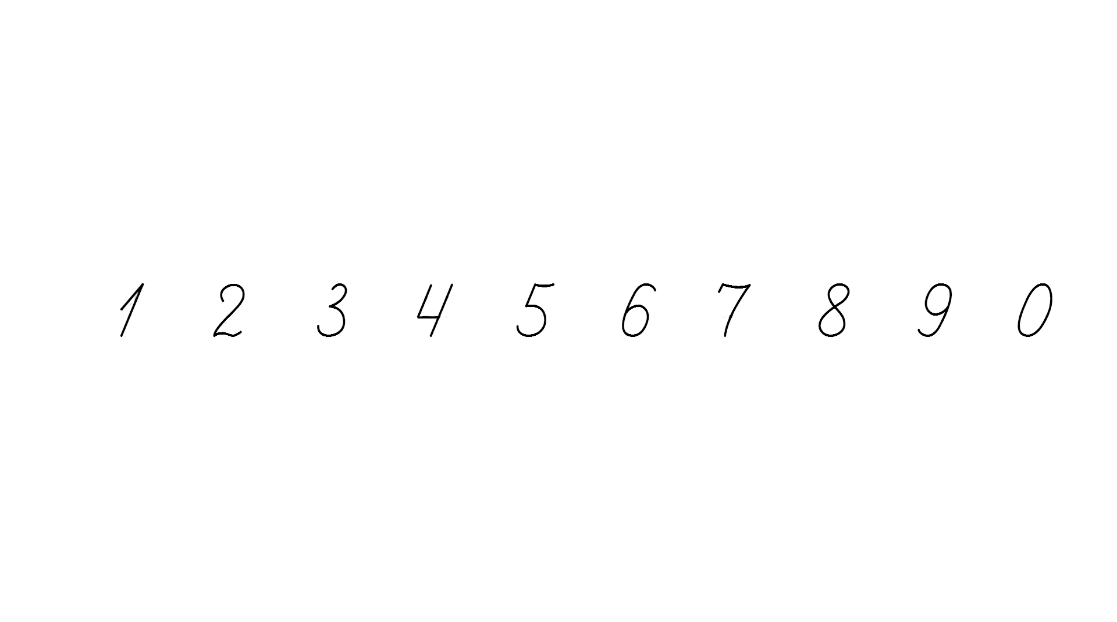 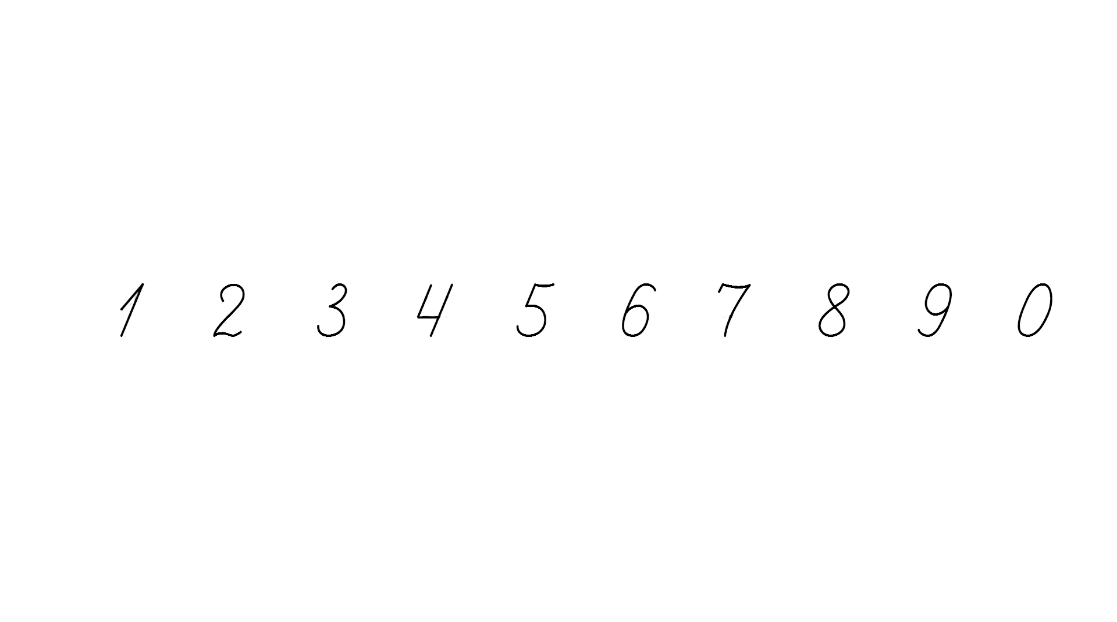 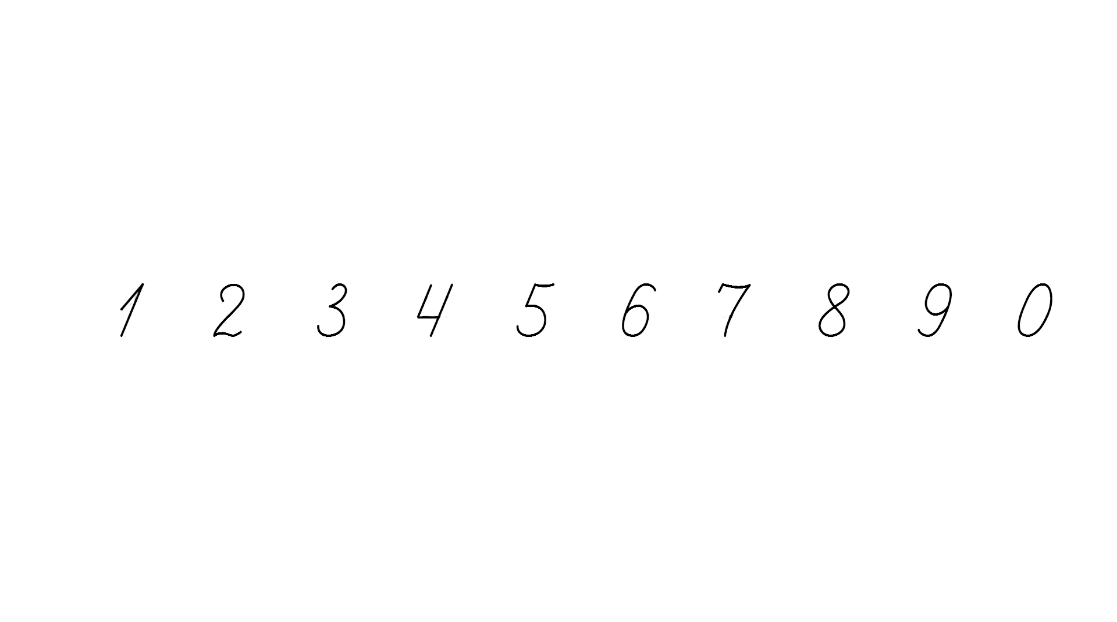 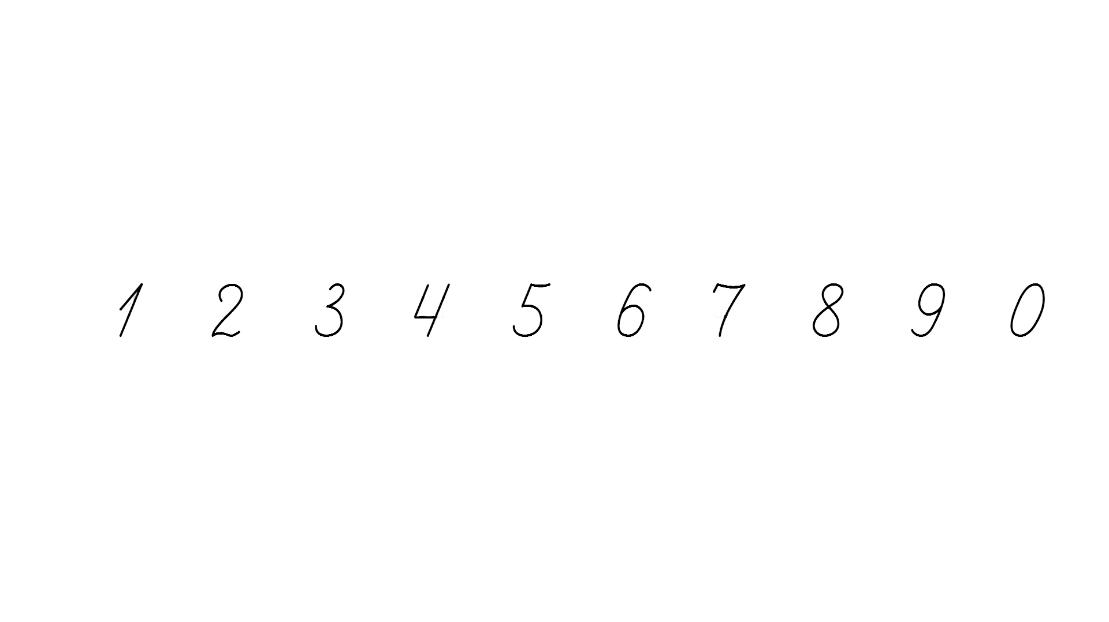 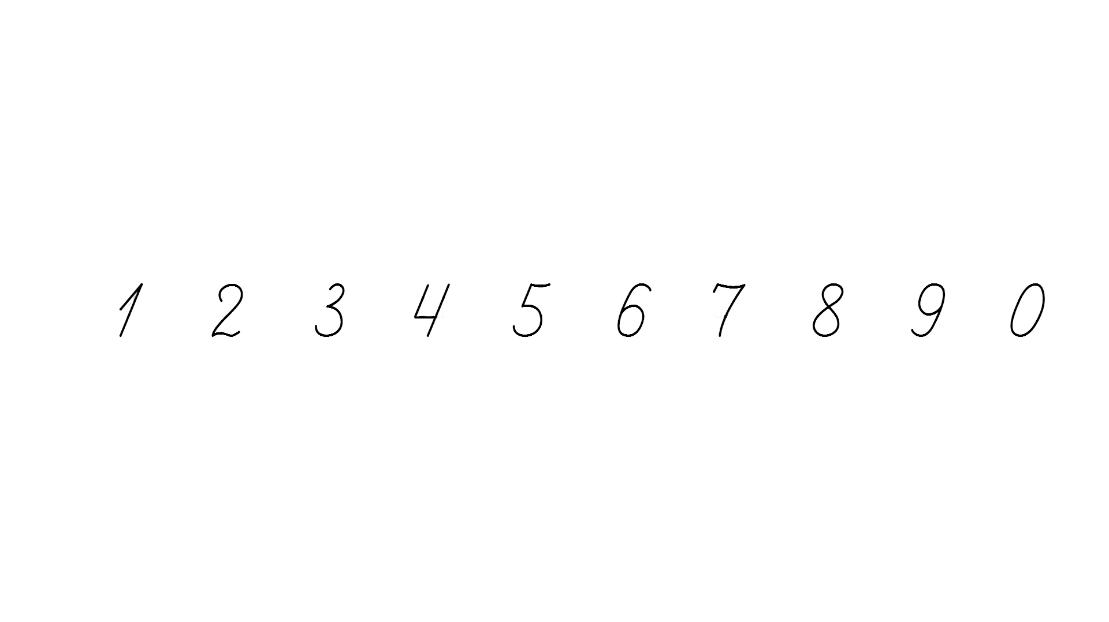 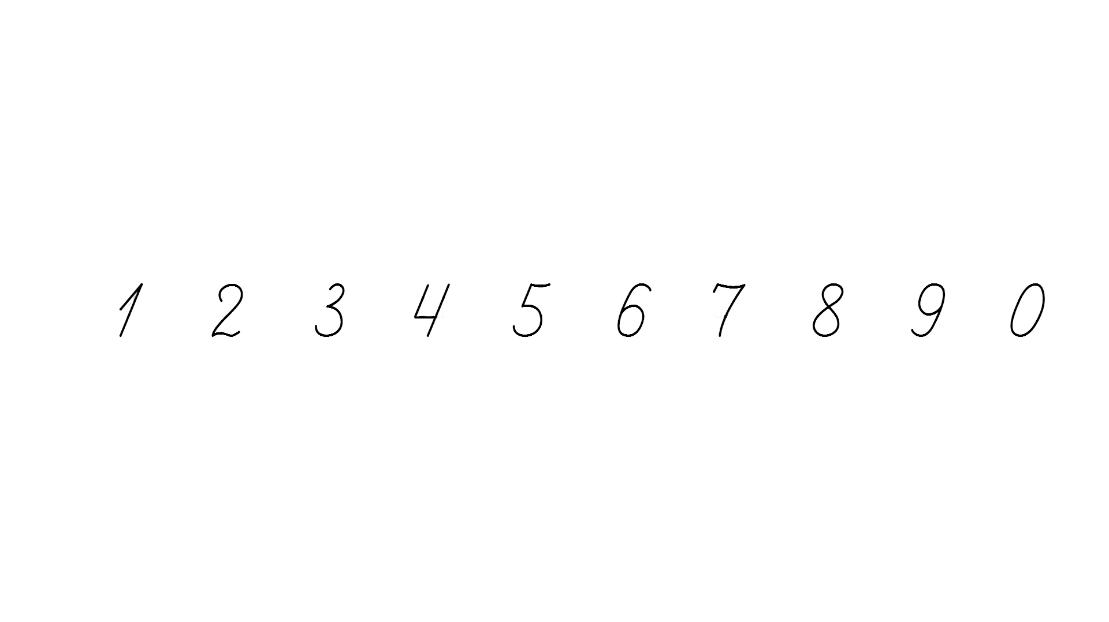 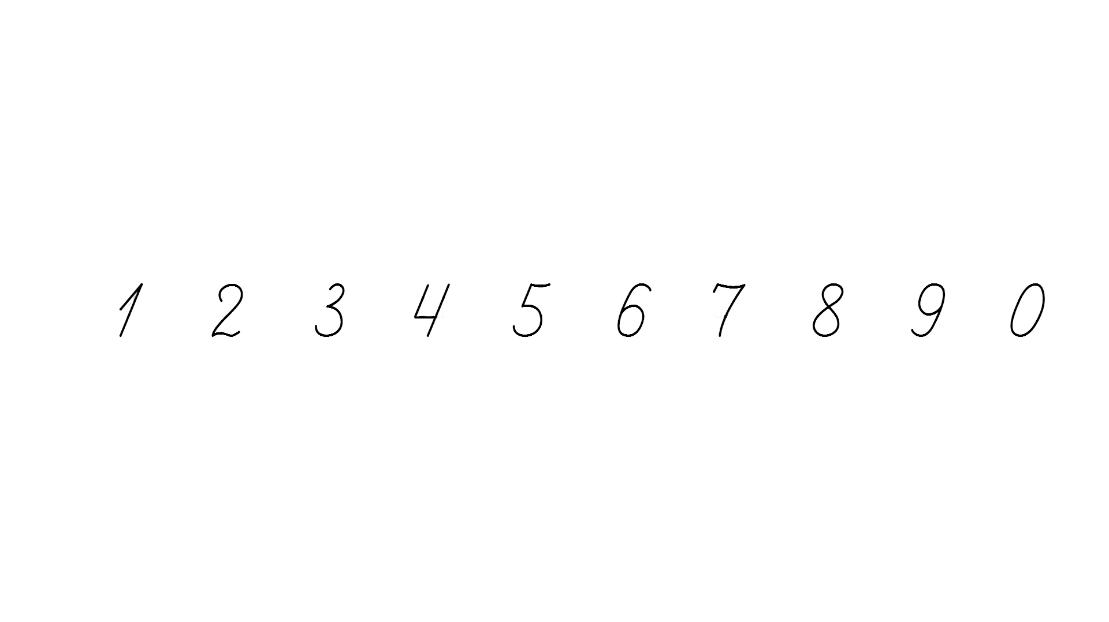 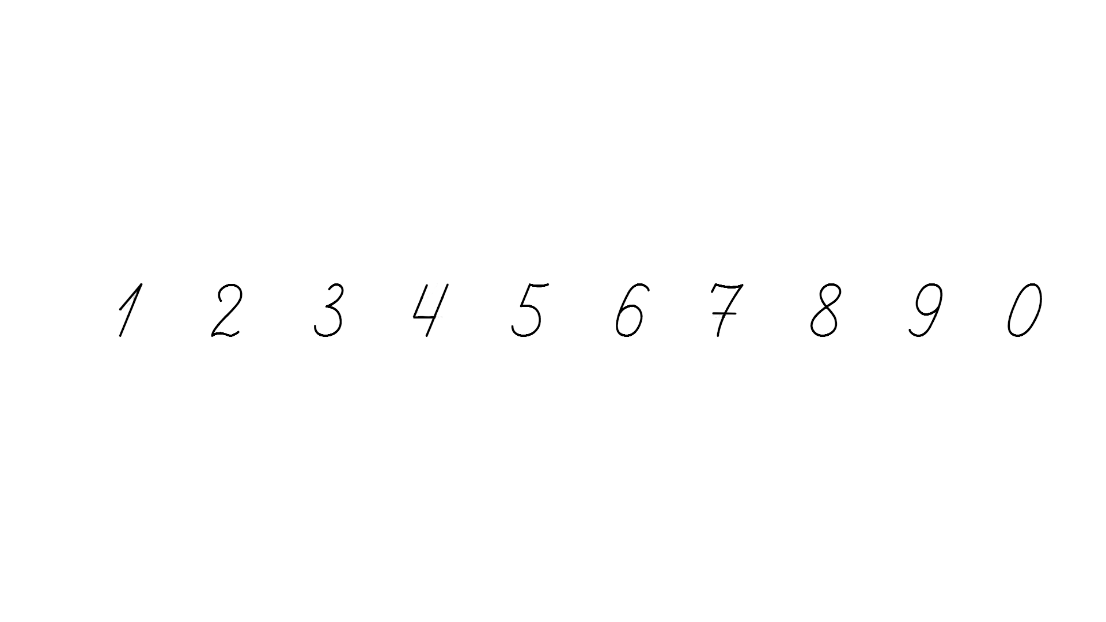 Обчисли
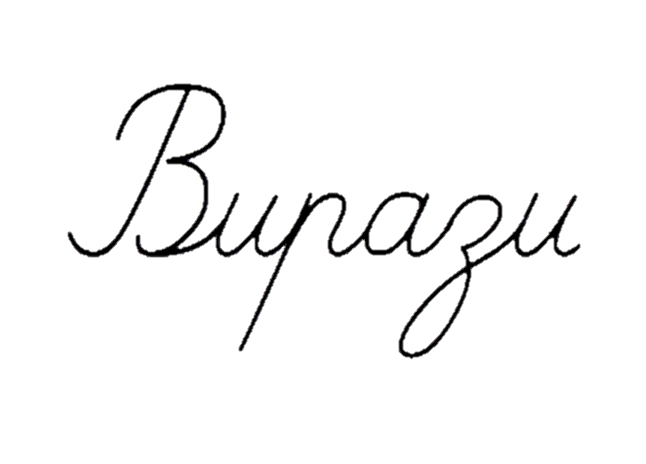 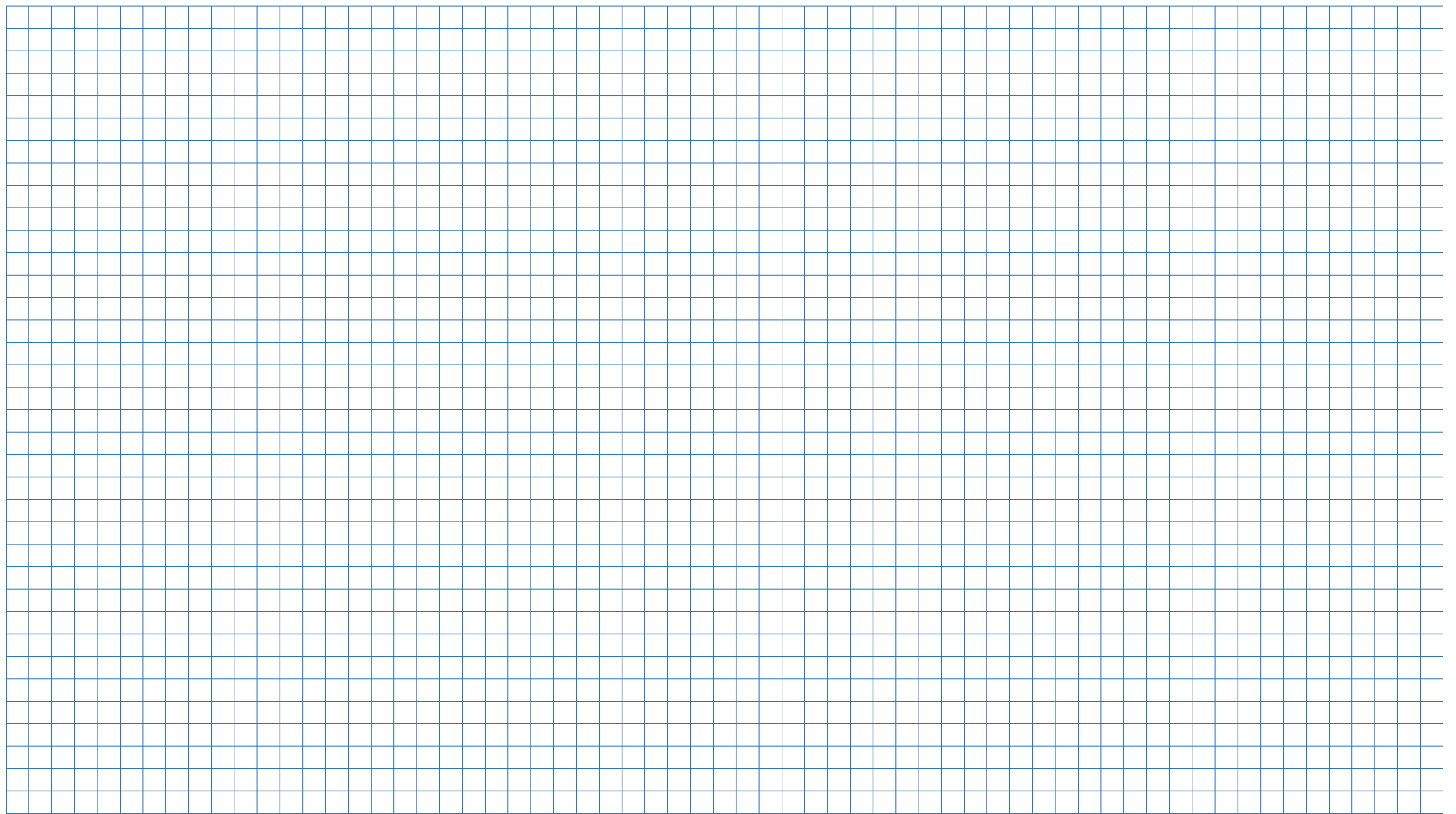 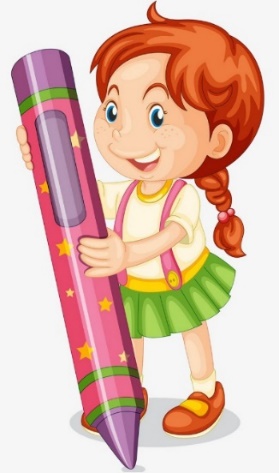 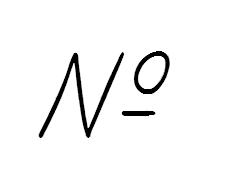 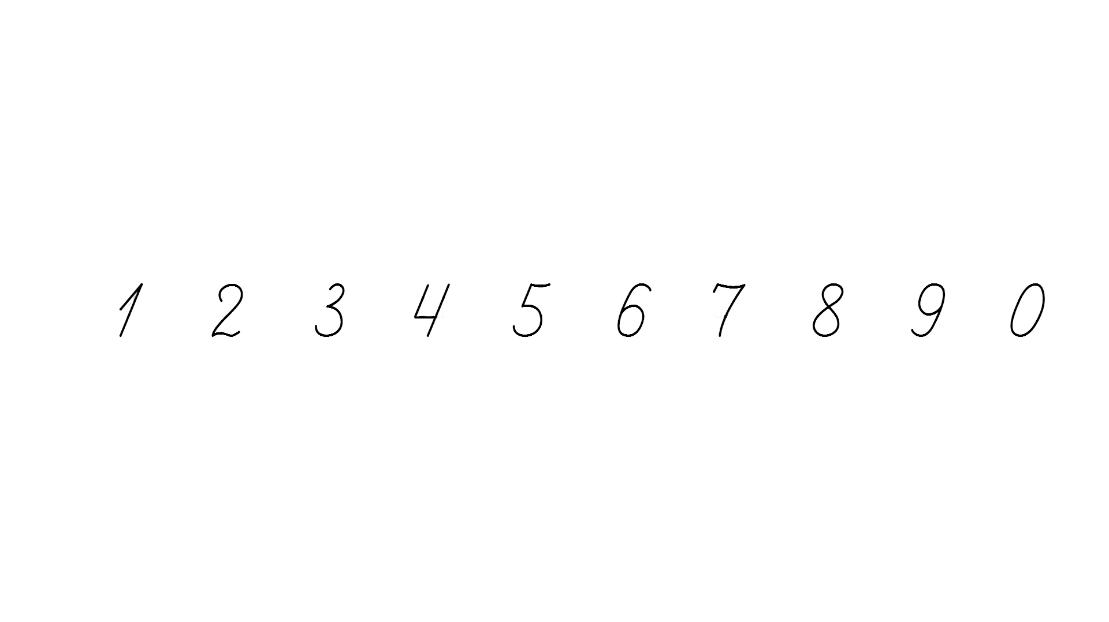 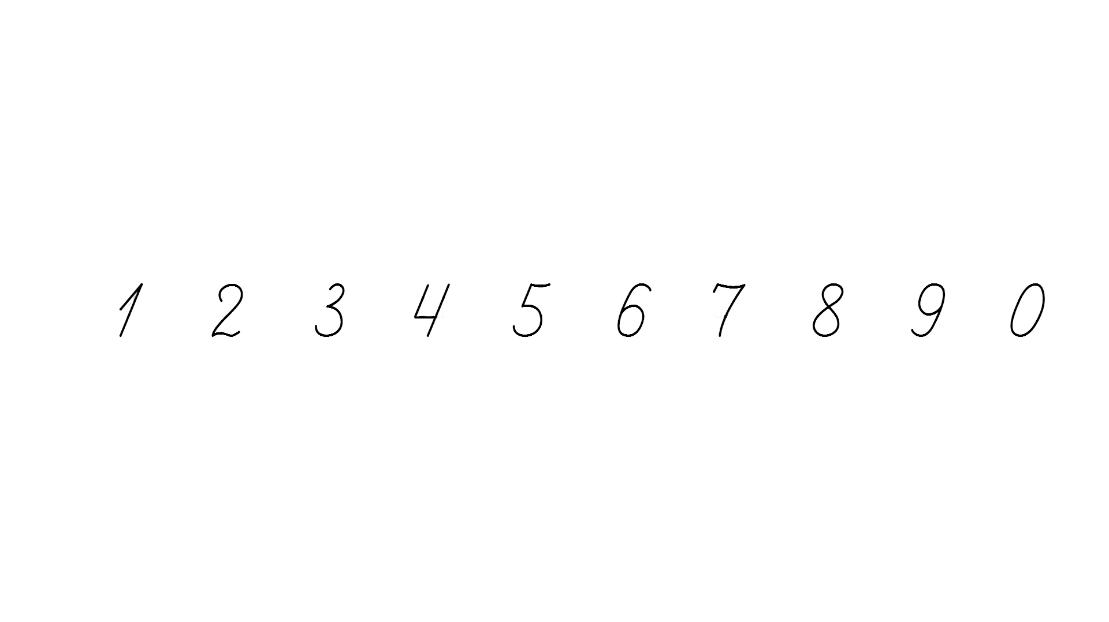 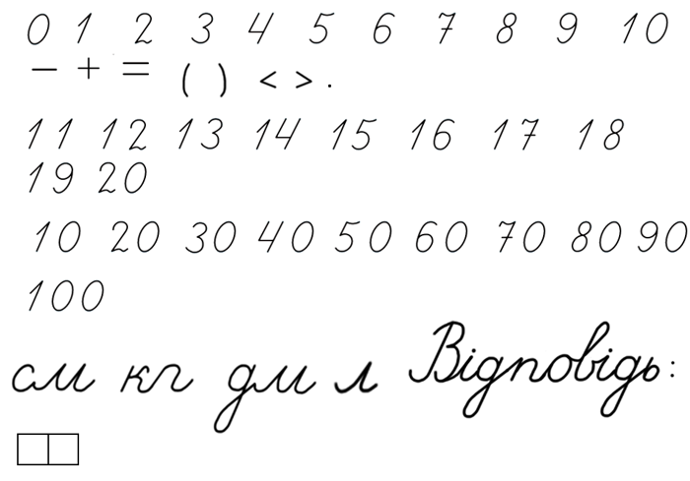 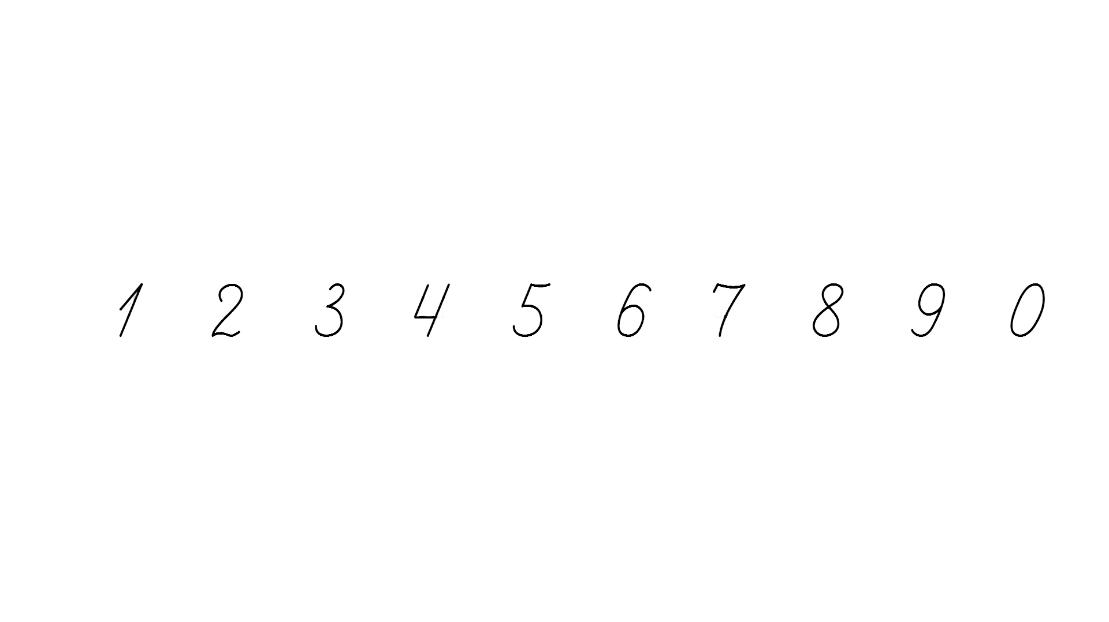 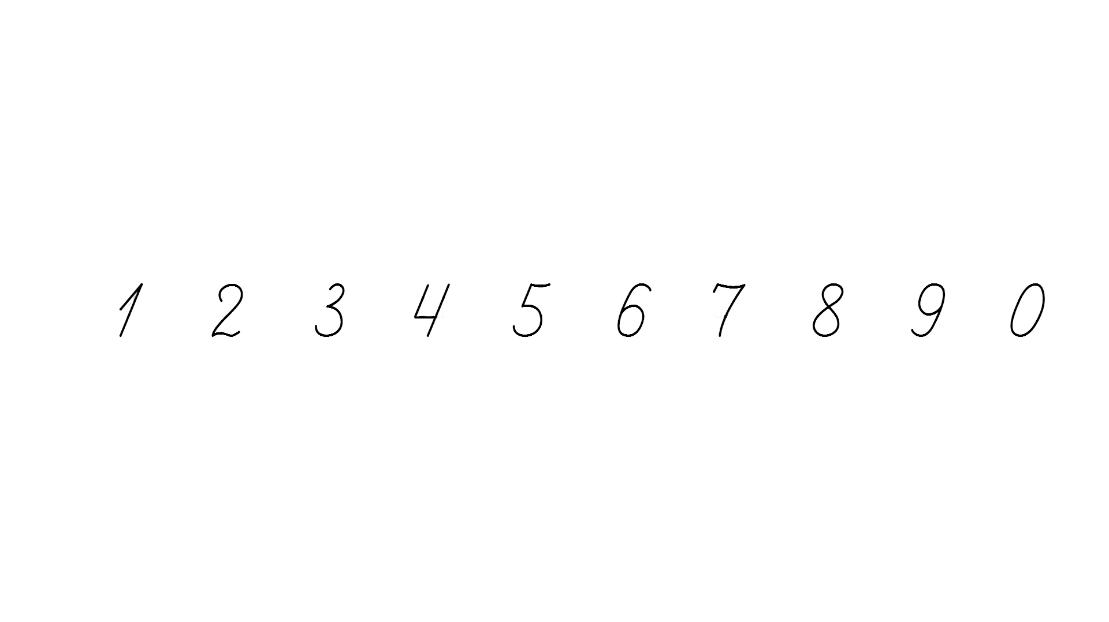 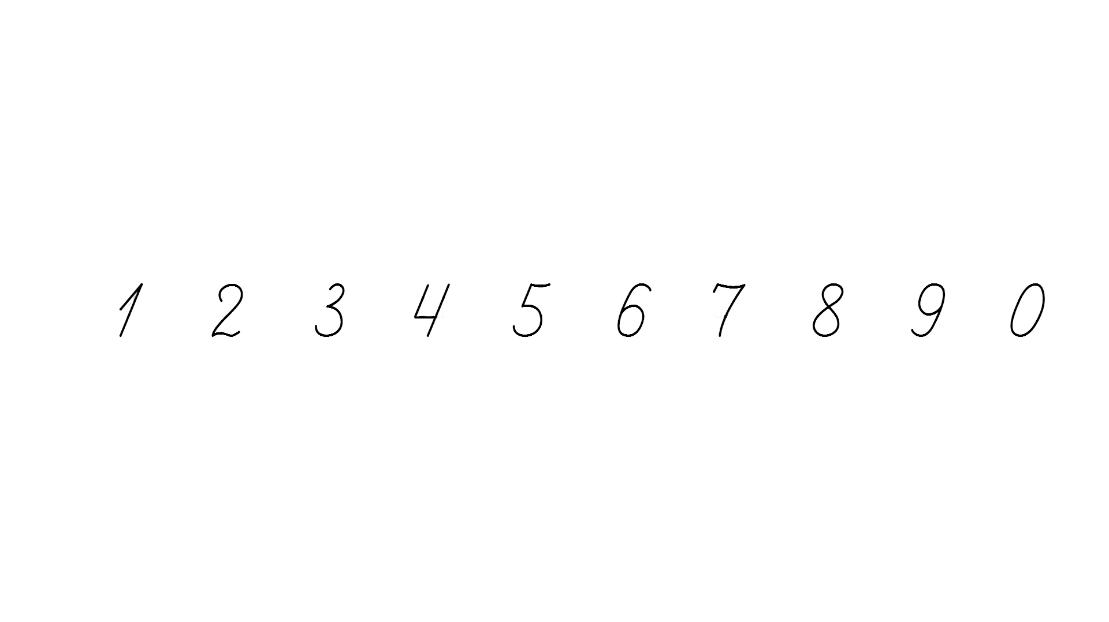 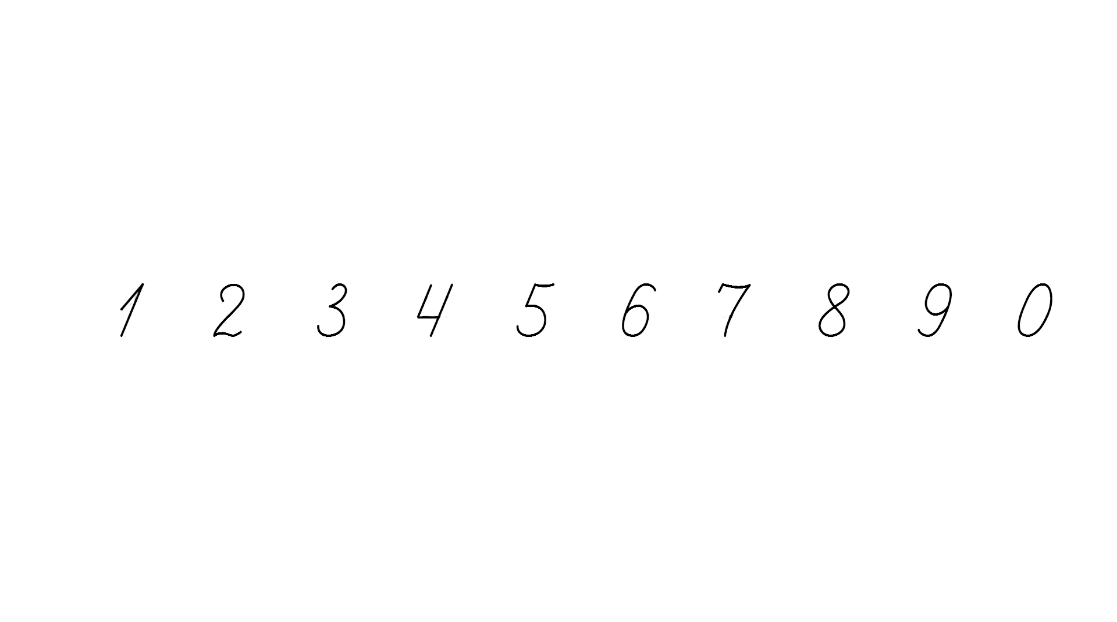 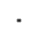 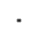 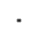 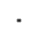 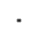 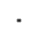 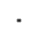 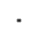 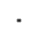 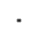 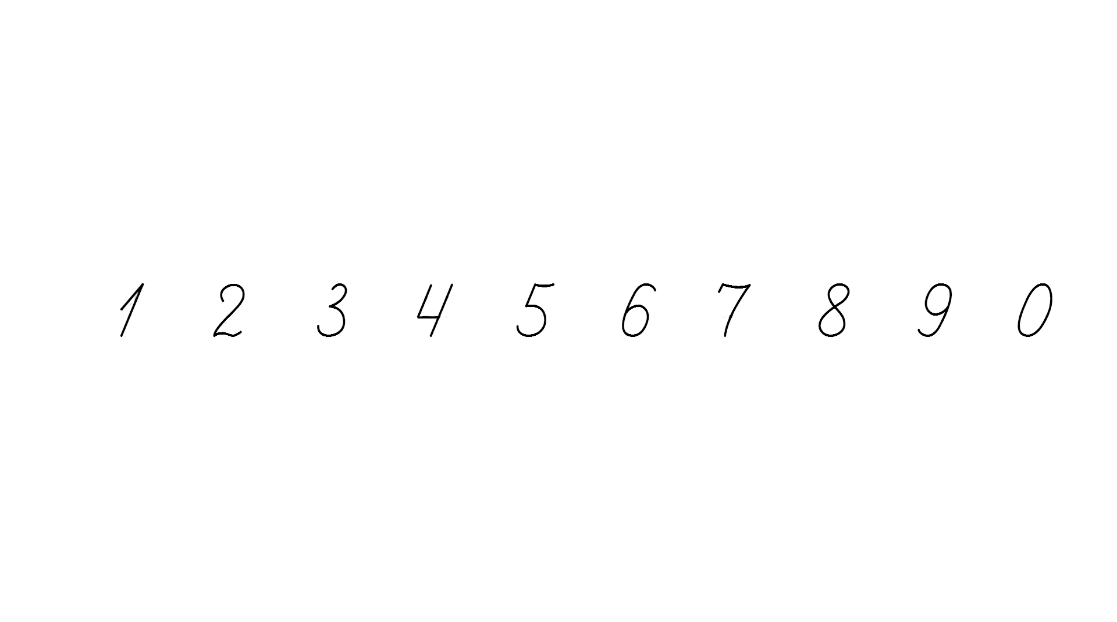 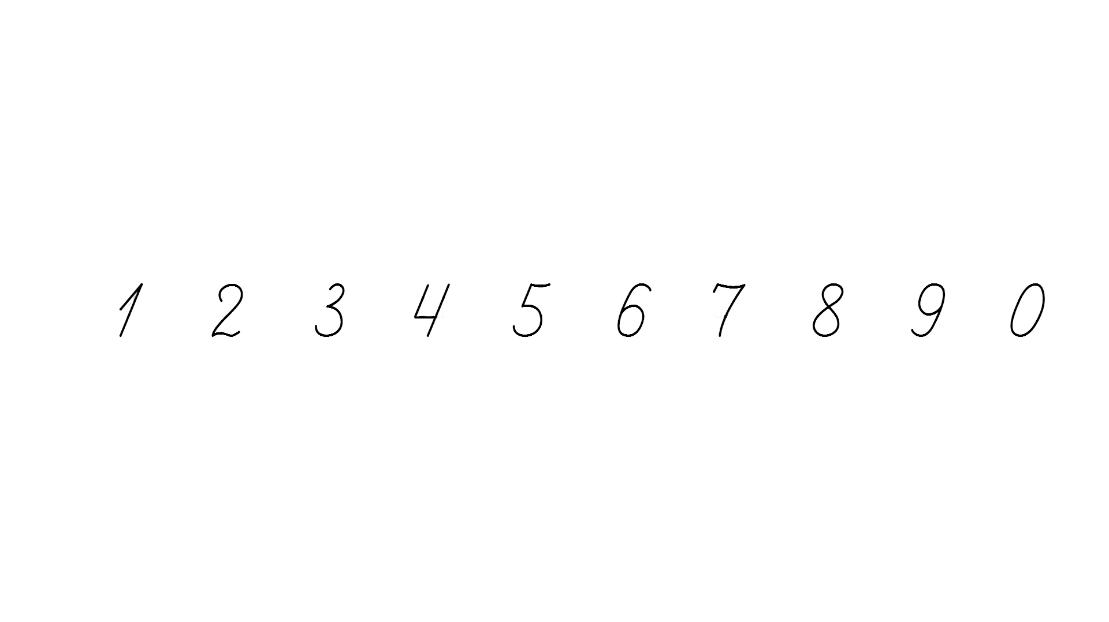 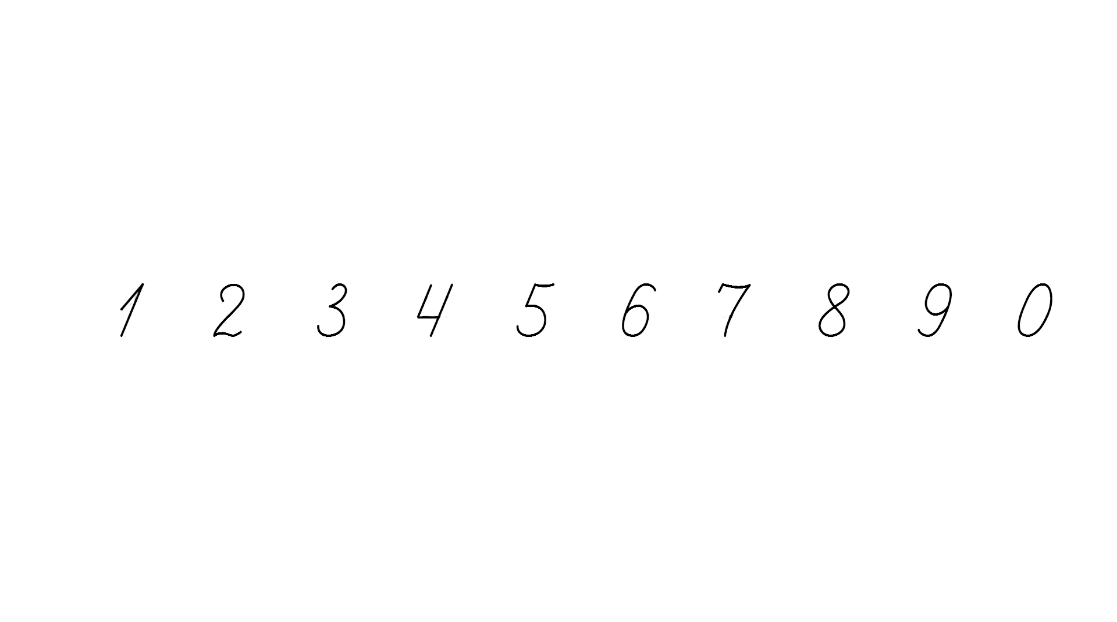 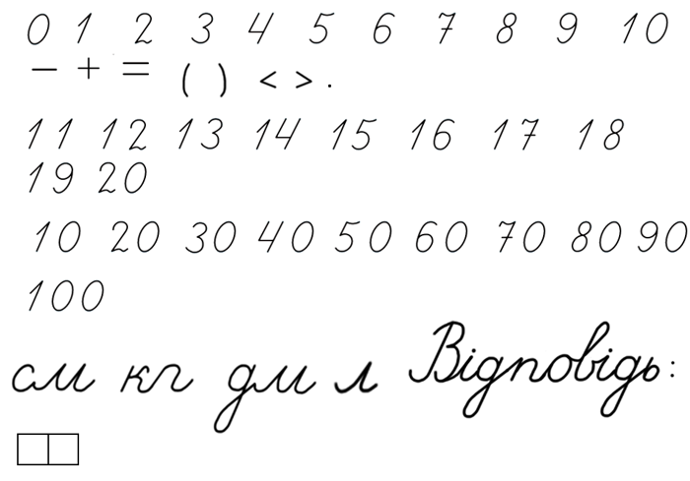 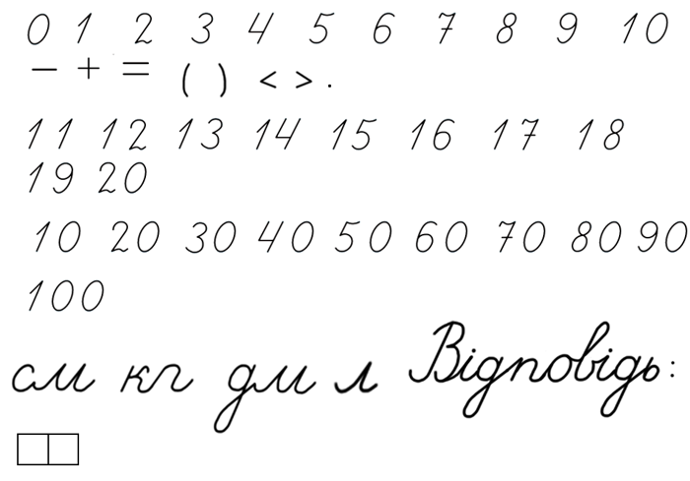 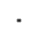 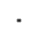 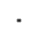 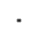 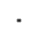 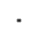 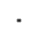 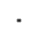 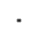 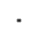 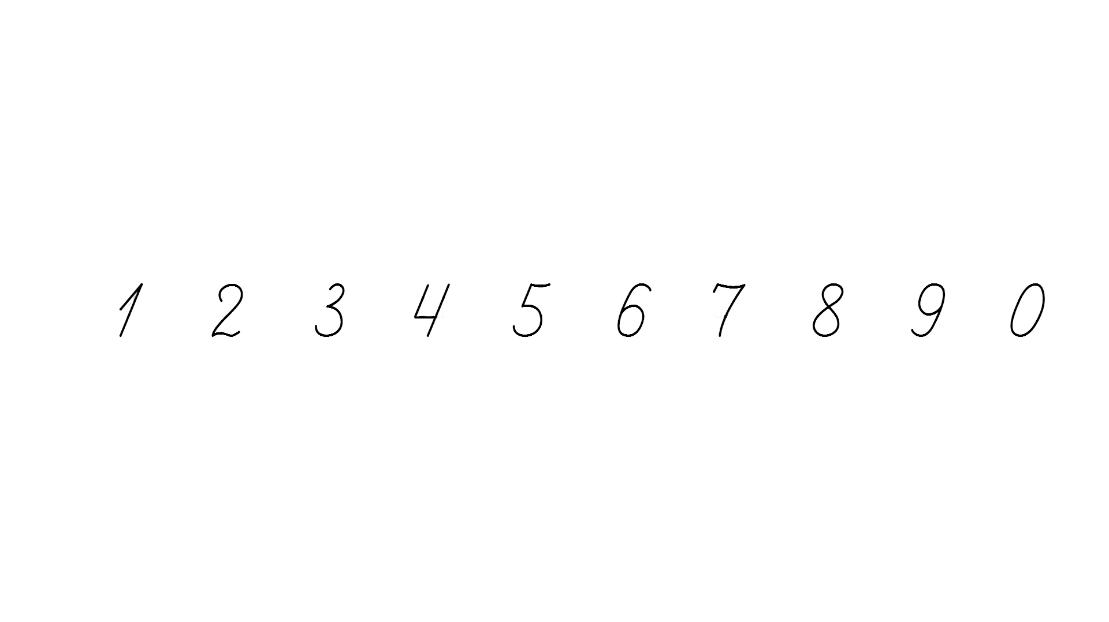 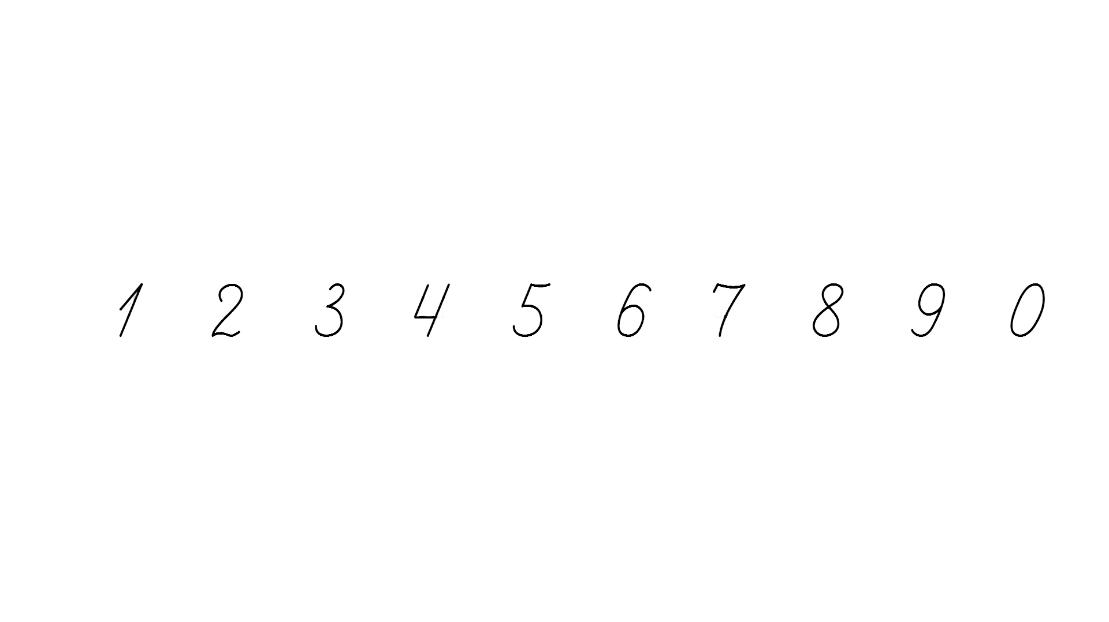 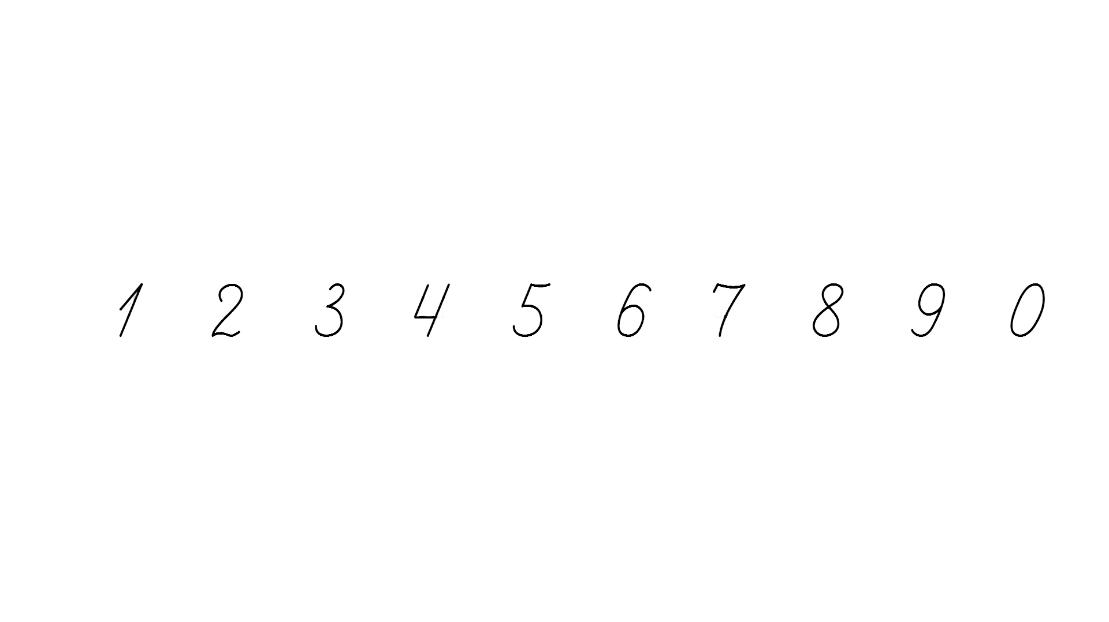 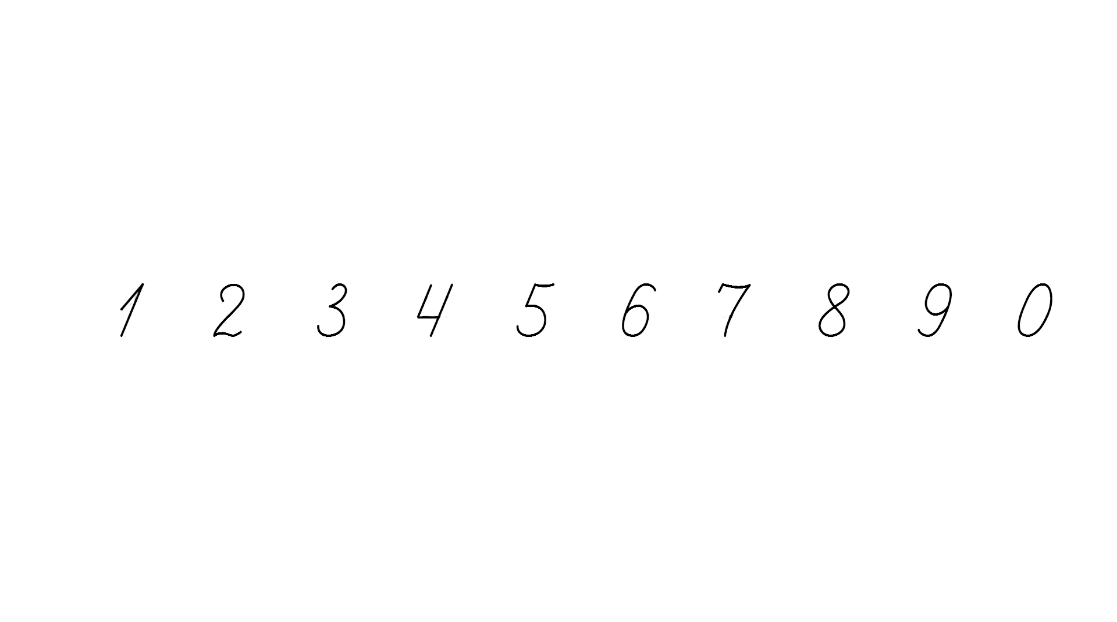 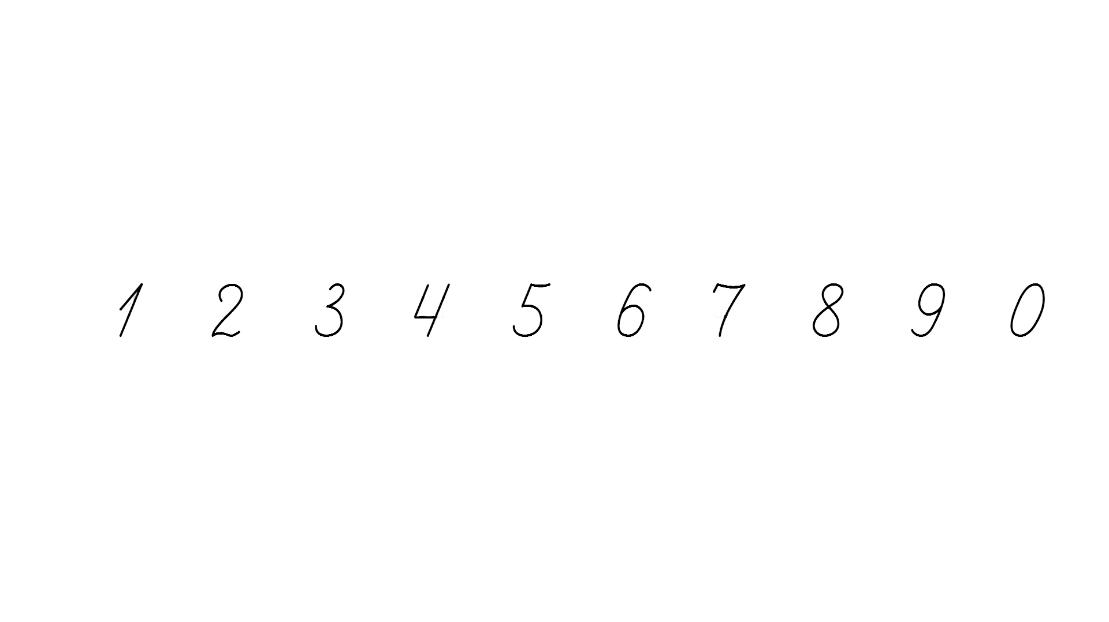 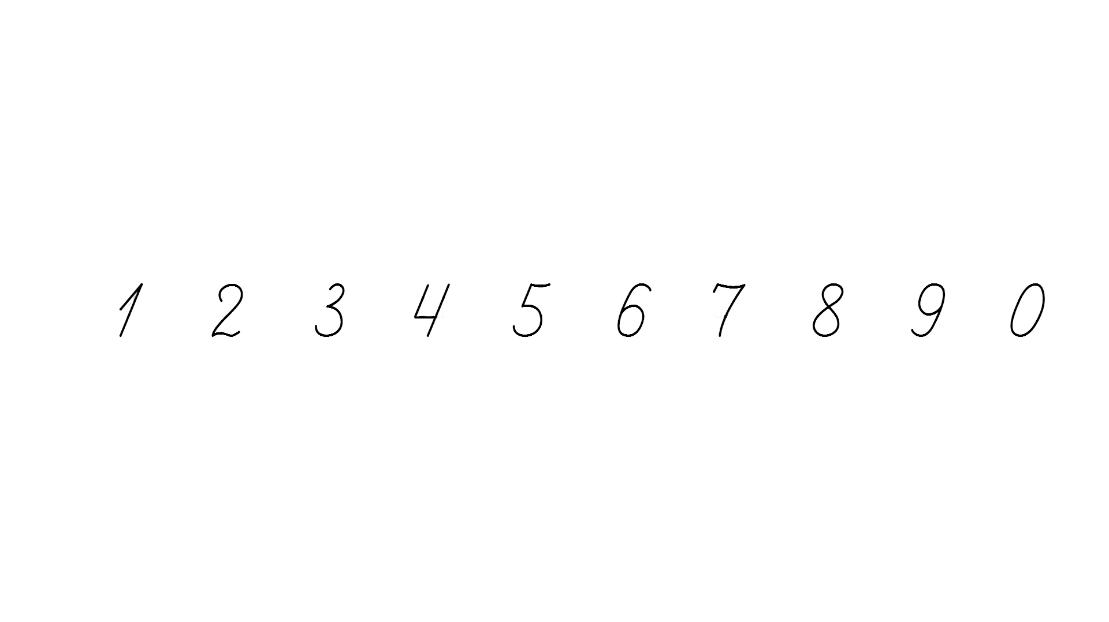 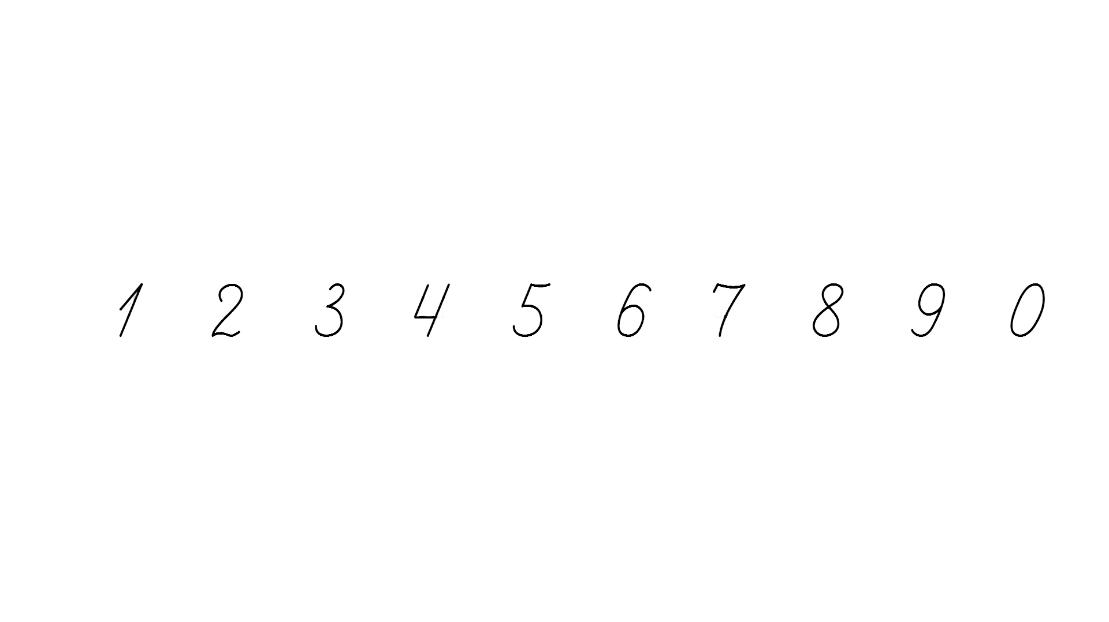 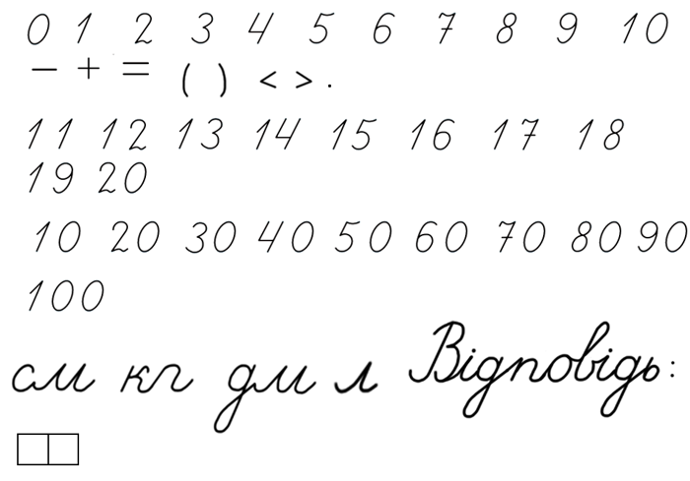 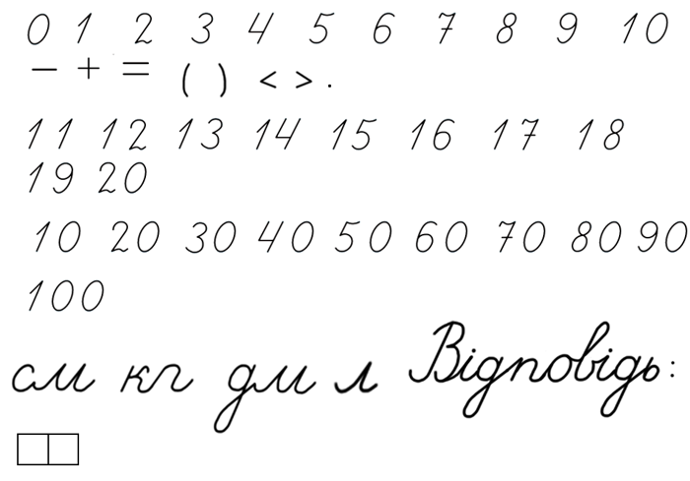 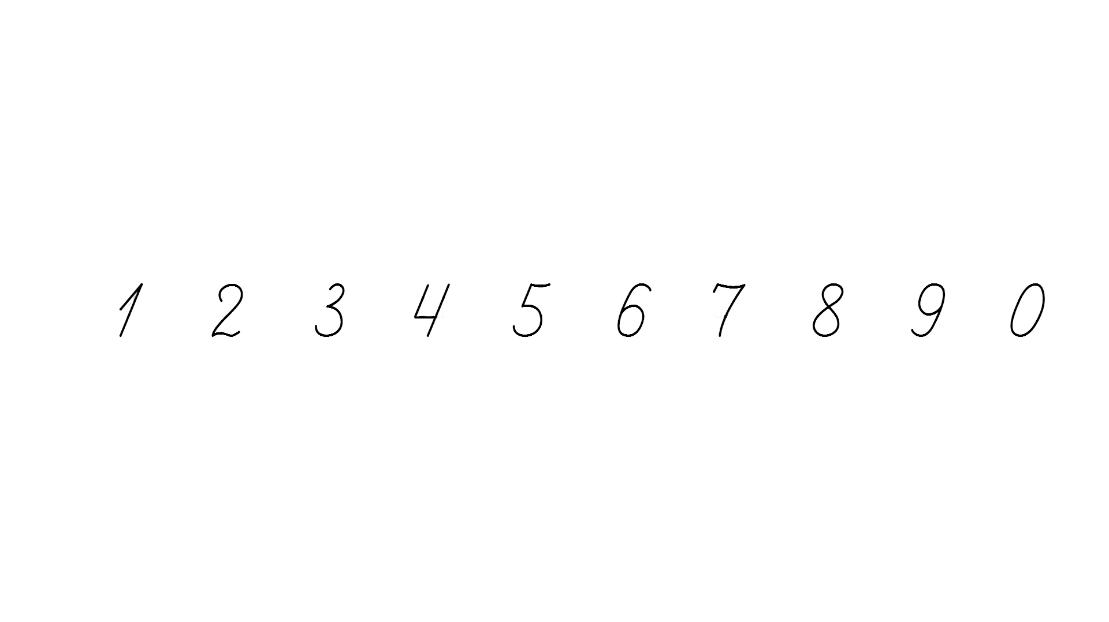 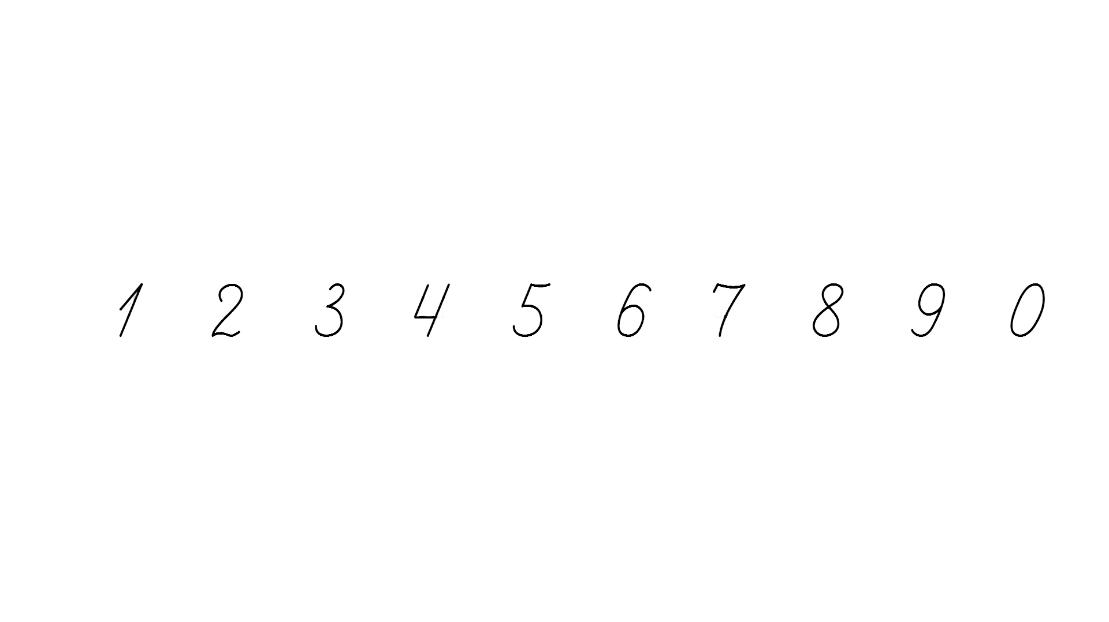 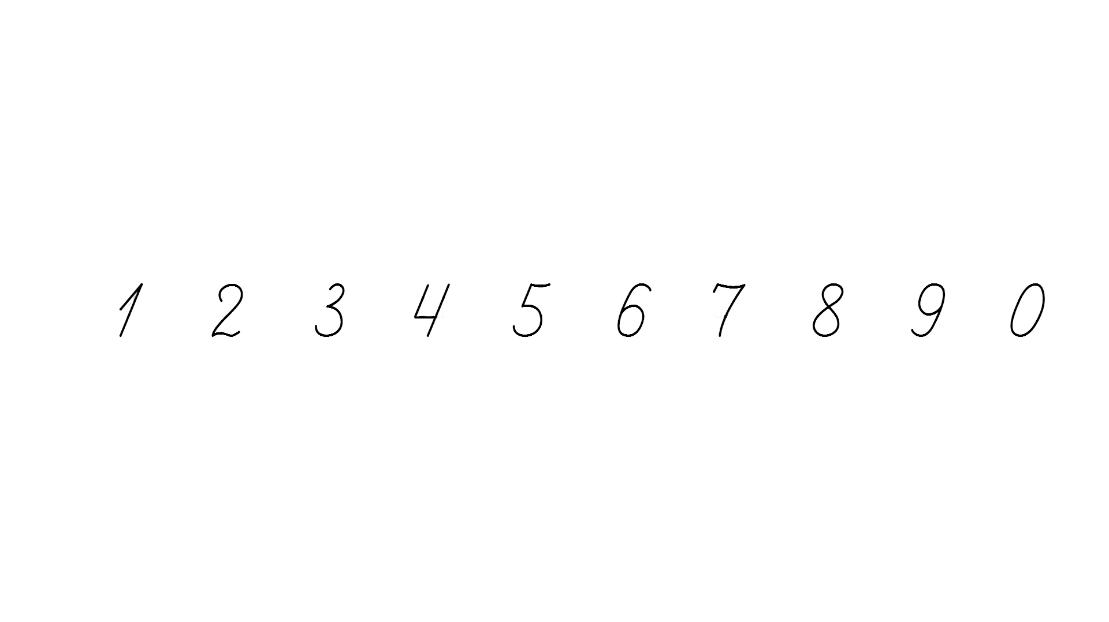 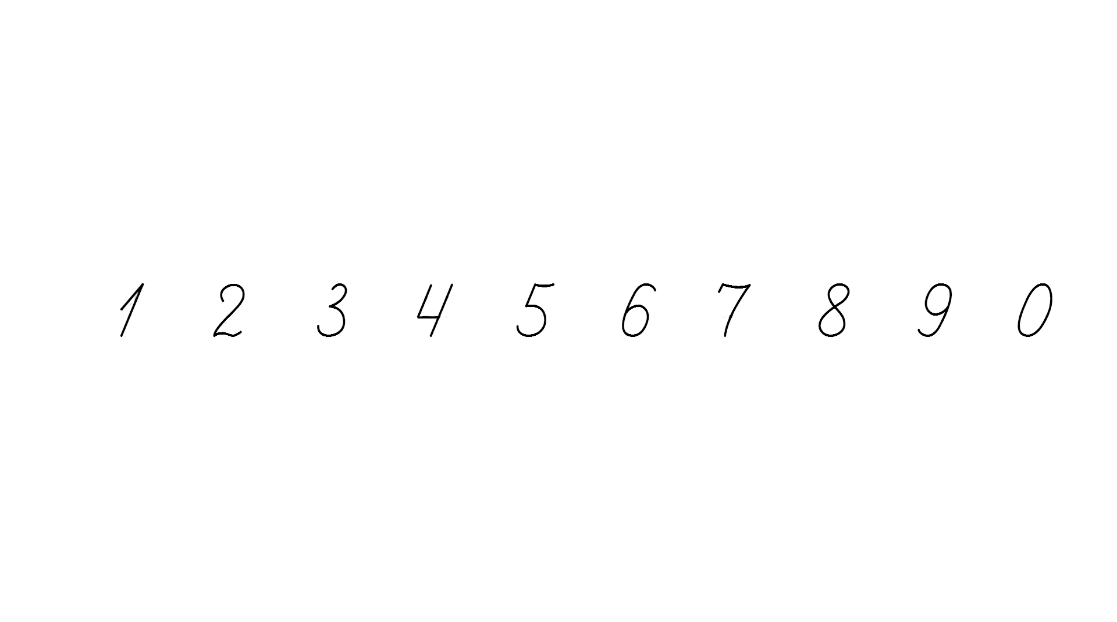 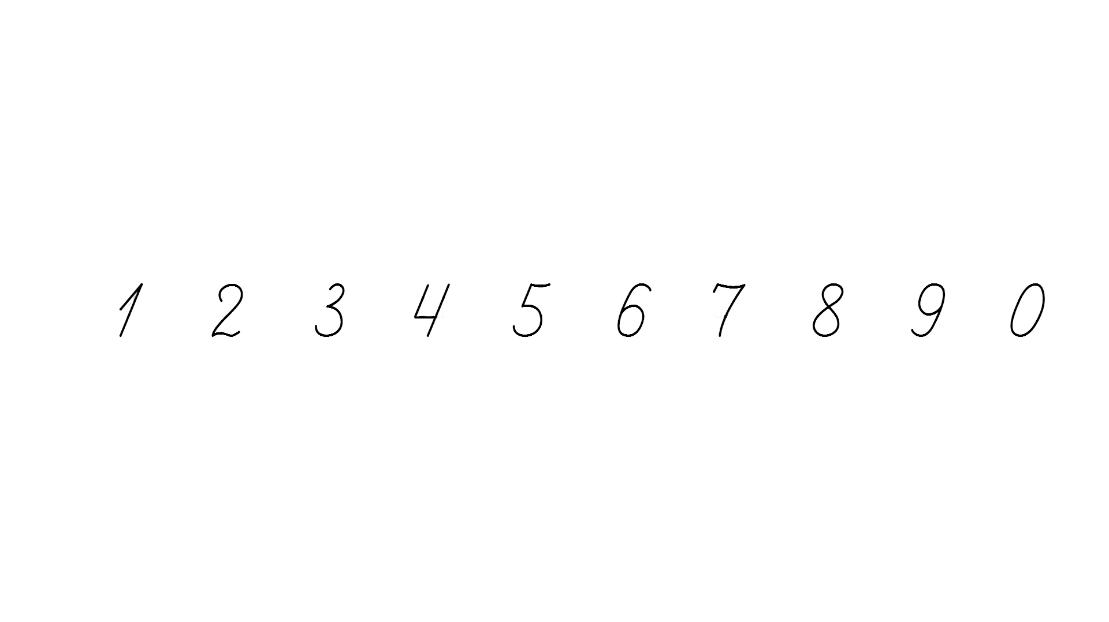 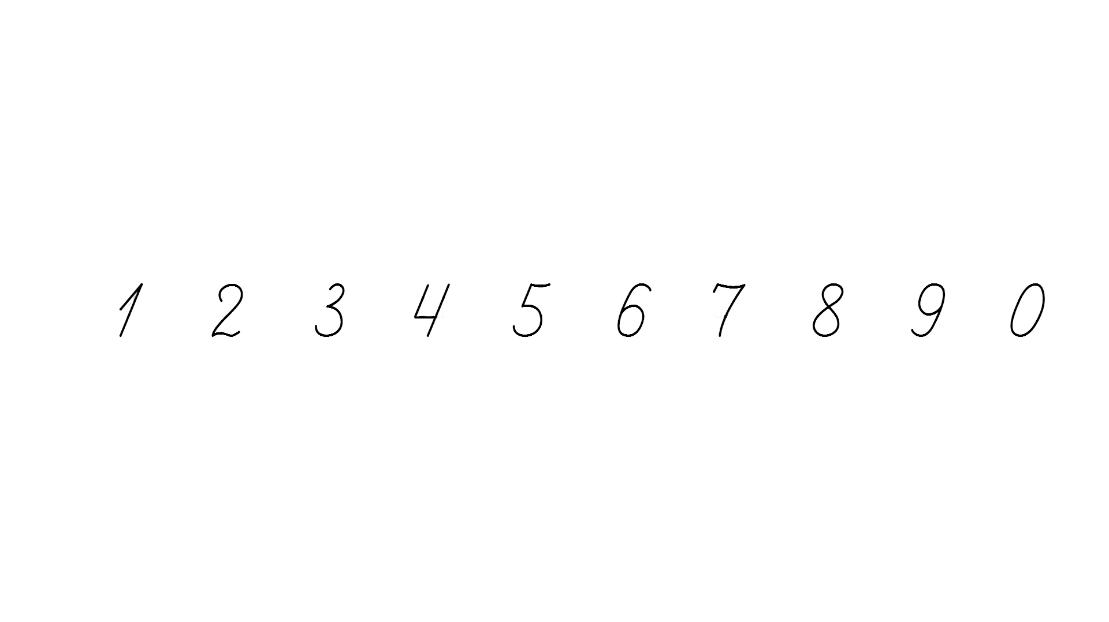 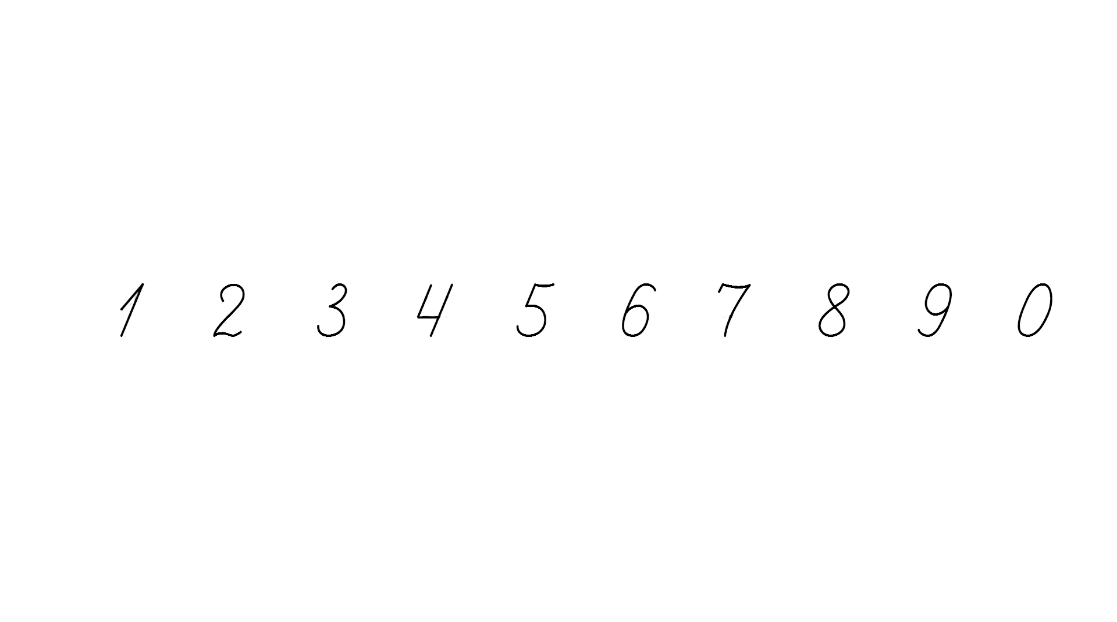 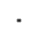 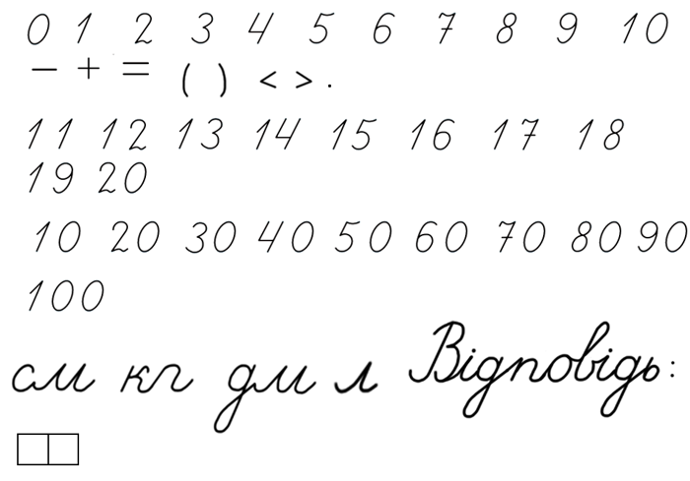 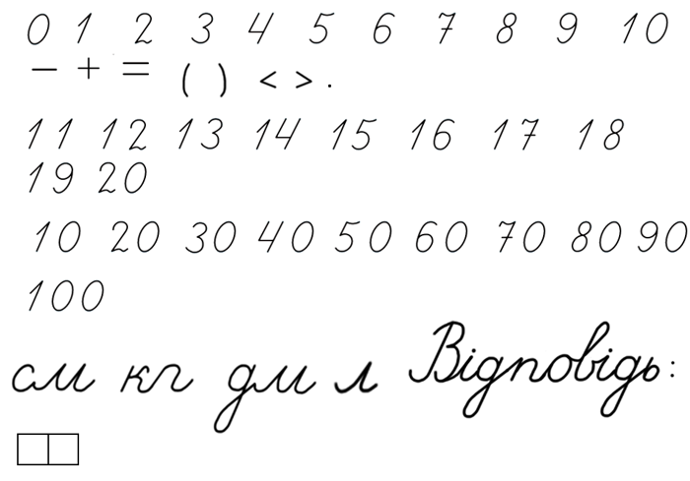 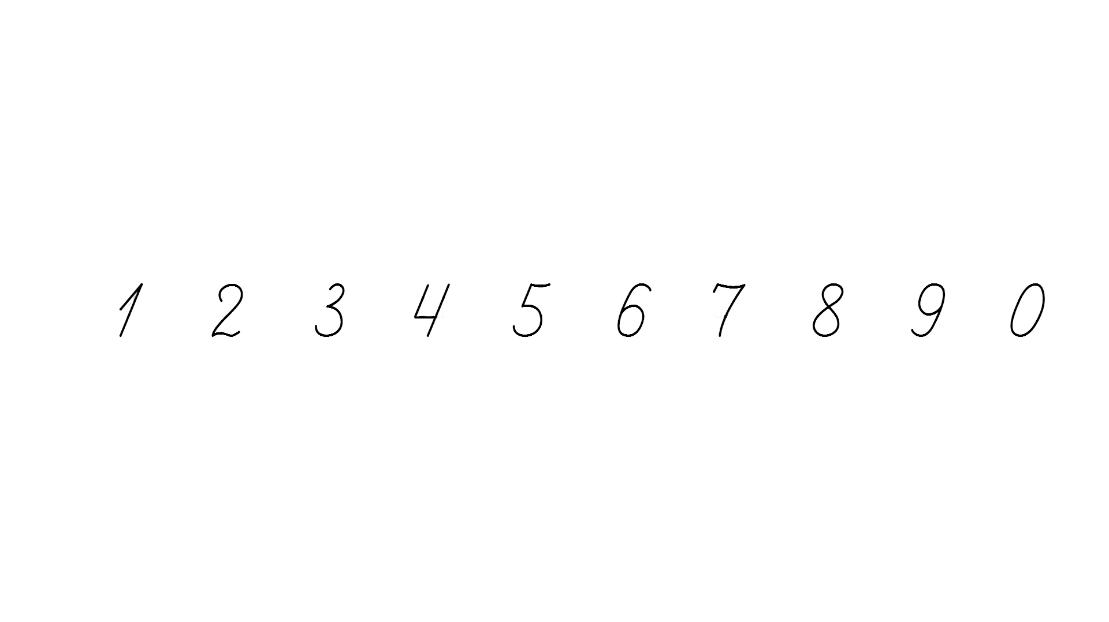 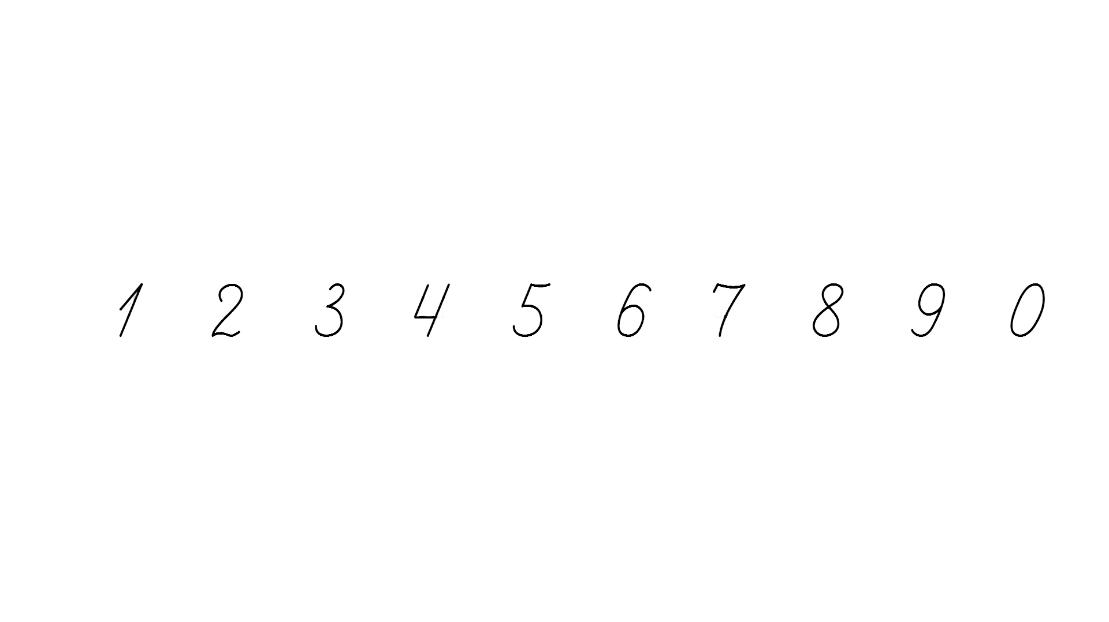 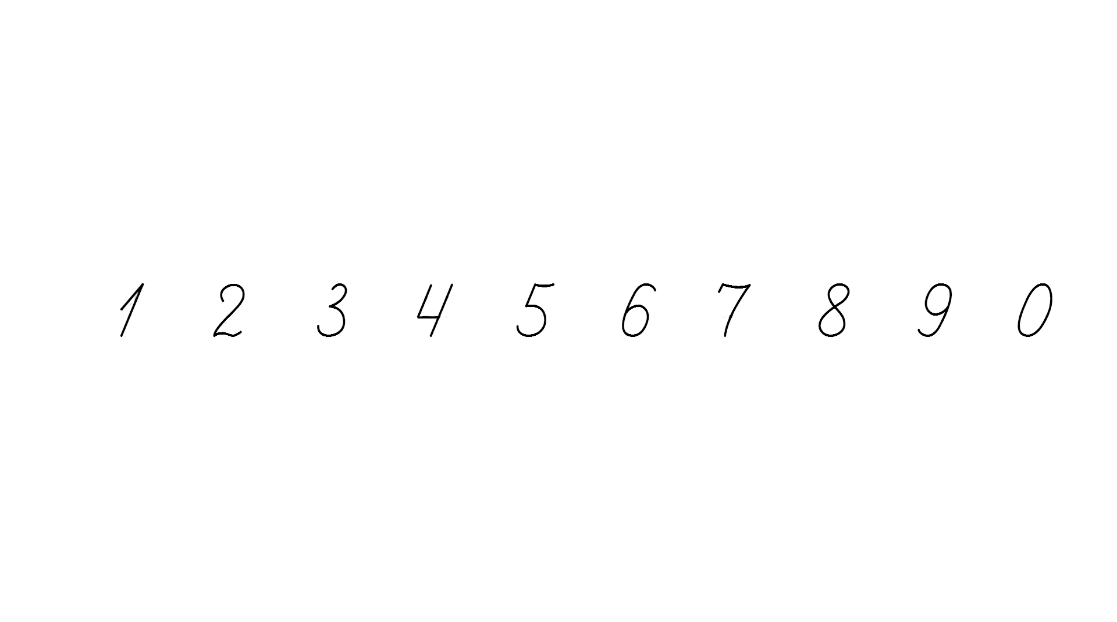 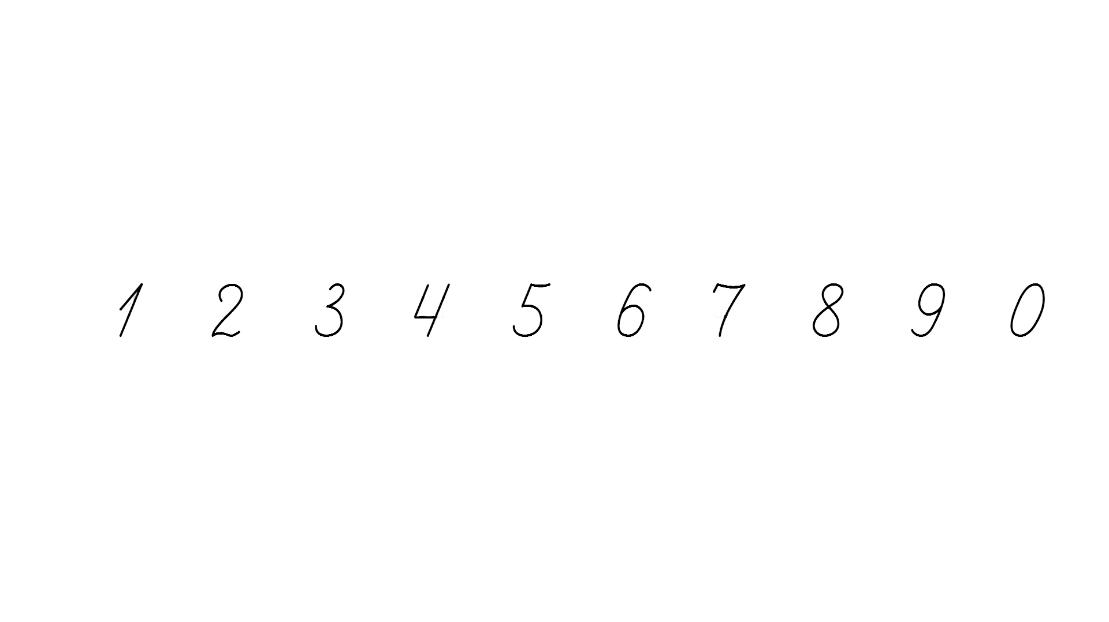 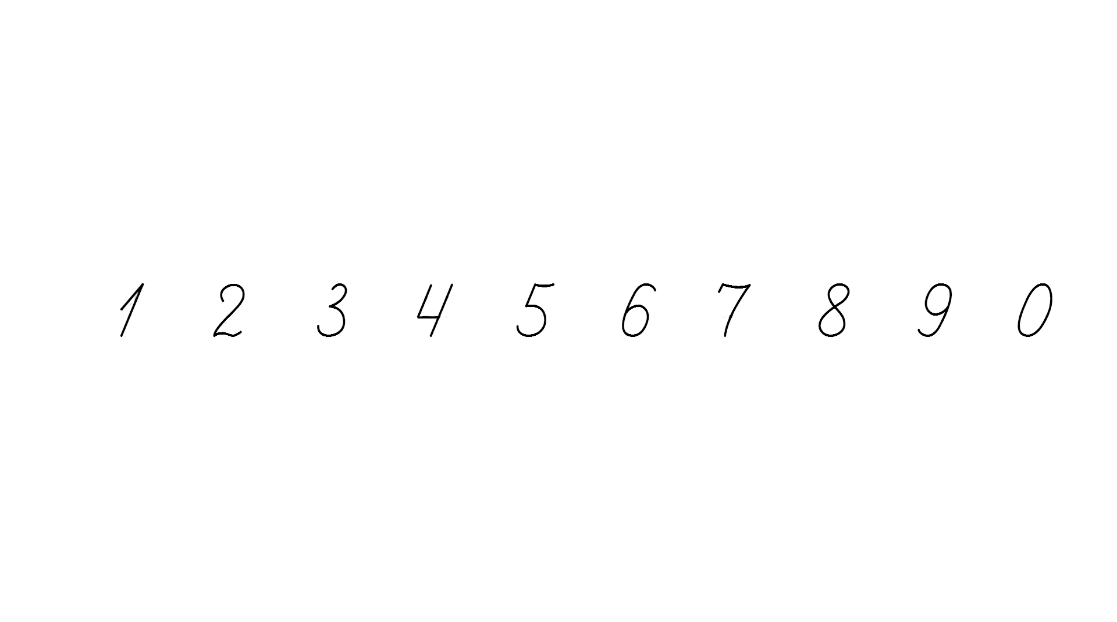 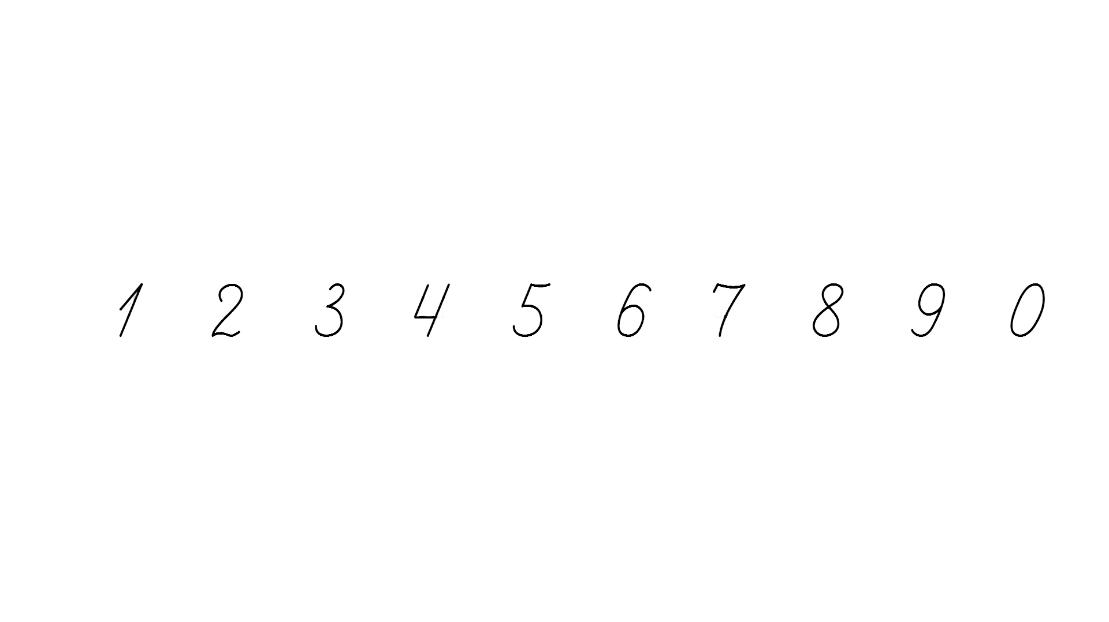 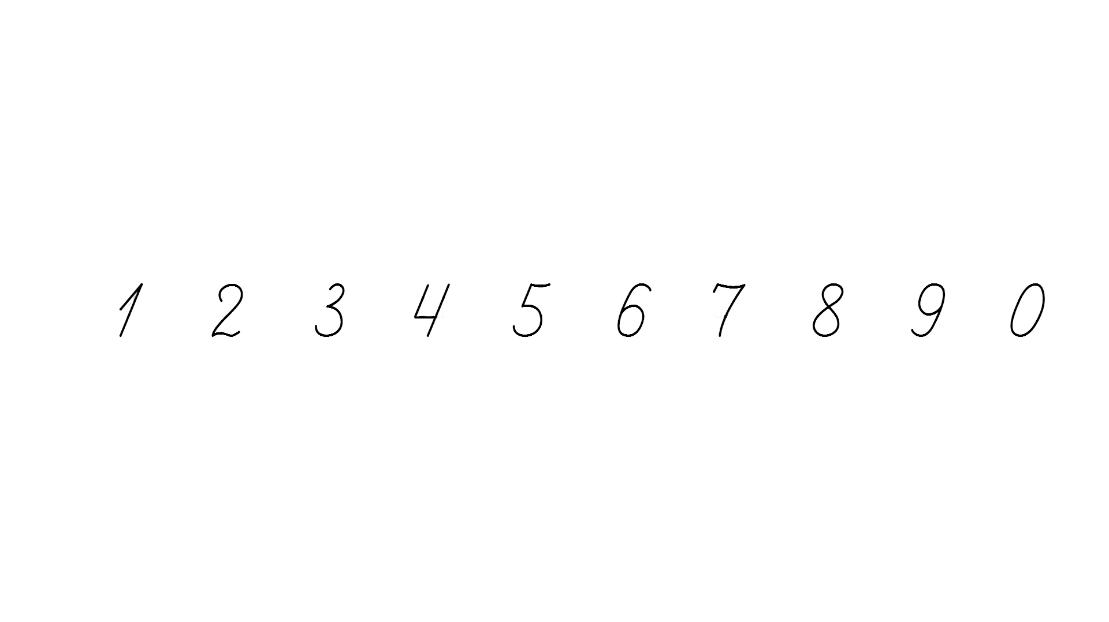 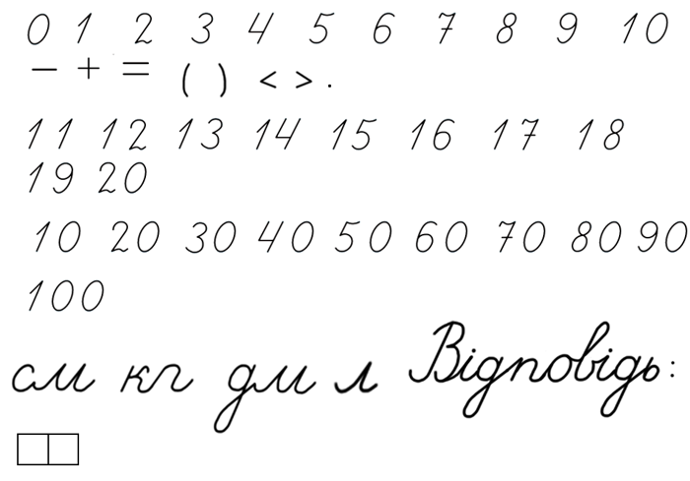 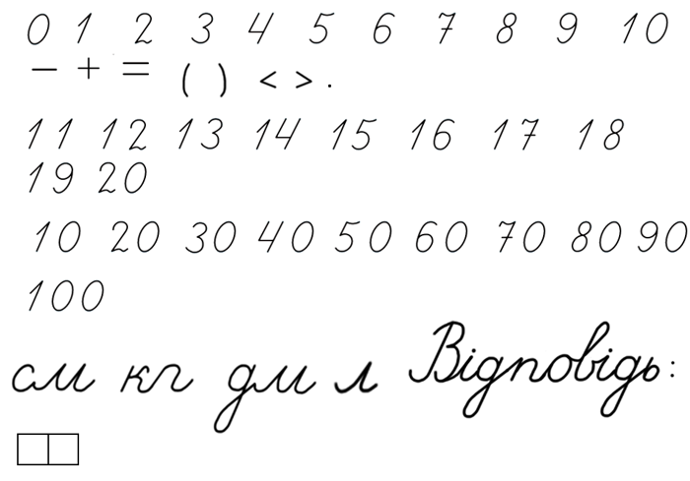 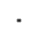 Підручник. 
Сторінка
119
Розв’яжи задачі
20 цукерок роздали чотирьом дітям, порівну кожному. Скільки цукерок отримала кожна дитина?
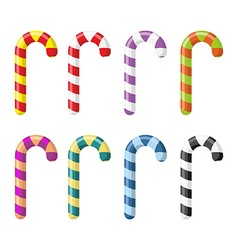 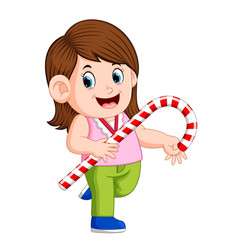 5 (ц.) у кожної дитини.
20 : 4 =
12 морквин роздали кільком кроликам, по 4 морквини кожному. Скільком кроликам роздали моркву?
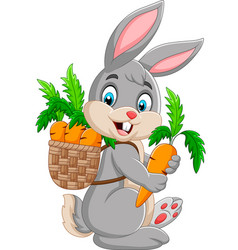 3 (кр.) отримали морквину.
12 : 4 =
Підручник. 
Сторінка
119
Склади задачу за малюнком і запитанням
Яка вартість двох пакетів соку?
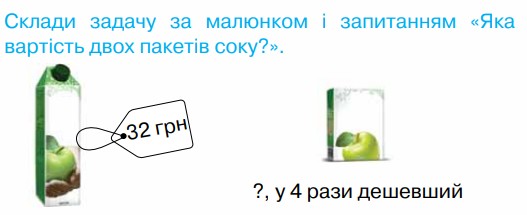 32 : 4
32 +
Підручник. 
Сторінка
119
Робота в зошиті
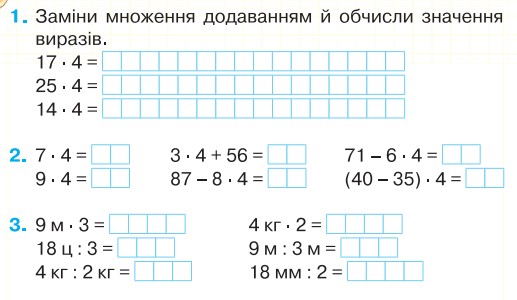 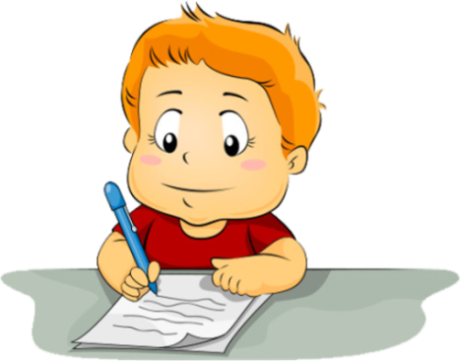 Сторінка
60
Рефлексія. Вправа «Рюкзачок»
Які зернятко мудрості ви покладете у свій рюкзачок?
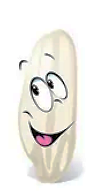 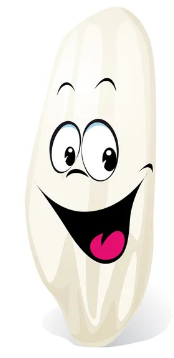 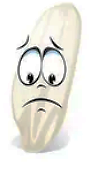 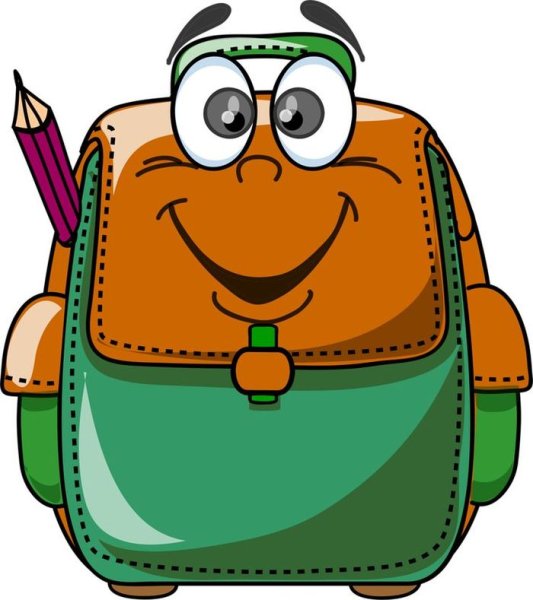 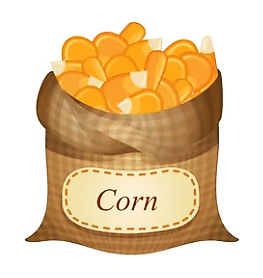 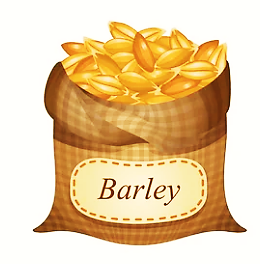 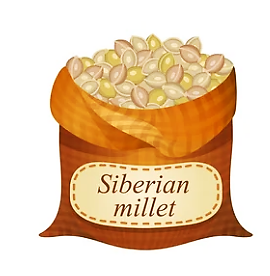 НІ
Було просто!
Все не зрозуміле!
Було цікаво!
НІ